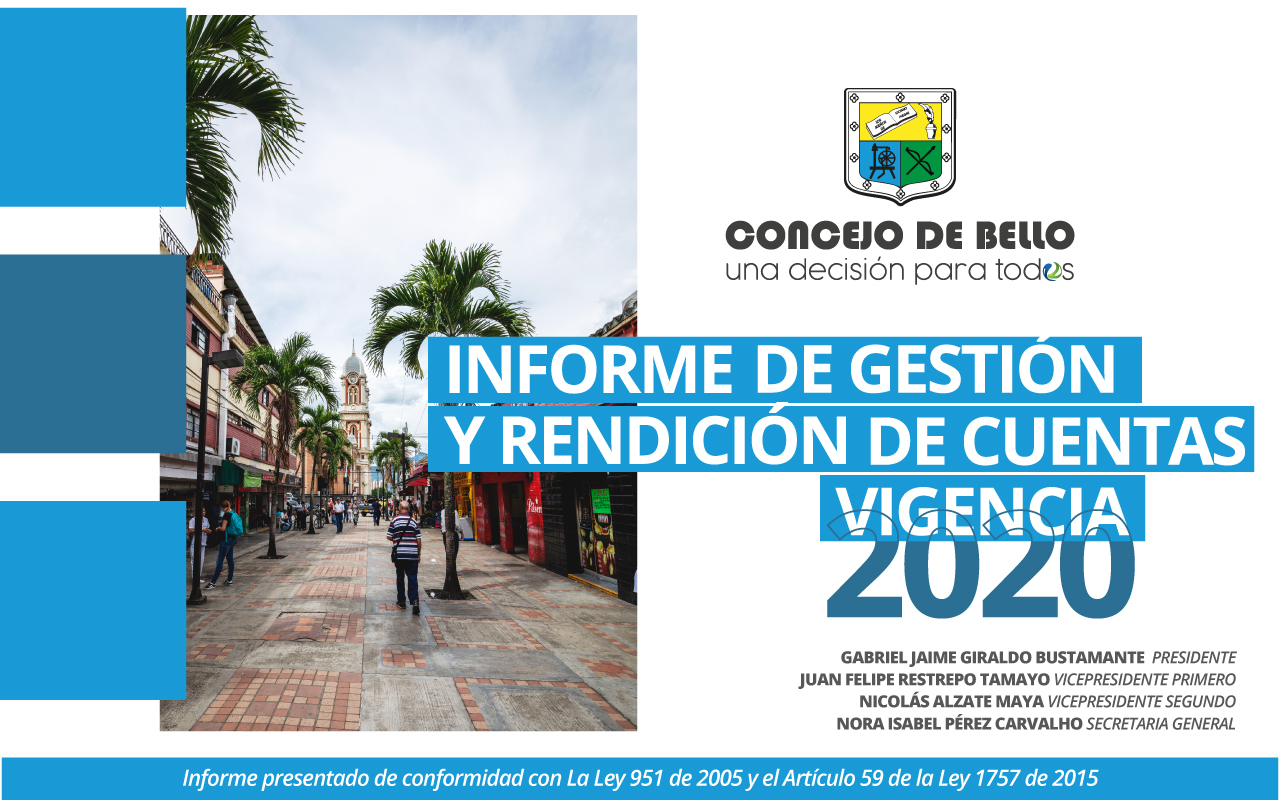 PLAN ESTRATÉGICO Concejo Municipal de Bello, vigencia 2020
Para este, se definieron TRES (3) líneas estratégicas, sobre las cuales se formuló el Plan de Acción 2020. 
 
Desarrollo de la Temática Pública.
Fortalecimiento Organizacional y Liderazgo .
Modernización del Concejo Municipal.
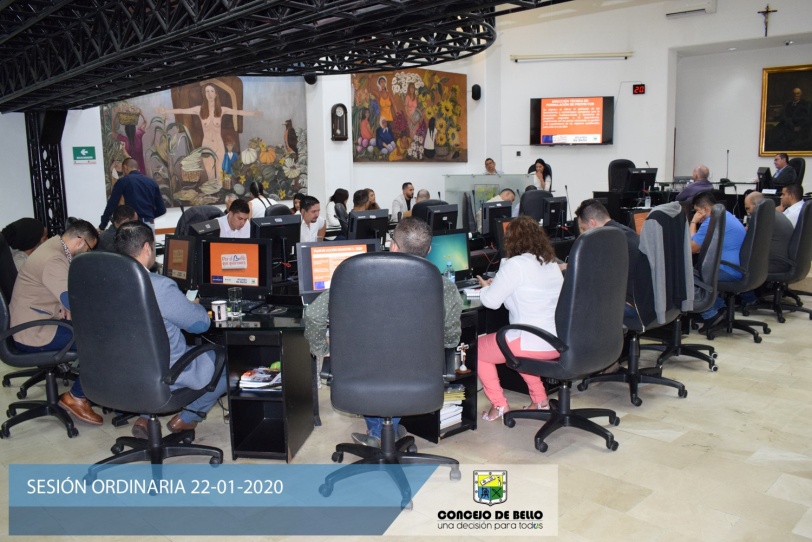 PLAN DE ACCIÓN 2020 Proceso misional (Debate de la temática pública)
PLAN DE ACCIÓN 2020 Fortalecimiento institucional y liderazgo
PLAN DE ACCIÓN 2020 Fortalecimiento institucional y liderazgo
PLAN DE ACCIÓN 2020 Fortalecimiento institucional y liderazgo
CUMPLIMINETO DEL PLAN DE ACCIÓN
Concejo Municipal de Bello 2020
De acuerdo con lo anterior, se obtuvo un porcentaje de cumplimiento del Plan de Acción de:
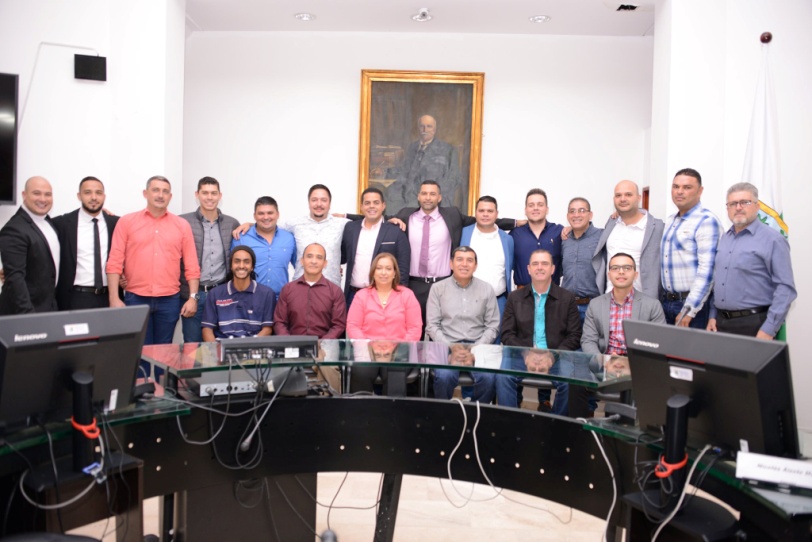 98,5
%
Lo cual para el año 2020, es un excelente resultado, ya que la crisis presentada por el COVID 19, como se ampliará más adelante, incidió tanto en la gestión misional como en la gestión administrativa.
INFORME DE GESTIÓNConcejo Municipal de Bello 2020
Este informe incluye la gestión de la Presidencia del Concejo Municipal para la vigencia 2020.
Este año, de conformidad con el Art. 23 de La Ley 136 de 1994, se sesionó en 3 periodos ordinarios y 3 períodos extraordinarios, así:

PRIMER PERÍODO ORDINARIO:      DE ENERO 2 A FEBRERO 29 DE 2020. 
                                                                 (Prorrogado 6 días, hasta marzo 6 de 2020)
 SESIONES EXTRAORDINARIAS:       DE MAYO 7 A MAYO 26 DE 2020
 SEGUNDO PERÍODO ORDINARIO:  DE JUNIO 1 A JULIO 31 DE 2020
 SESIONES EXTRAORDINARIAS:       DE SEPTIEMBRE 16 A SEPTIEMBRE 25 DE 2020
 TERCER PERÍODO ORDINARIO:       DE OCTUBRE 1 A NOVIEMBRE 30 DE 2020. 
SESIONES EXTRAORDINARIAS:        DICIEMBRE DE 2020 POR DEFINIR
PRIMER PERÍODO ORDINARIO: DE ENERO 2 A FEBRERO 29 DE 2020. (Prorrogado 6 días, hasta marzo 6 de 2020)
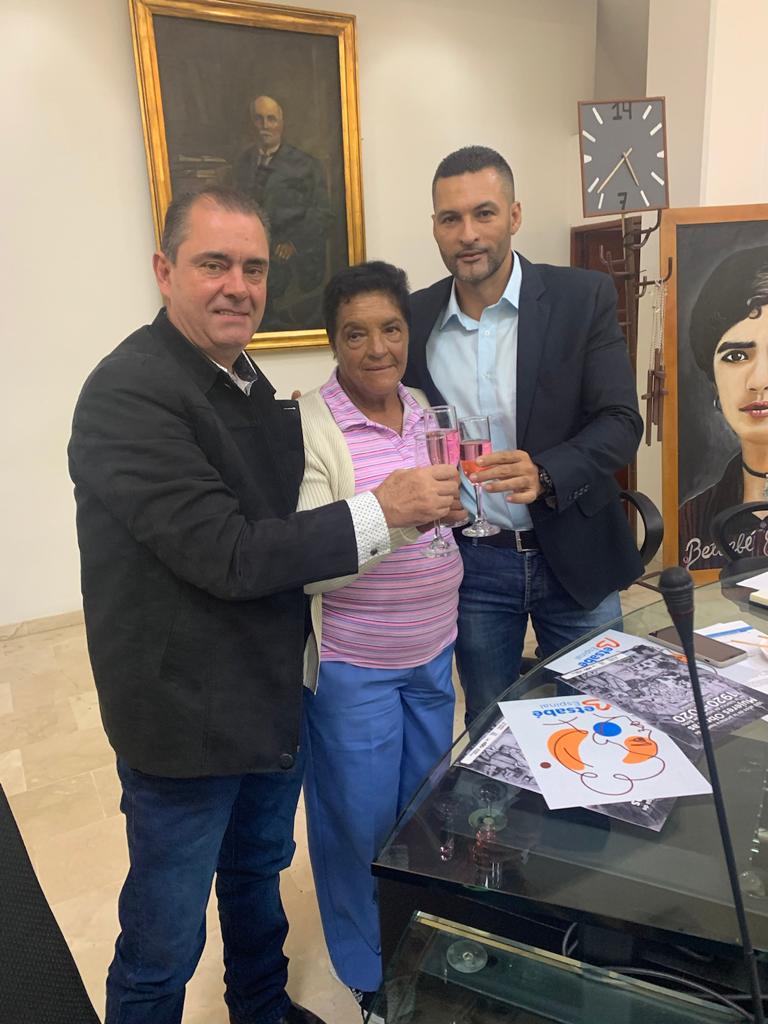 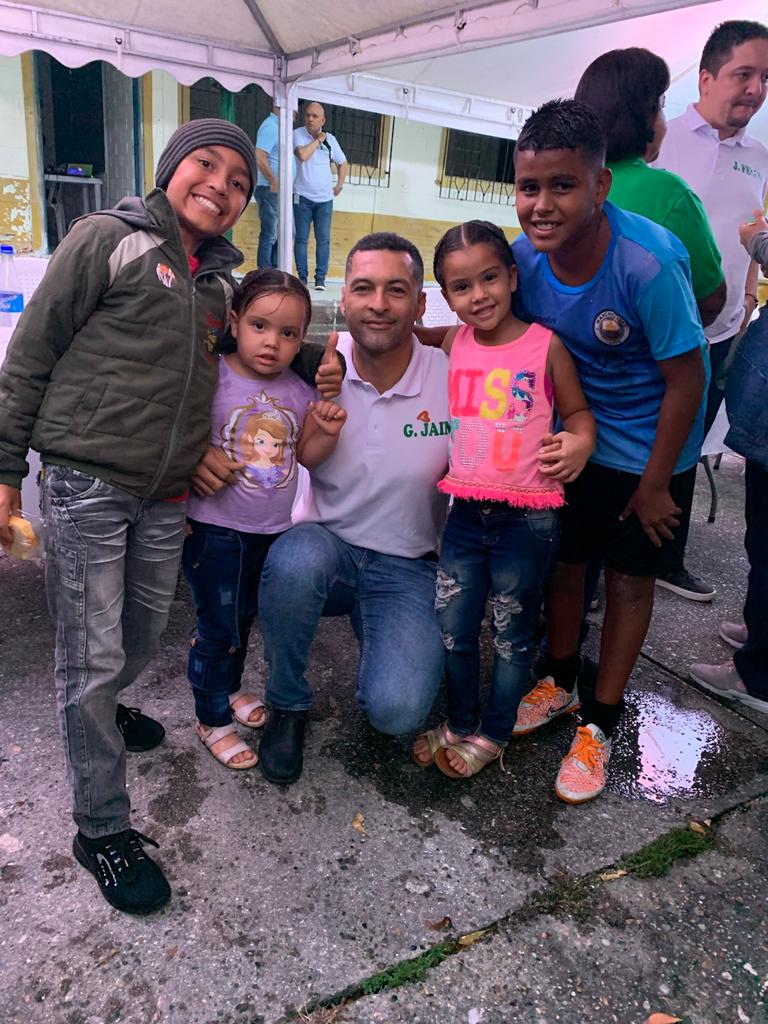 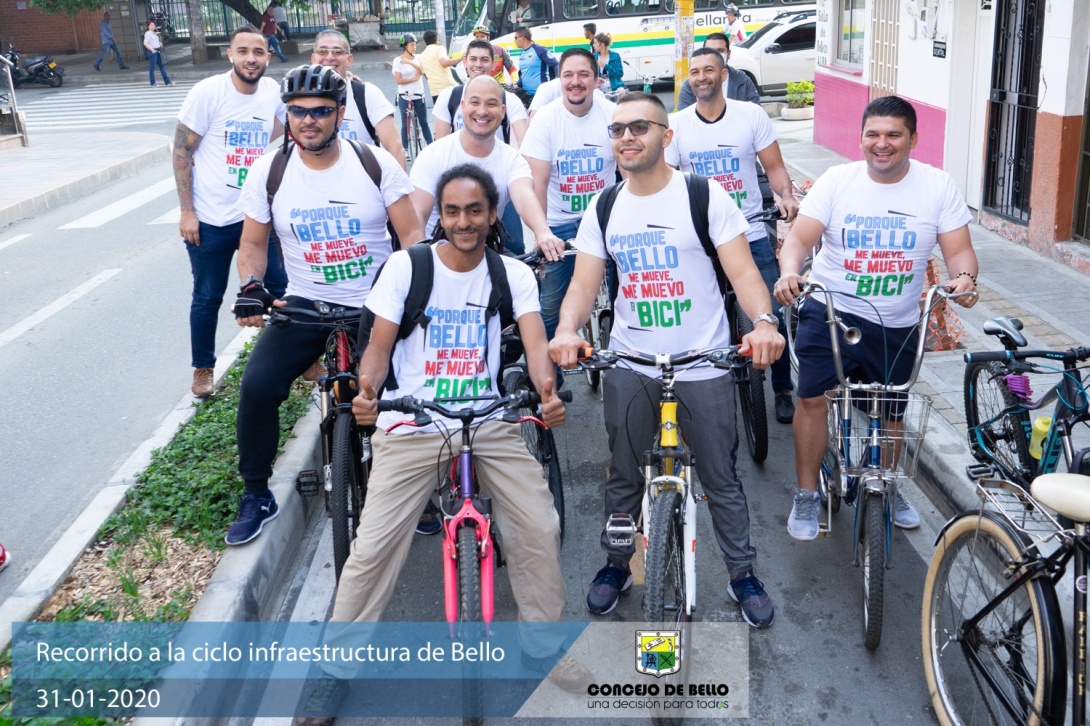 PRIMER  PERÍODO ORDINARIOEjercicio de la función electoral / Mesa Directiva 2020
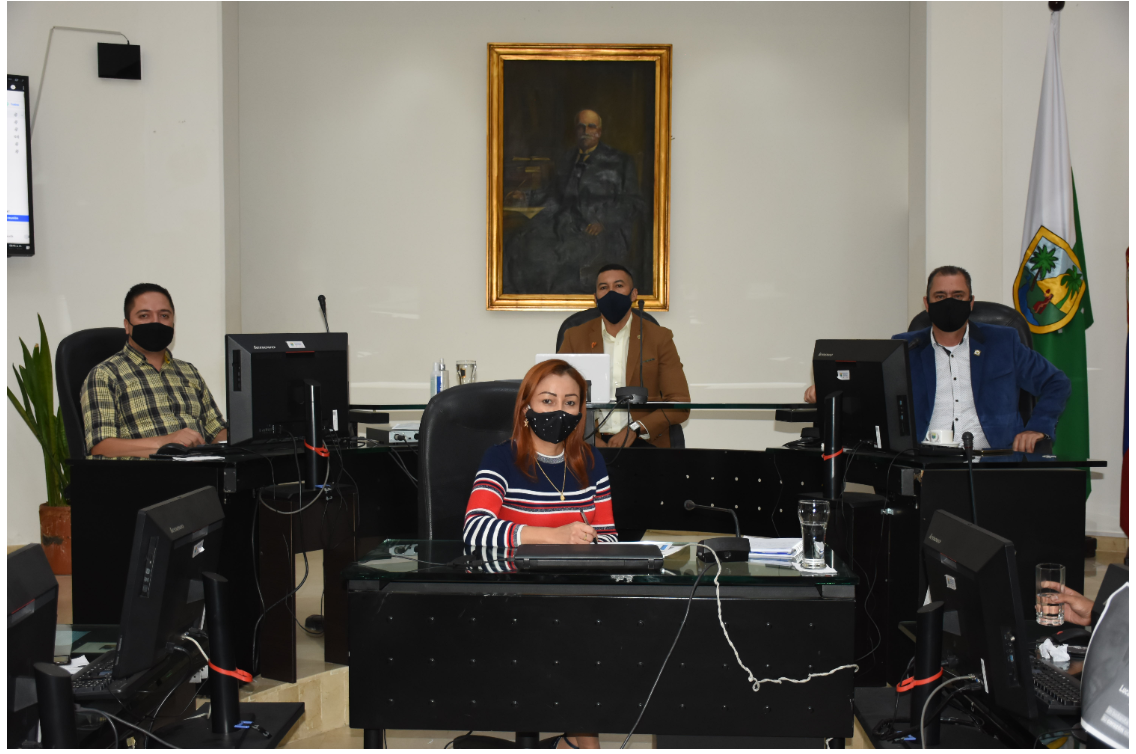 PRIMER  PERÍODO ORDINARIOEjercicio de la función electoral / Elección de funcionarios.
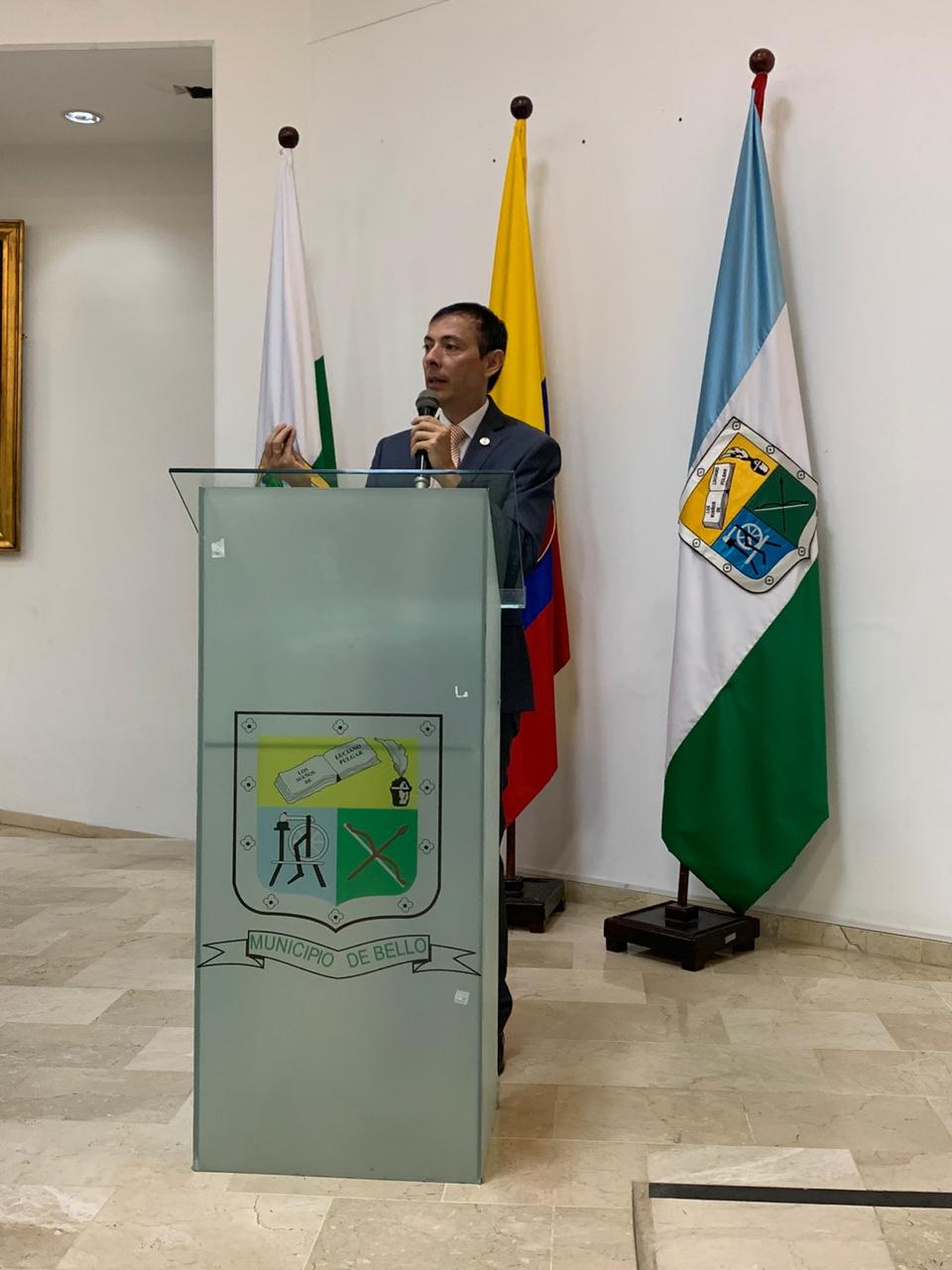 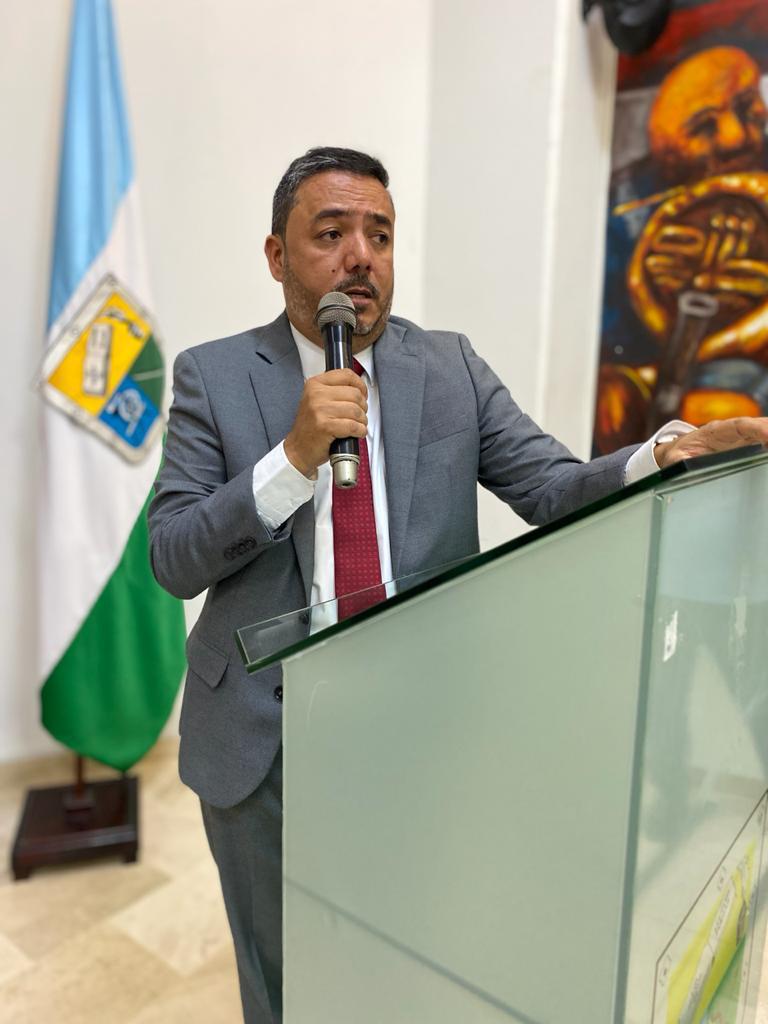 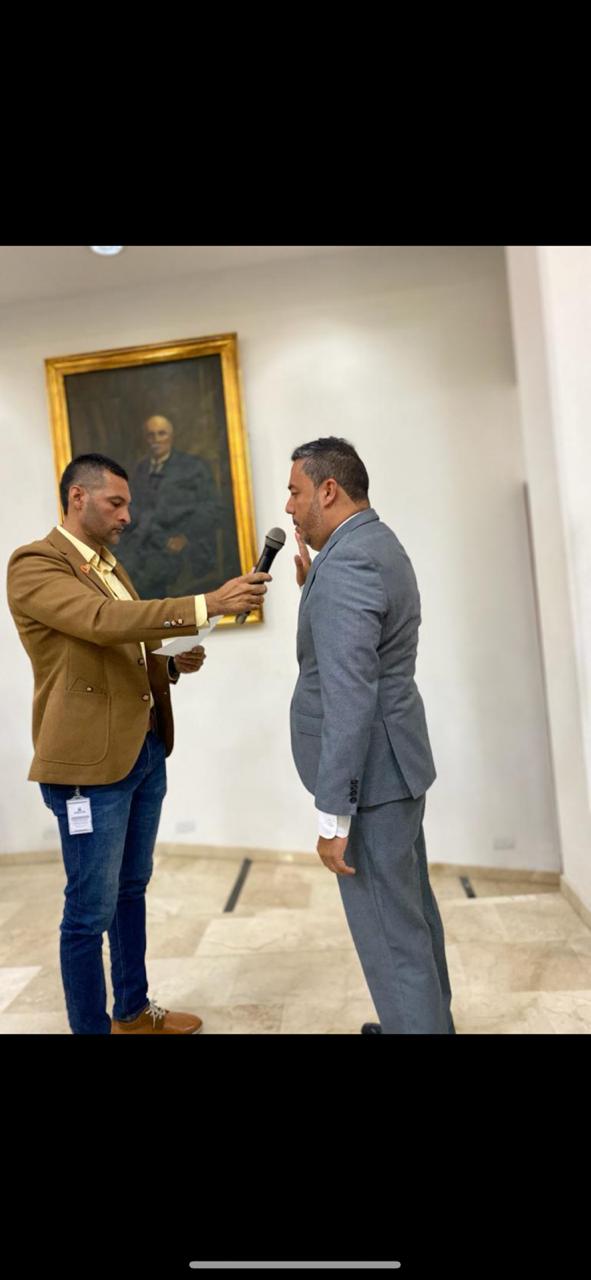 Personero: Bernardo García
Contralor: Haver González
PRIMER  PERÍODO ORDINARIOComisiones permanentes.
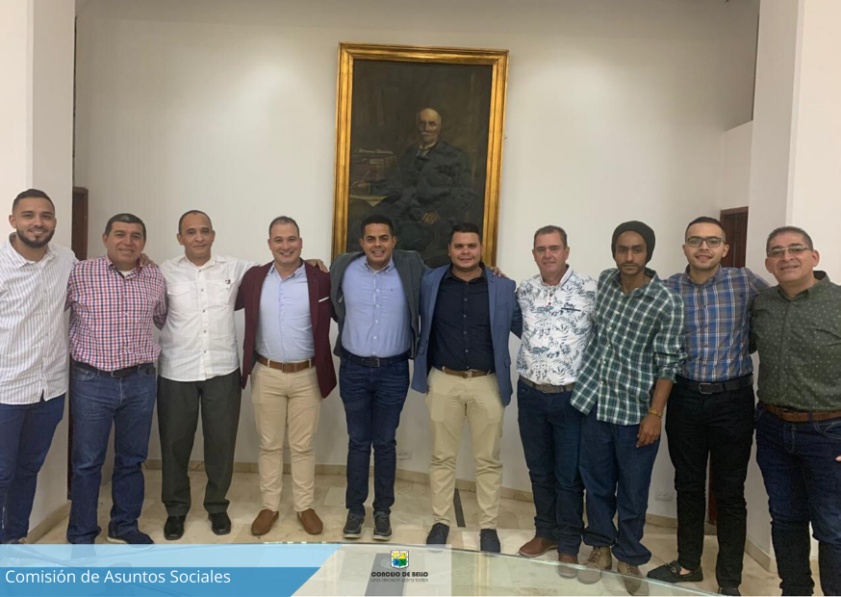 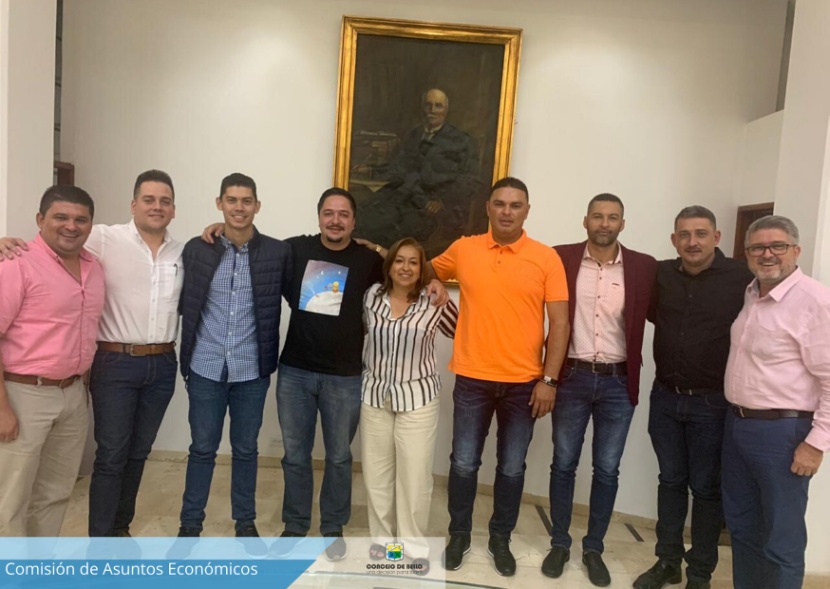 -Gloria Elena Montoya Castaño (Presidenta)-Edgar Ricardo Cardona Ortíz-Gabriel Jaime Giraldo Bustamante-Jesús Ernesto Zapata Orrego-Edwin Alexander Builes Toro
Comisión de Asuntos Sociales:
-Nolver Andrés Pérez-Carlos Augusto Mosquera Gómez-Óscar Darío Arias Agudelo-Jorge Enrique Giraldo Ospina-Daniel Rodrigo Villa Maldonado (Presidente)
*Comisión de Asuntos Económicos :-Duván Alberto Bedoya García-Rafael Cárdenas Jiménez-Daniel Quintero Espitía-Juan Felipe Restrepo Tamayo
-Gustavo Gómez Suárez-Nicolás Álzate Maya-Juan Alberto Arboleda Rivas-Jhon Anderson Arango-Jesús Octavio Jiménez Gil
PRIMER PERIODOSuscripción convenio interadministrativo con la Alcaldía de Bello
El 7 de febrero de 2020 se suscribió el convenio del asunto entre La Alcaldía de Bello y El Concejo Municipal, en cual la administración se comprometió  a brindar apoyo económico, logístico, tecnológico y humano para la ejecución de los diferentes planes y programas del Concejo Municipal.

   Y se obtuvieron los siguientes logros:
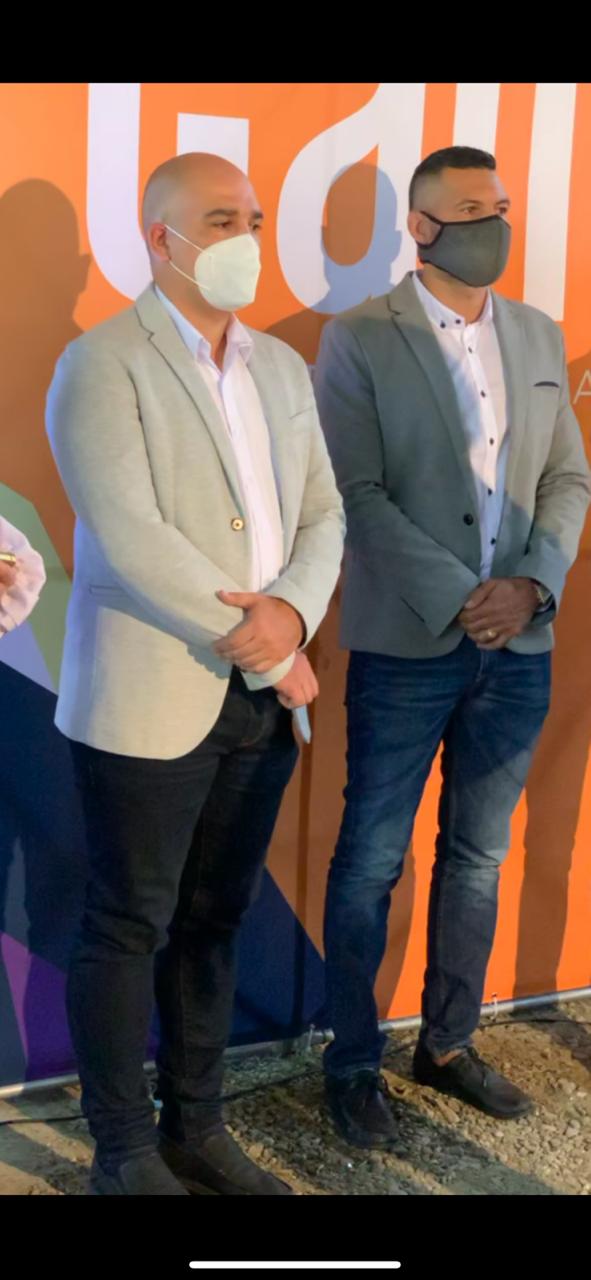 Apoyo profesional de una comunicadora de la Alcaldía de tiempo completo durante toda la vigencia 2020.

Apoyo de un profesional en archivo y gestión documental para la elaboración de las Tablas de Retención Documental.
 
Vinculación parcial de los funcionarios de planta del Concejo Municipal a los programas de Bienestar Laboral de la Administración Central.
PRIMER PERÍODO ORDINARIODesarrollo de la Temática Pública.
En este periodo tuvimos la oportunidad de recibir en el recinto a cada uno de los secretarios y Gerentes del Gabinete Municipal y su equipo de trabajo. Teniendo en cuenta que este es el primer año de la administración actual, en cabeza del señor Alcalde Óscar Andrés Pérez.
También contamos con la presentación  de Germán Torres,  gerente de Inter Aseo; del capitán de Bomberos Nelson Zulaica , el capitán Gabriel Alejandro Giraldo de la Policía Nacional, adicional a esto, también presentó informe el entonces Gerente de Bello Salud, Luis Giraldo.
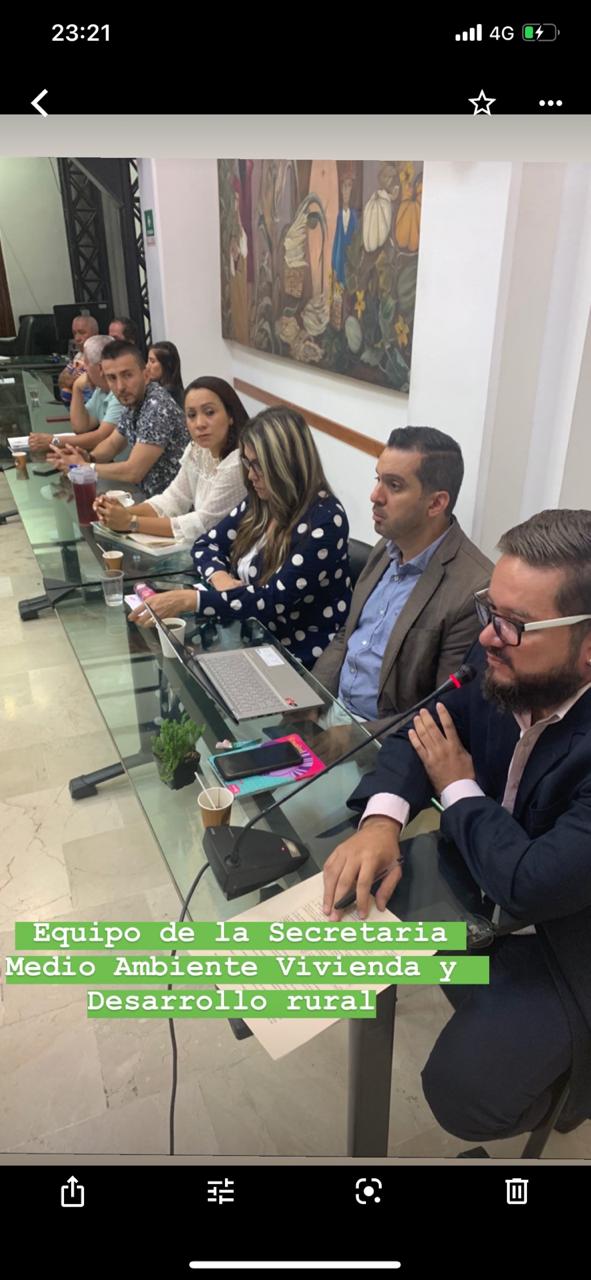 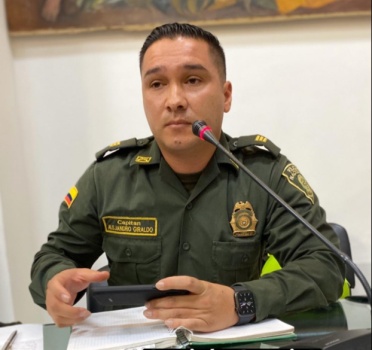 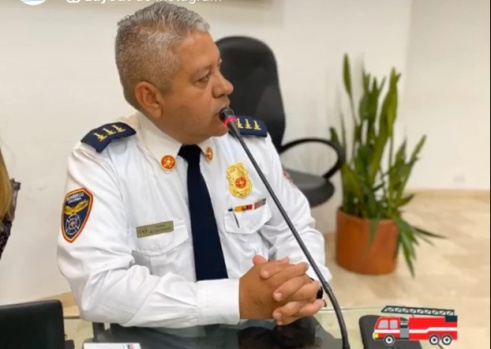 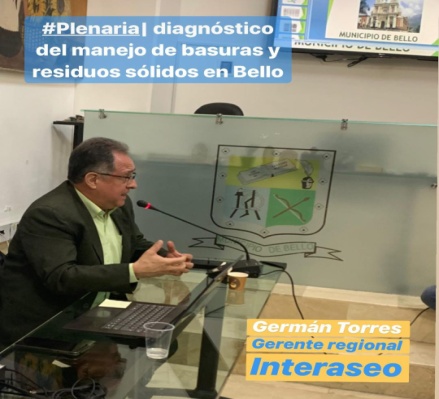 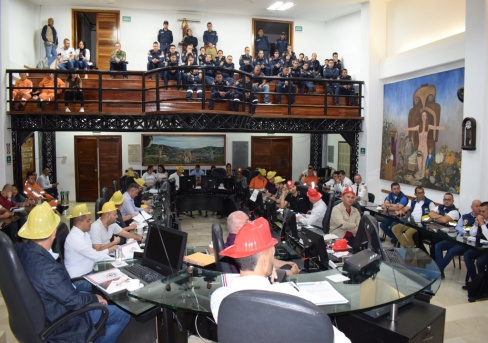 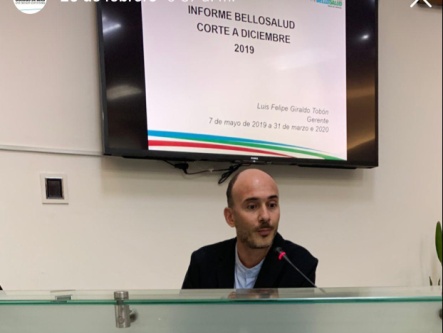 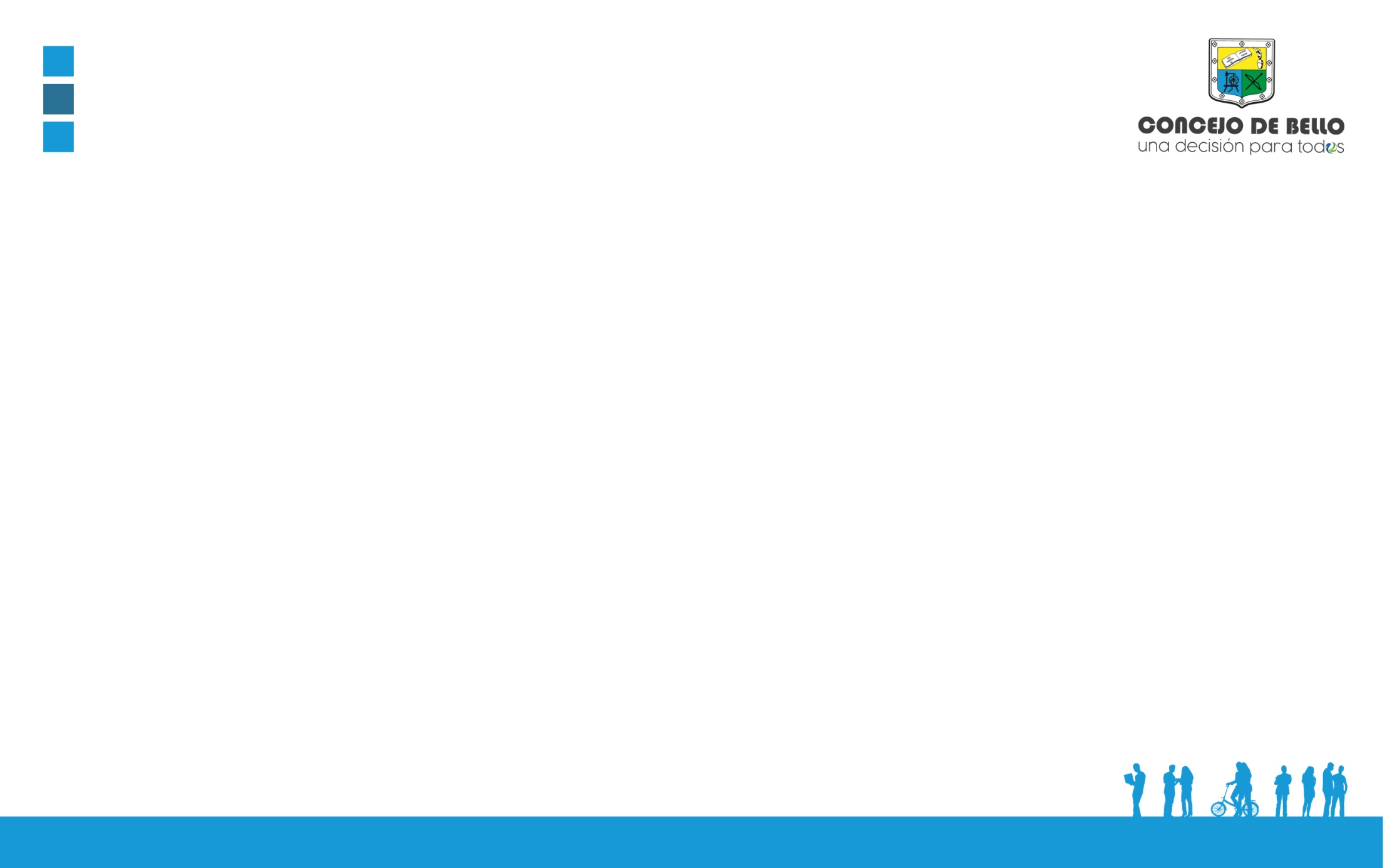 PRIMER PERÍODO ORDINARIOSESIONES DECENTRALIZADAS  / Desarrollo de la Temática Pública.
En este período se realizaron tres sesiones descentralizadas
7 de febrero de 2020
SESIÓN DESCENTRALIZADA COMUNA 1 PARÍS.
28 de febrero de 2020
SESIÓN DESCENTRALIZADA VEREDA HATOVIEJO.
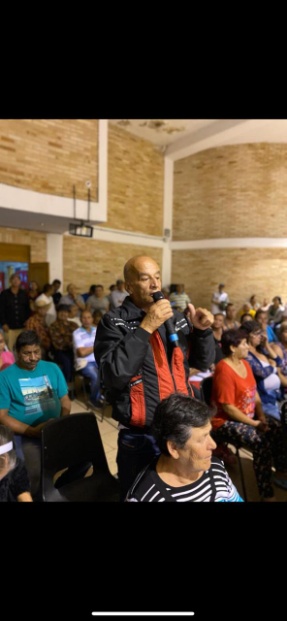 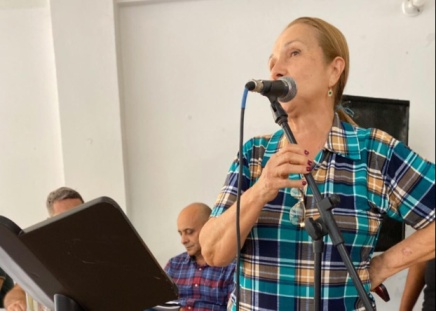 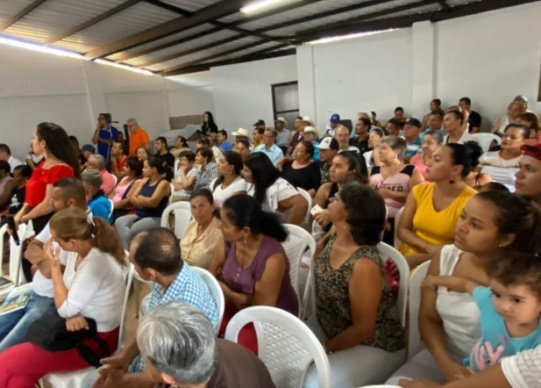 22 de febrero de 2020
SESIÓN DESCENTRALIZADA VEREDA POTRERITO
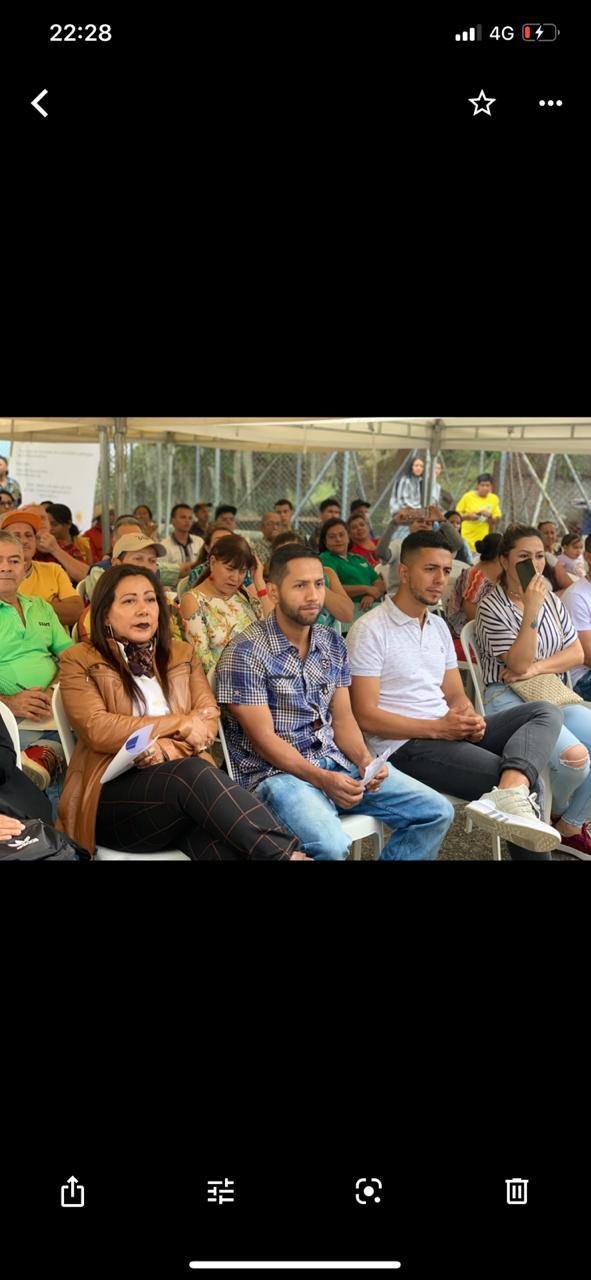 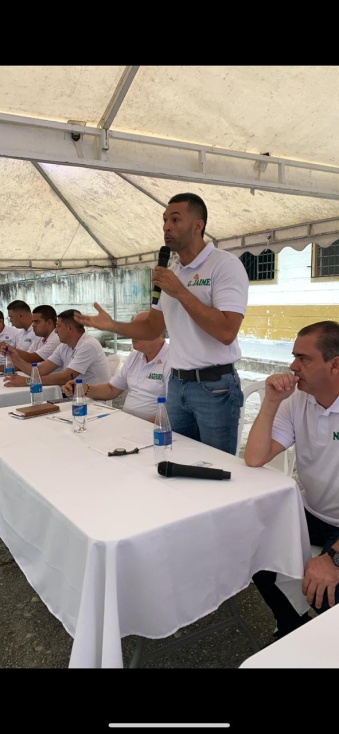 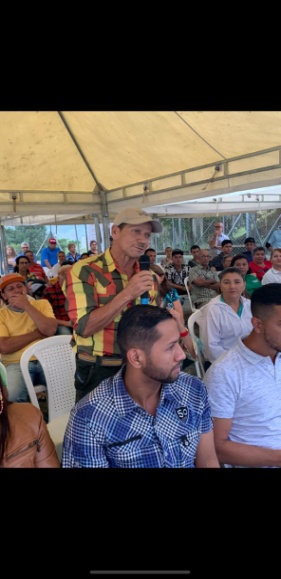 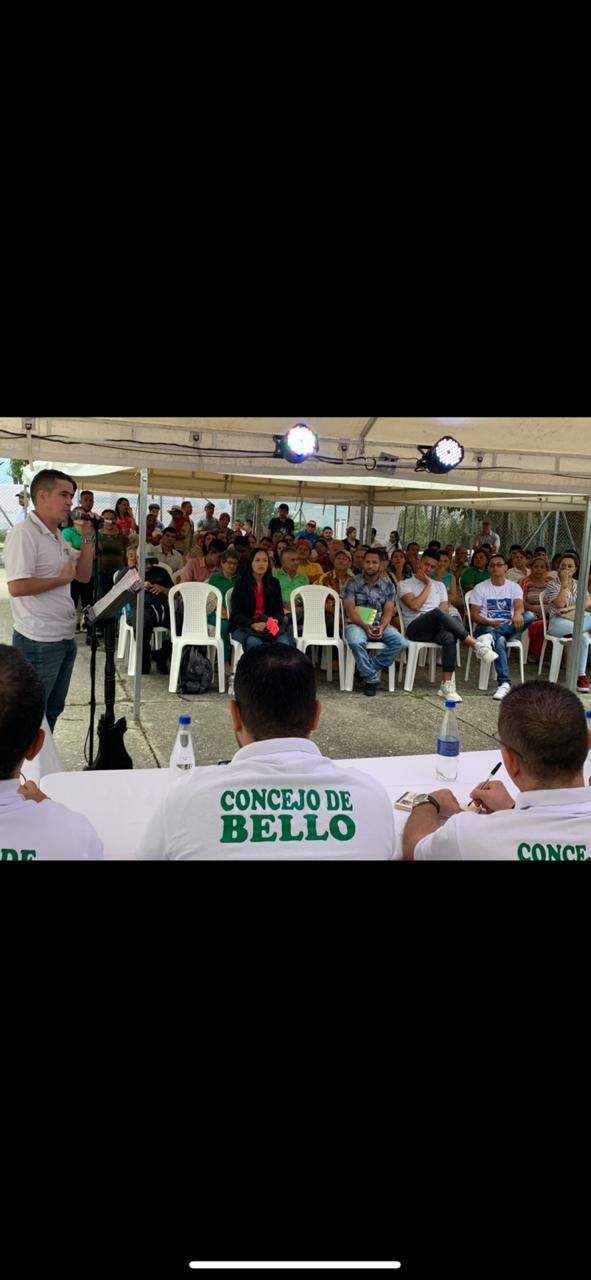 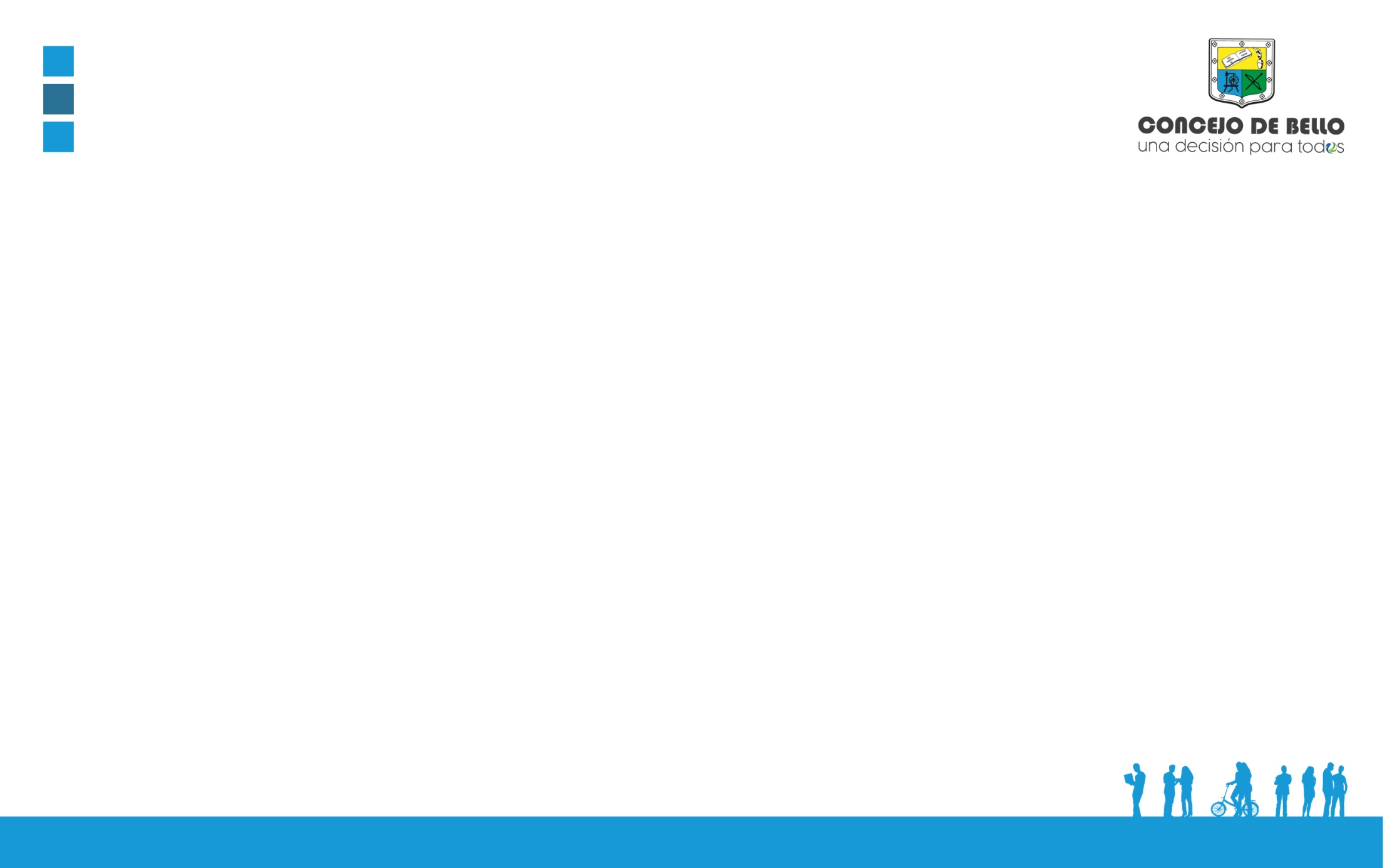 PRIMER PERÍODO ORDINARIOPARTICIPACIÓN CIUDADANA  / Desarrollo de la Temática Pública.
8 de febrero de 2020
EL CONSEJO DE DANZA
25 de febrero de 2020
SOCIALIZACIÓN BIENESTAR ANIMAL
16 de febrero de 2020
PLAN DE ACCIÓNC 2020 ASOCOMUNAL  BELLO .
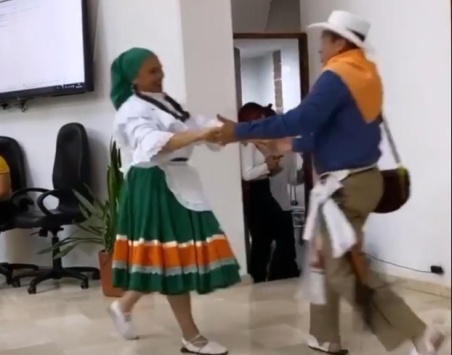 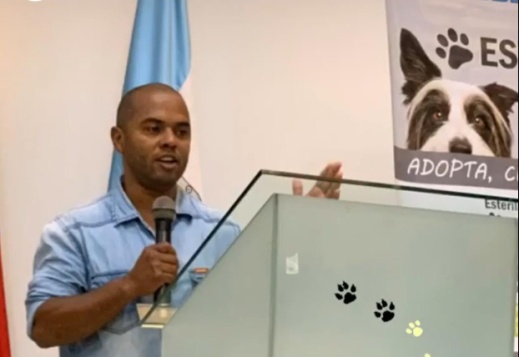 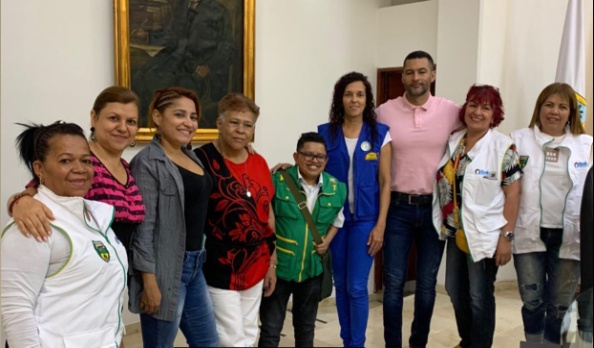 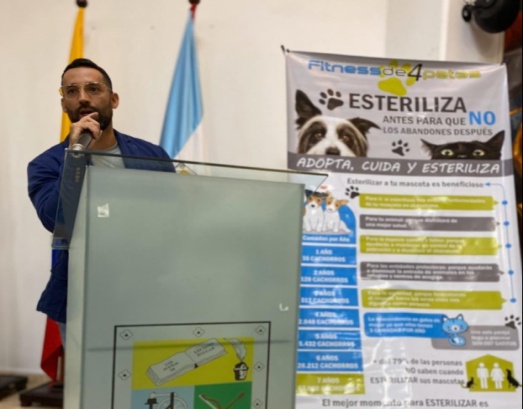 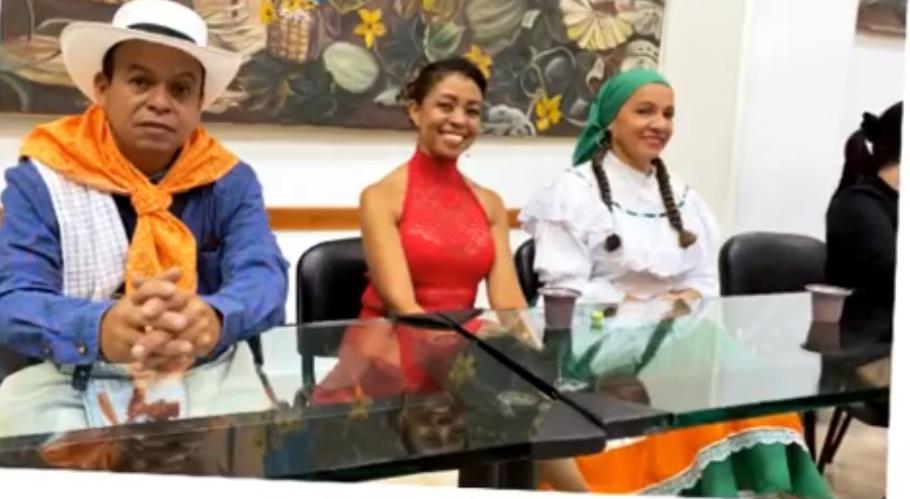 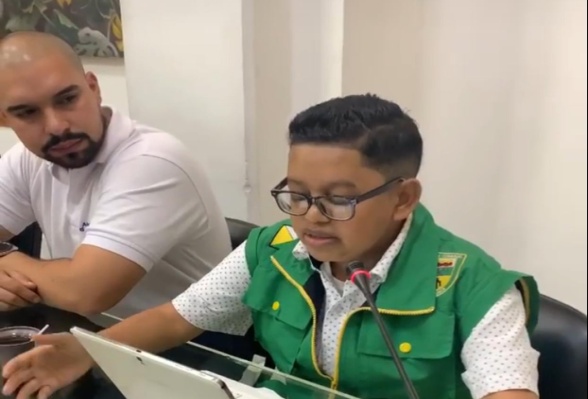 PRIMER PERÍODO ORDINARIOSocialización políticas para la población LGTBI / Desarrollo de la Temática Pública.
La plenaria contó con la socialización de las políticas publicas para la población LGTBI donde contamos con la intervención del secretario de Participación e Inclusión Social David Lópera, la entonces directora de inclusión Lorena González , Fausto Arroyave, Krolina Tamayo y otros lideres de esta población.
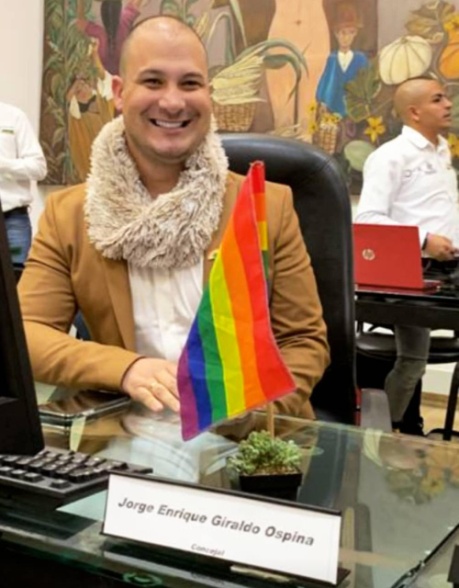 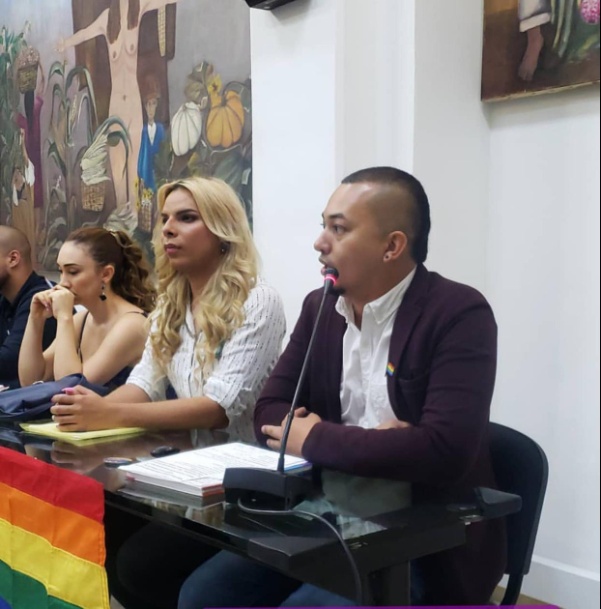 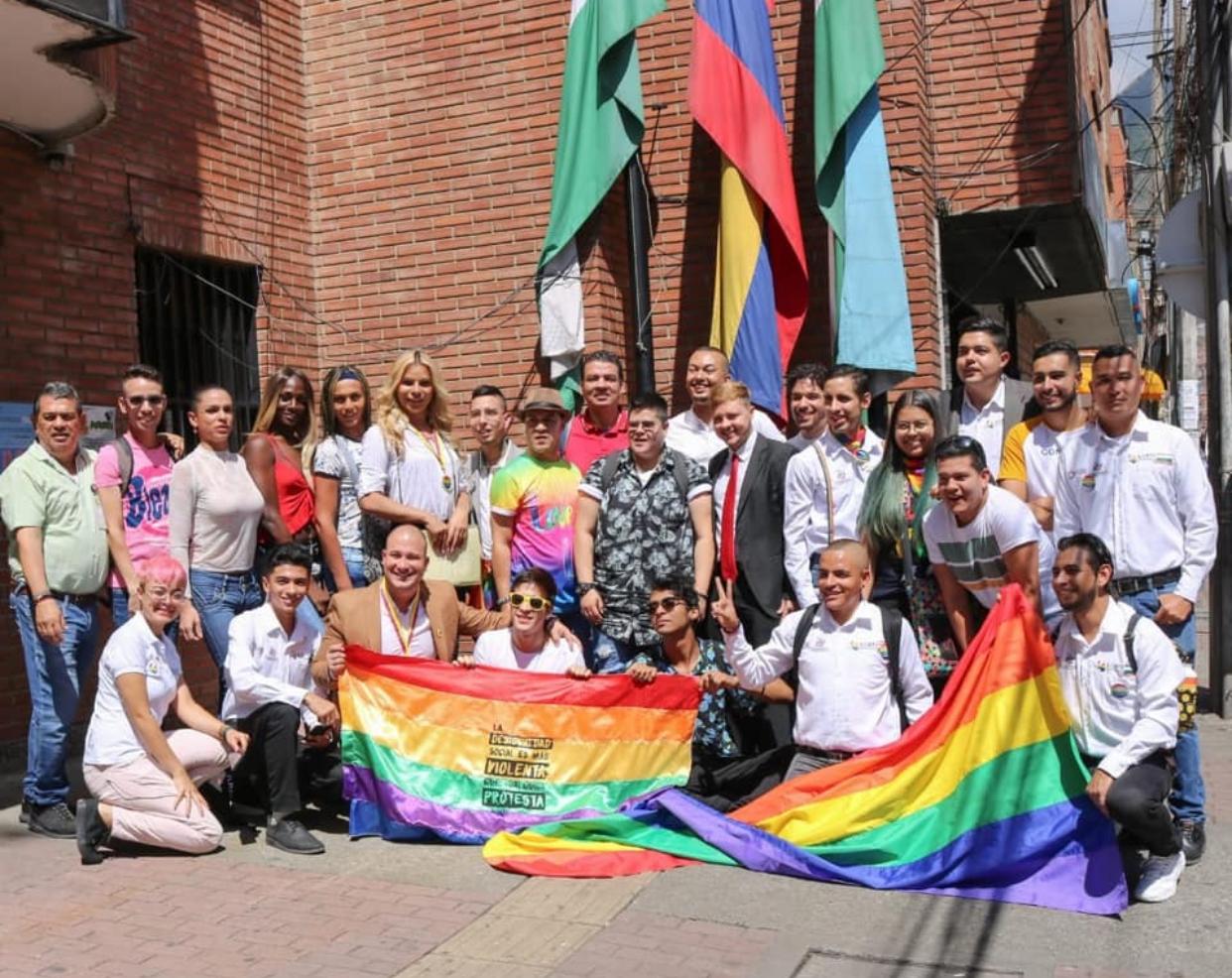 PRIMER PERÍODO ORDINARIOCiclocaminabilidad sostenible/ Desarrollo de la Temática Pública.
Los concejales hicieron un recorrido por la ciclocaminabilidad de la ciudad , en el recinto se contó con la participación de Sebastián Matos, quien habló sobre “El Plan Maestro de la Bicicleta 2030” y los invitó a comprometerse con alternativas de movilidad sostenible.
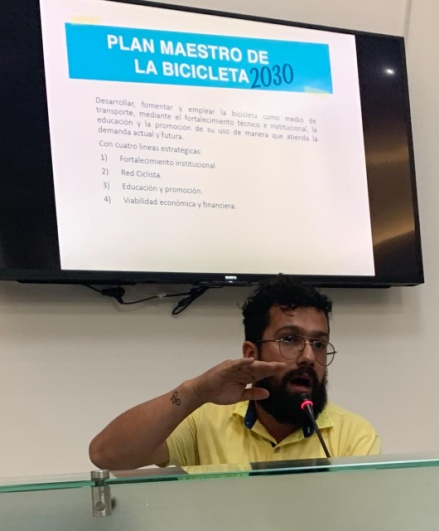 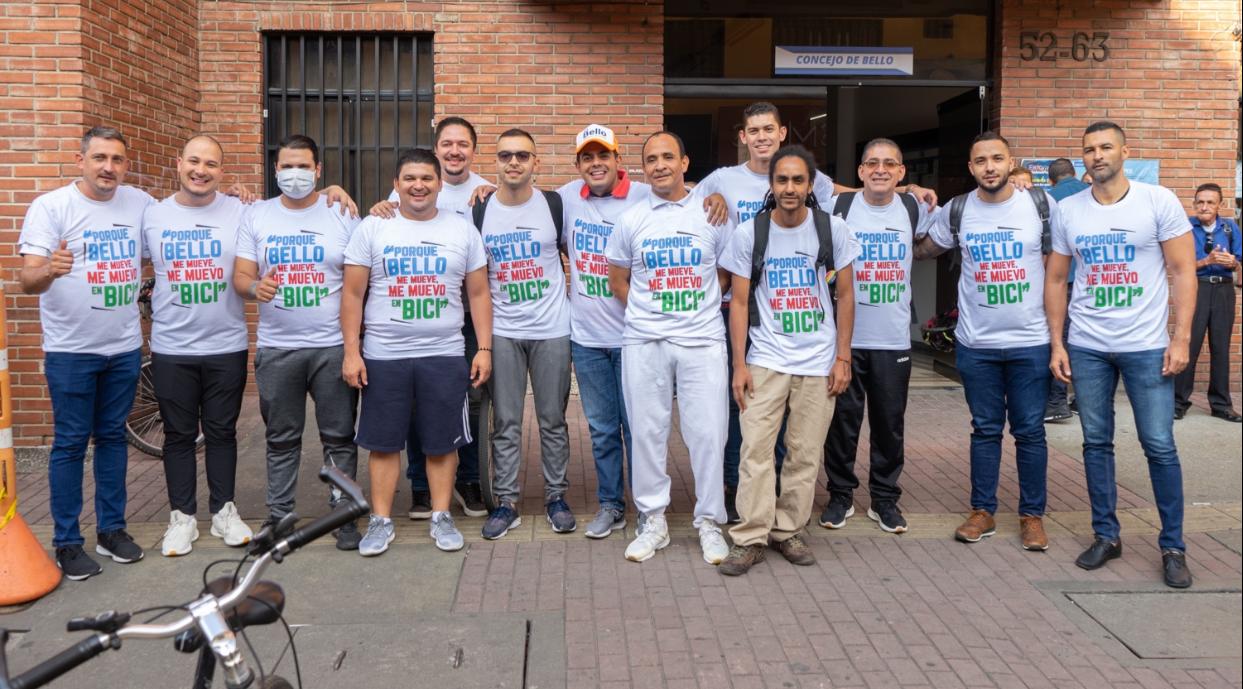 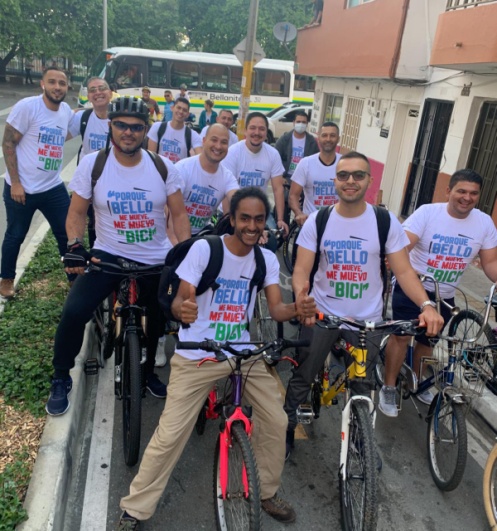 PRIMER PERÍODO ORDINARIOJornada de inducción y reinduccción  de  los funcionarios del Concejo
Jornada de inducción, reinducción y capacitación en el programa de seguridad y salud en el trabajo realizada el día 21 de febrero de 2020.
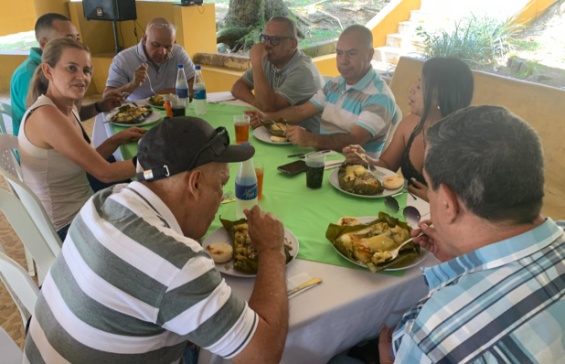 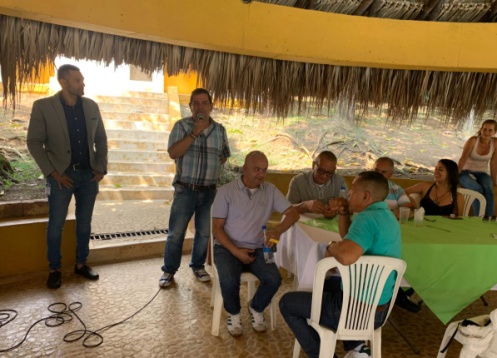 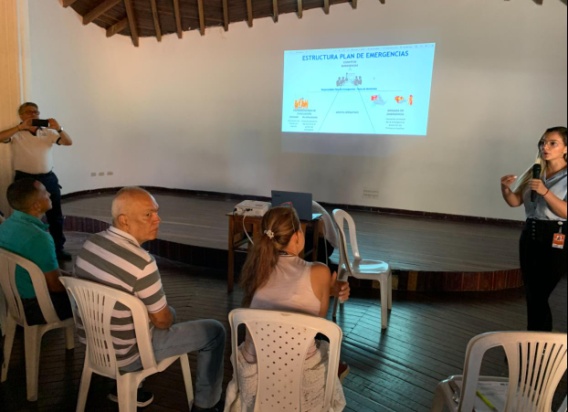 PRIMER PERÍODO ORDINARIOTalleres construyendo ciudad
Entre el 1 y el 16 de febrero, los honorables concejales participaron activamente de los talleres “Construyendo Ciudad” invitación de la administración municipal para todos los ciudadanos para participar de la construcción del Plan de Desarrollo 2020 – 2023.
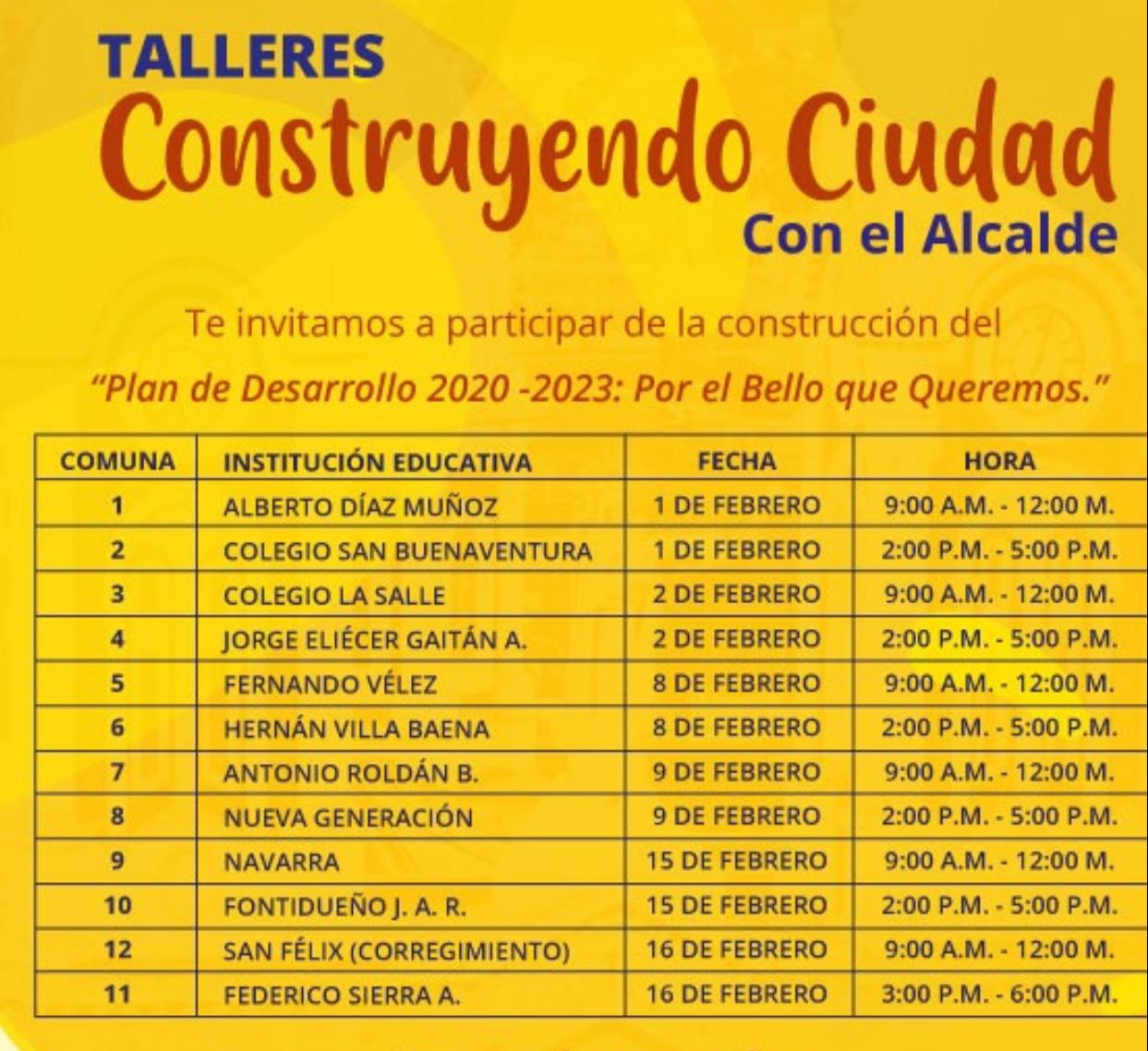 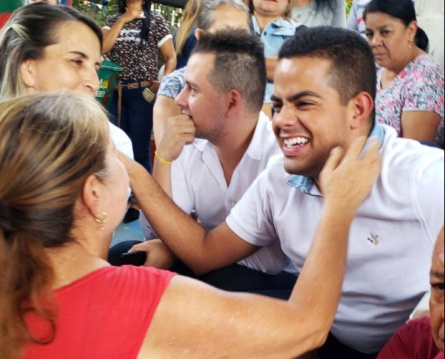 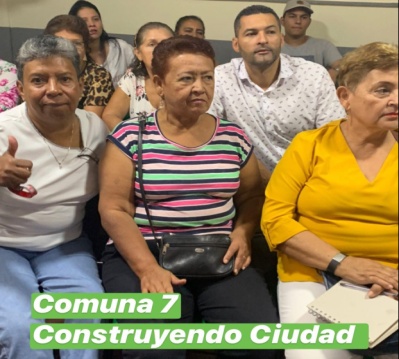 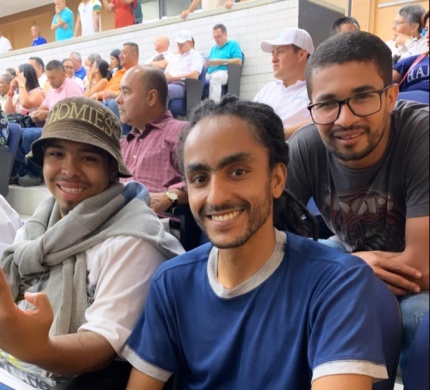 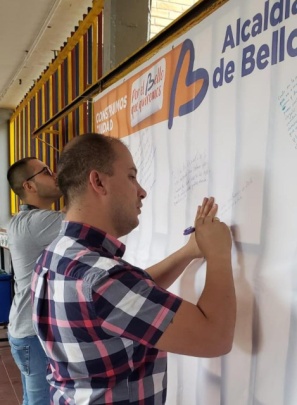 PRIMER PERÍODO ORDINARIOProblemática de la PTAR / Desarrollo de la Temática Pública.
Se debatió en varias oportunidades y con diversos actores, como Empresas Públicas de Medellín y Comunidad Afectada, la problemática de malos olores generados por la Planta de Tratamiento Aguas Claras.
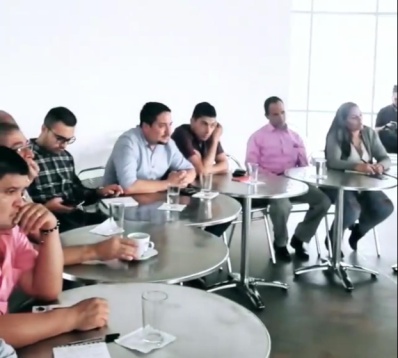 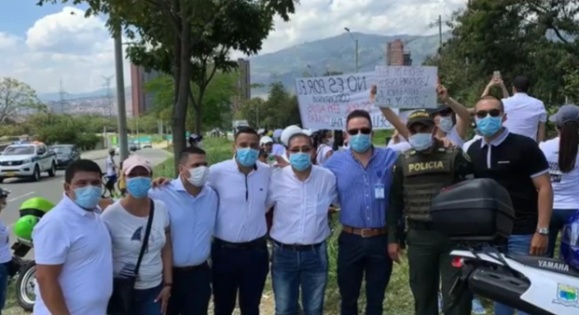 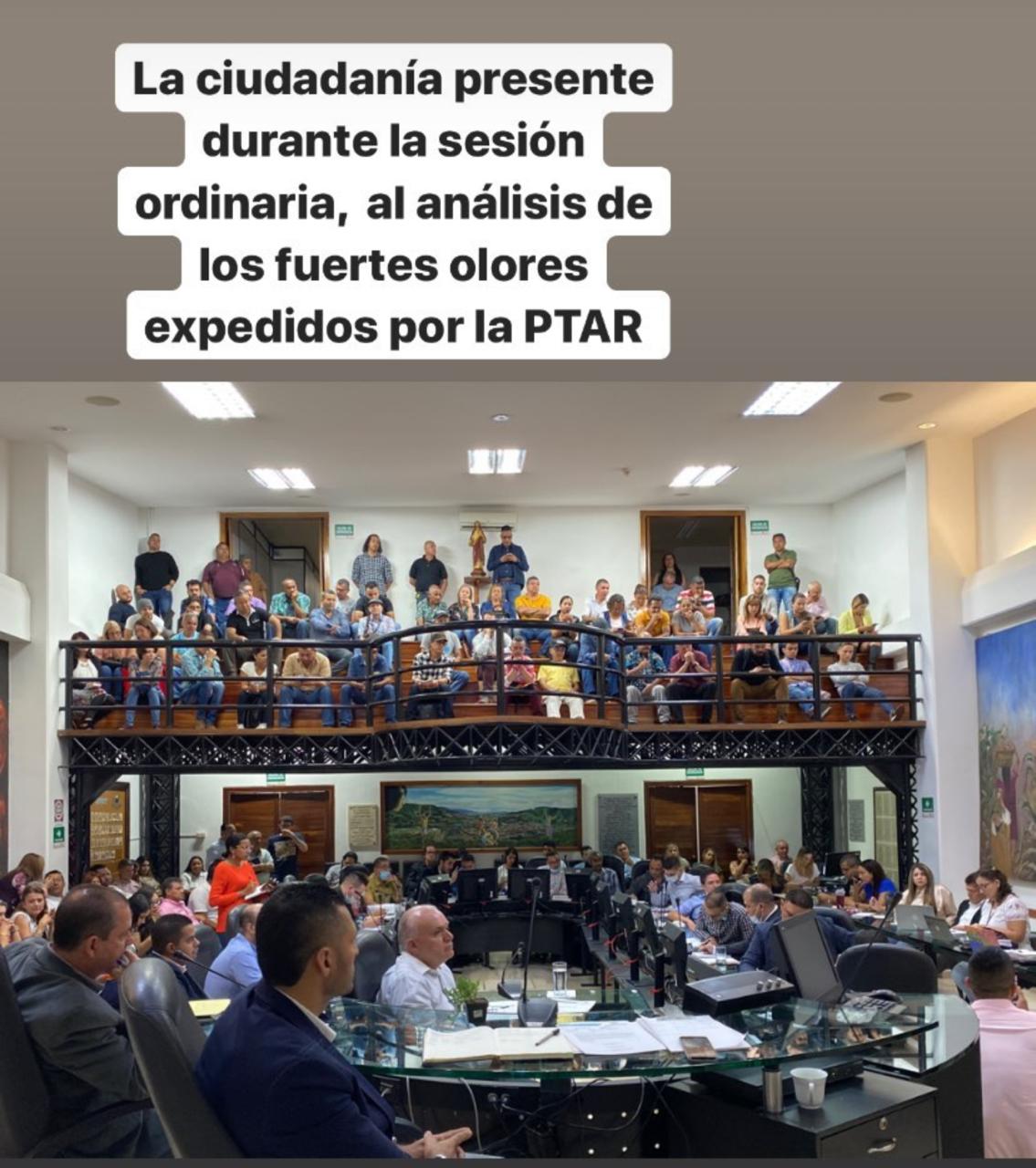 CONCEJALES VISITAN LA PTAR
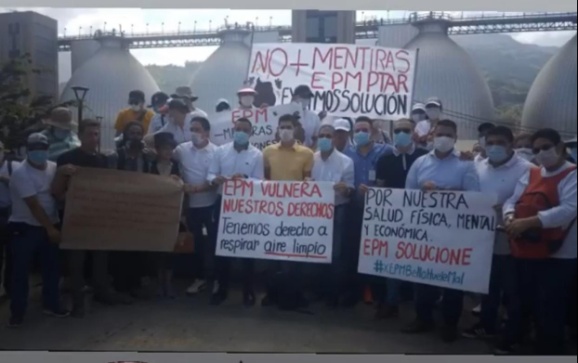 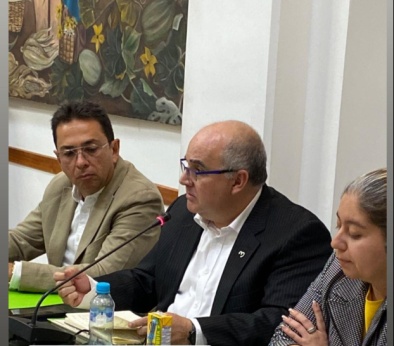 05 de febrero de 2020
CIUDADANIA PRESENTE DURANTE LA SESION ORDINARIA  DEL ANALISIS DE LAS AFECTACIONES POR LOS FUERTES OLORES EXPEDIDOS POR LA PTAR
CONCEJALES PRESENTES EN EL PLANTÓN A LA PTAR
SANTIAGO OCHOA VICEPRESIDENTE DE AGUAS RESIDUALES DE EPM.
PRIMER  PERÍODO ORDINARIO Reconocimientos y condecoraciones
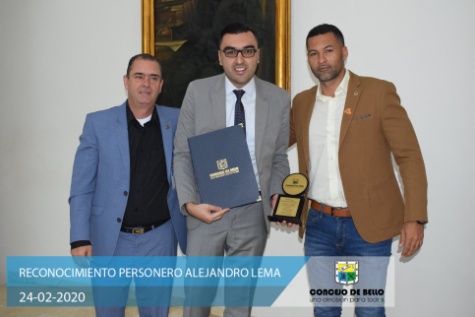 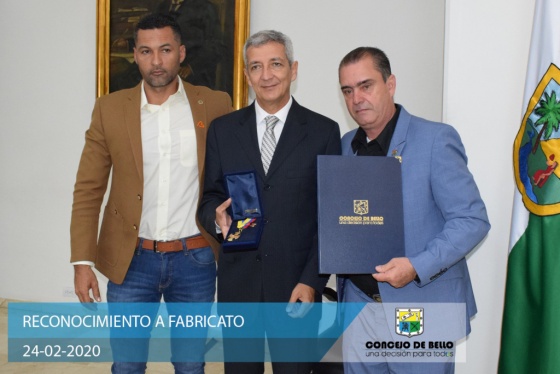 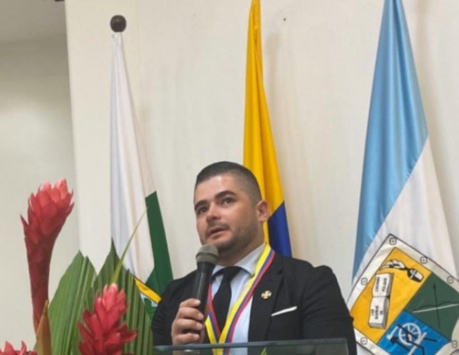 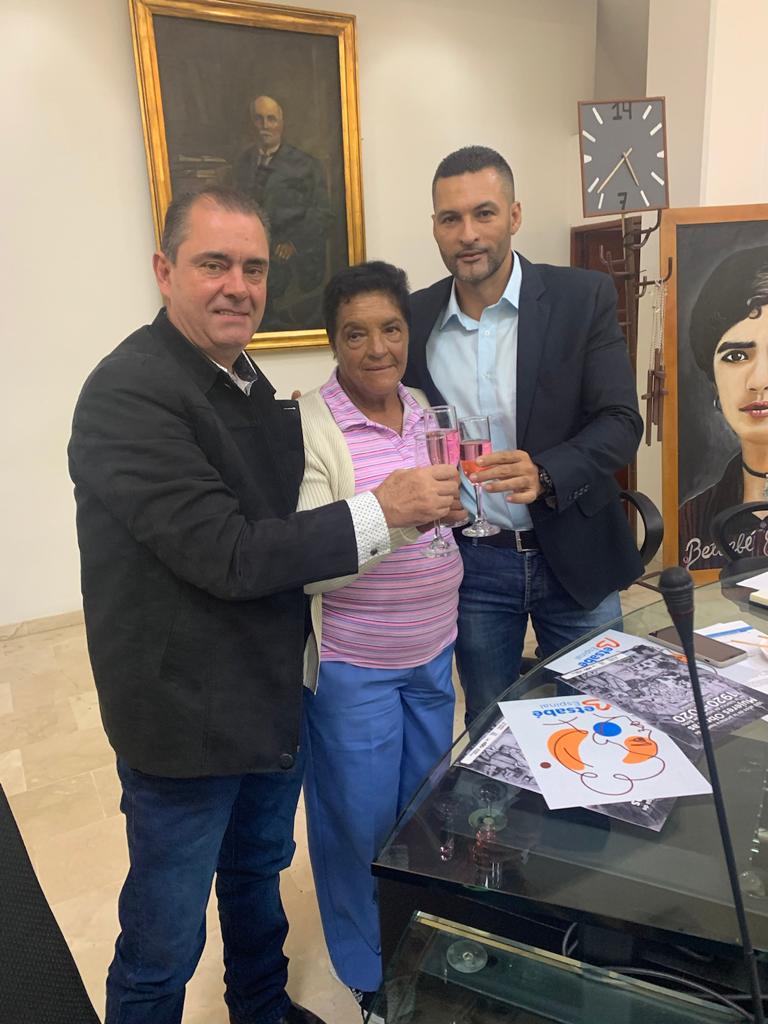 PRIMER  PERÍODO ORDINARIOComisiones Accidentales.
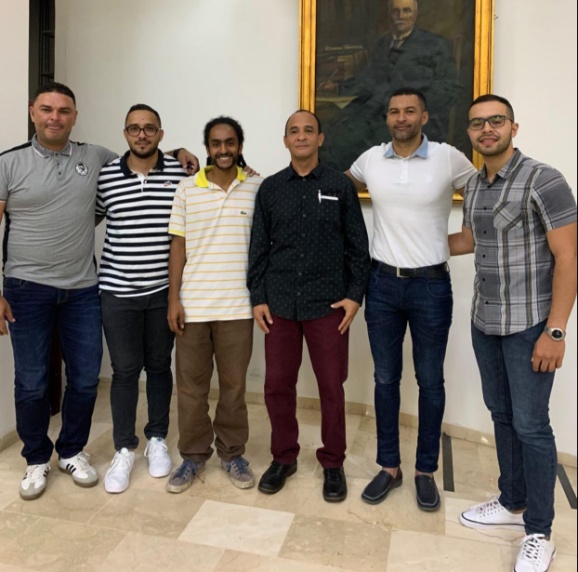 En este periodo se conformaron y presentaron informe seis Comisiones Accidentales:


Comisión Accidental  Central Park
Comisión Accidental  Plaza de Mercado
Comisión Accidental  Aumento de cupos para taxis
Comisión Accidental  Parques de Artes y Oficios
Comisión Accidental  de Educación
Comisión Accidental  Aplicación ley 1989 (Mujer)
COMISIÓN ACCIDENTAL PARQUES Y OFICIOS.
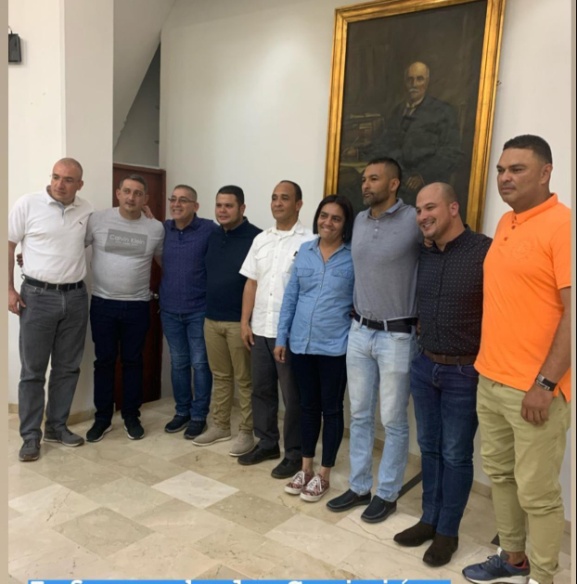 COMISIÓN ACCIDENTAL DE EDUCACIÓN.
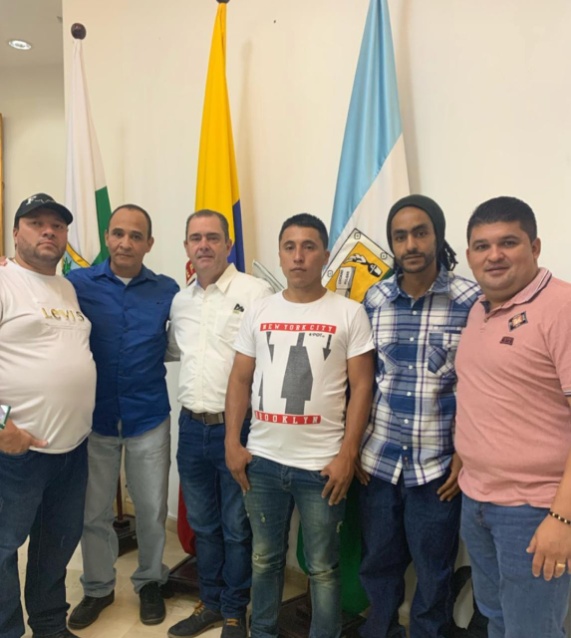 COMISIÓN ACCIDENTAL DE CUPOS PARA TAXIS ACOMPAÑADOS DE CONDUCTORES DEL GREMIO
TRÁMITE Y APROBACIÓN ACUERDOS MUNICIPALES
PRIMER PERÍODO ORDINARIO: DE ENERO 2 A FEBRERO 29 DE 2020. (Prorrogado 6 días, hasta marzo 6 de 2020)
COVID -19Primer periodo de cuarentena.
Debido a la pandemia a raíz del Covid-19, el 16 de marzo de 2020, en cumplimiento a las directrices nacionales y locales se emitió la Circular Interna Nº02 de 2020, mediante la cual los funcionarios de planta y contratistas fueron remitidos al “Trabajo en Casa”, acatando el aislamiento social obligatorio.
El Concejo aportó en campañas de solidaridad y diferentes estrategias de comunicación para promover el cuidado de la salud física y mental.
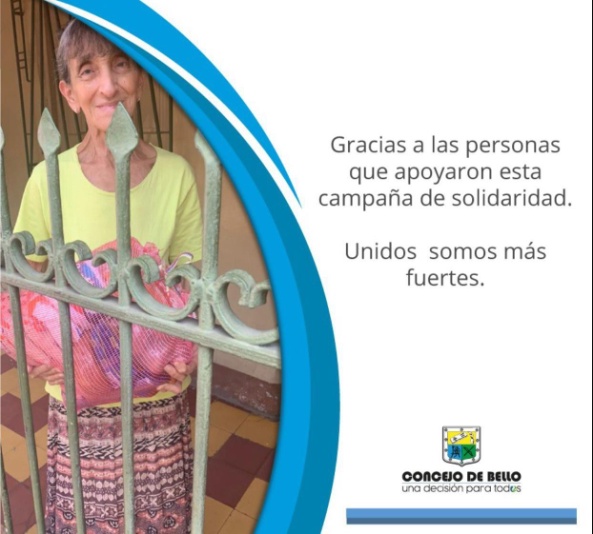 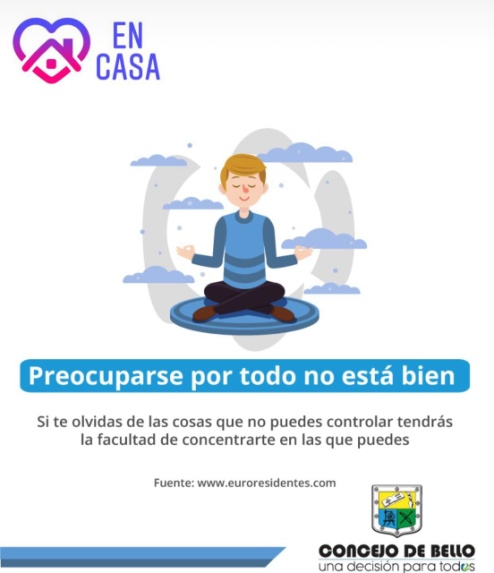 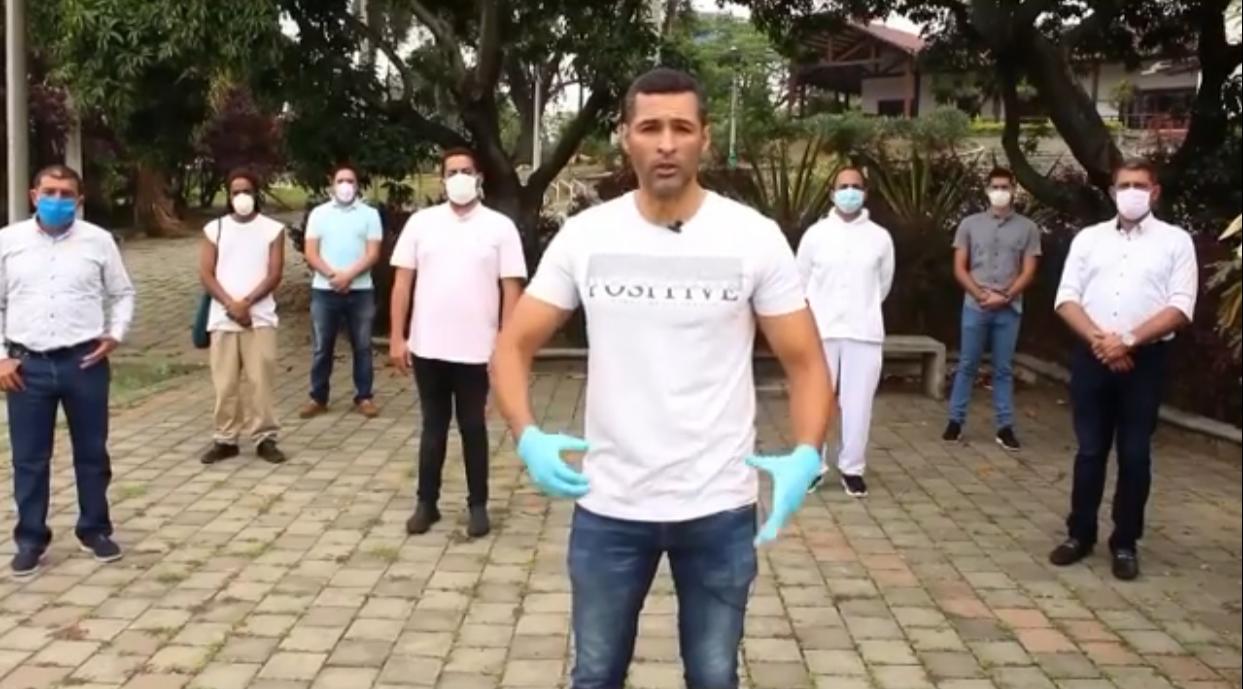 TRABAJO EN CASA Y SESIONES NO PRESENCIALES
De manera similar para los Honorables Concejales, se expidió La Resolución 037 de mayo 5 de 2020 “Por medio de la cual se adoptan las sesiones no presenciales y/o mixtas en el Concejo Municipal de Bello, para que sus miembros puedan deliberar y decidir por cualquier medio de comunicación simultánea”.
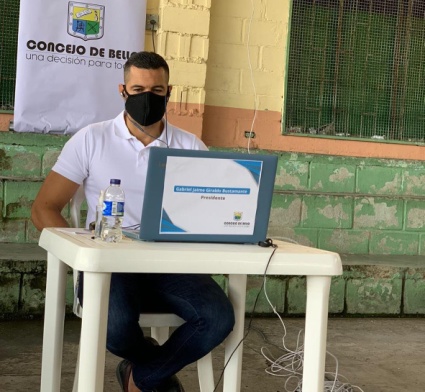 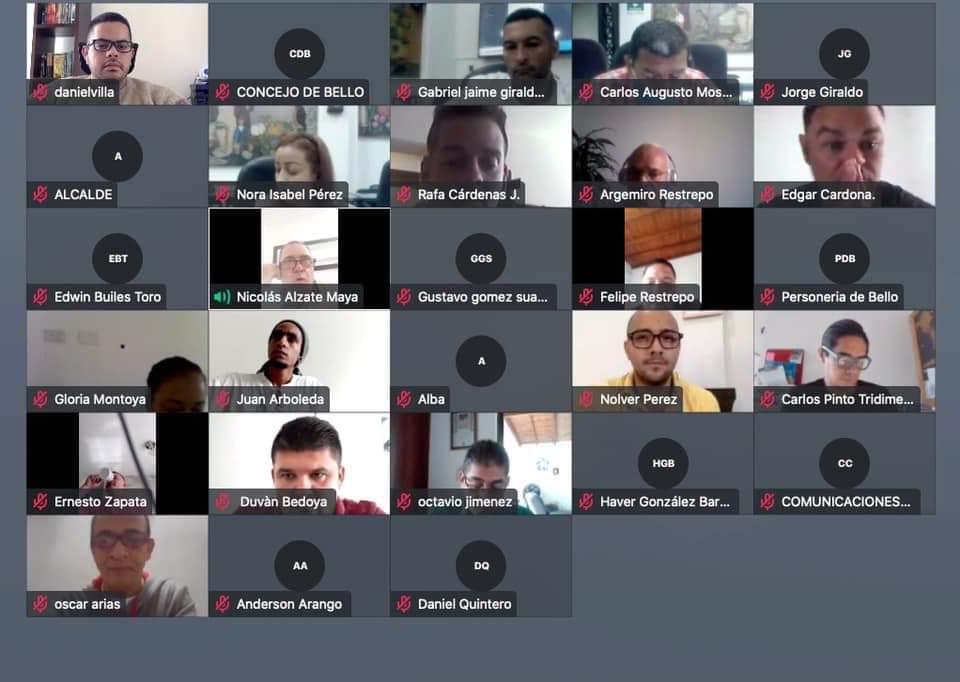 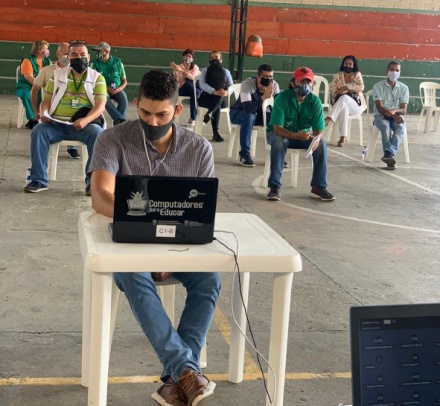 SESIONES EXTRAORDINARIASDE MAYO 07 A MAYO 26 DE 2020
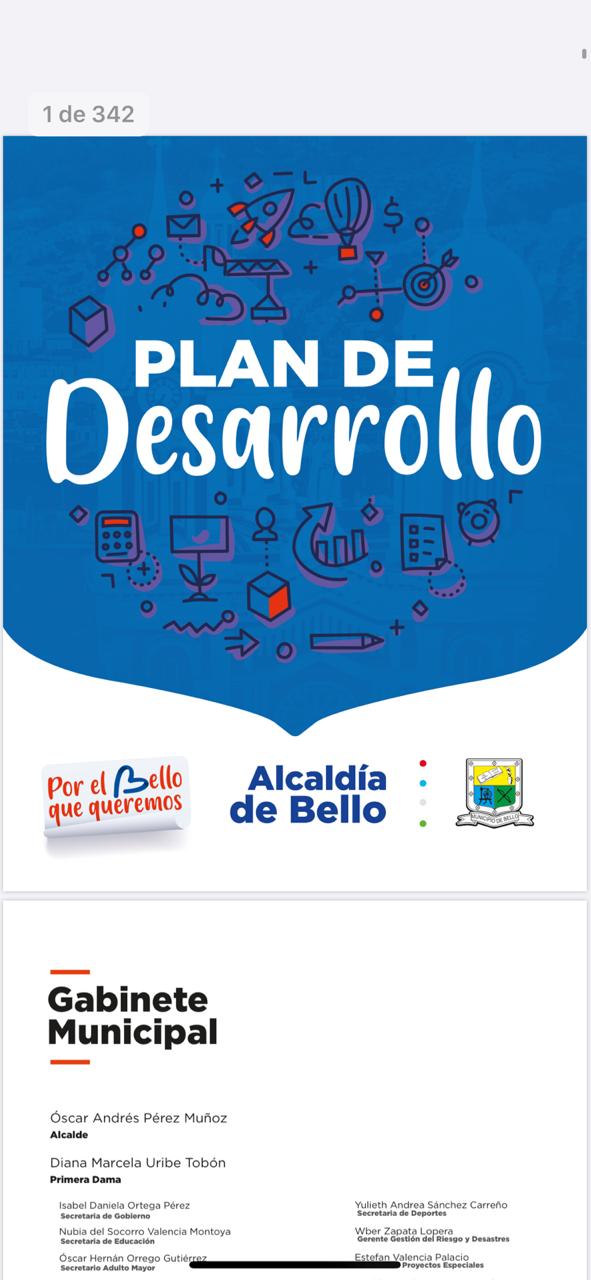 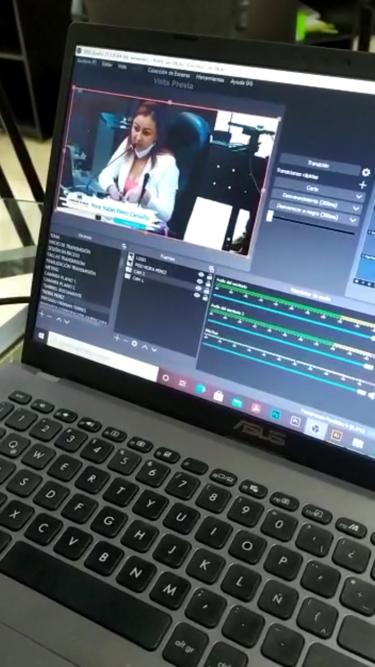 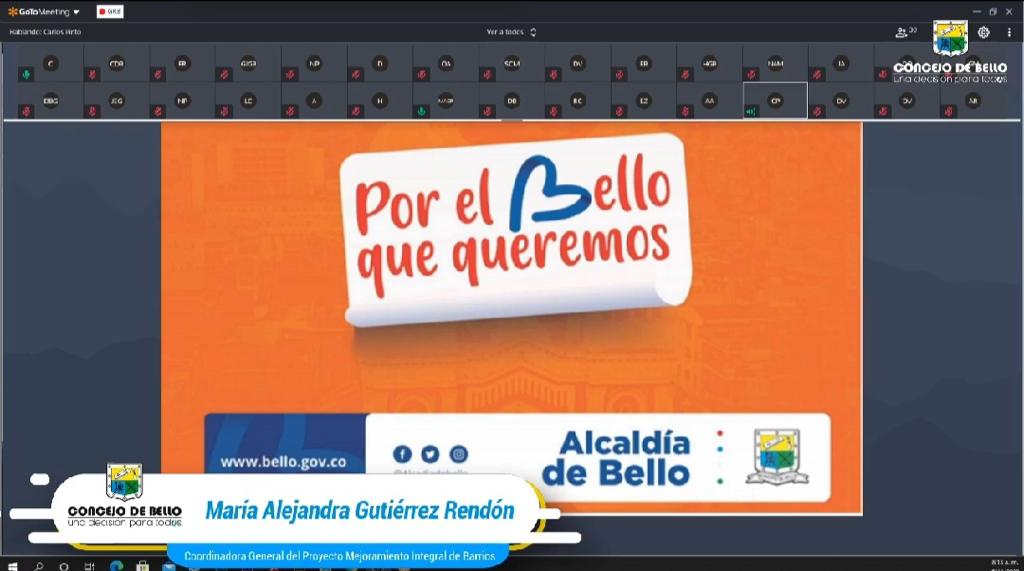 SESIONES EXTRAORDINARIAS De mayo 07 a mayo 26 de 2020 Trámite y aprobación de Acuerdos Municipales
El señor Alcalde convocó al honorable Concejo Municipal de Bello, a veinte (20) sesiones extraordinarias, para que se ocuparan del estudio y trámite de los siguientes proyectos de acuerdo:
SESIONES EXTRAORDINARIASDe mayo 07 a mayo 26 de 2020  Acuerdo N°005 Plan De Desarrollo
Dado el  alcance e impacto para la comunidad, el Plan de Desarrollo, su estudio, debate y aprobación de este, ocupó la mayor parte del tiempo de las sesiones extraordinarias; la metodología utilizada, consistió en la presentación de cada uno de los pactos en los que se divide este plan. Su socialización fue coordinada por el secretario de Planeación y contamos con la participación de todos los secretarios del Gabinete Municipal.
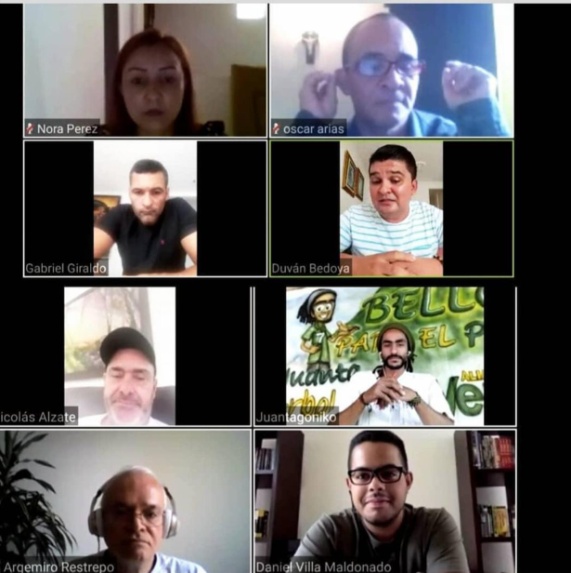 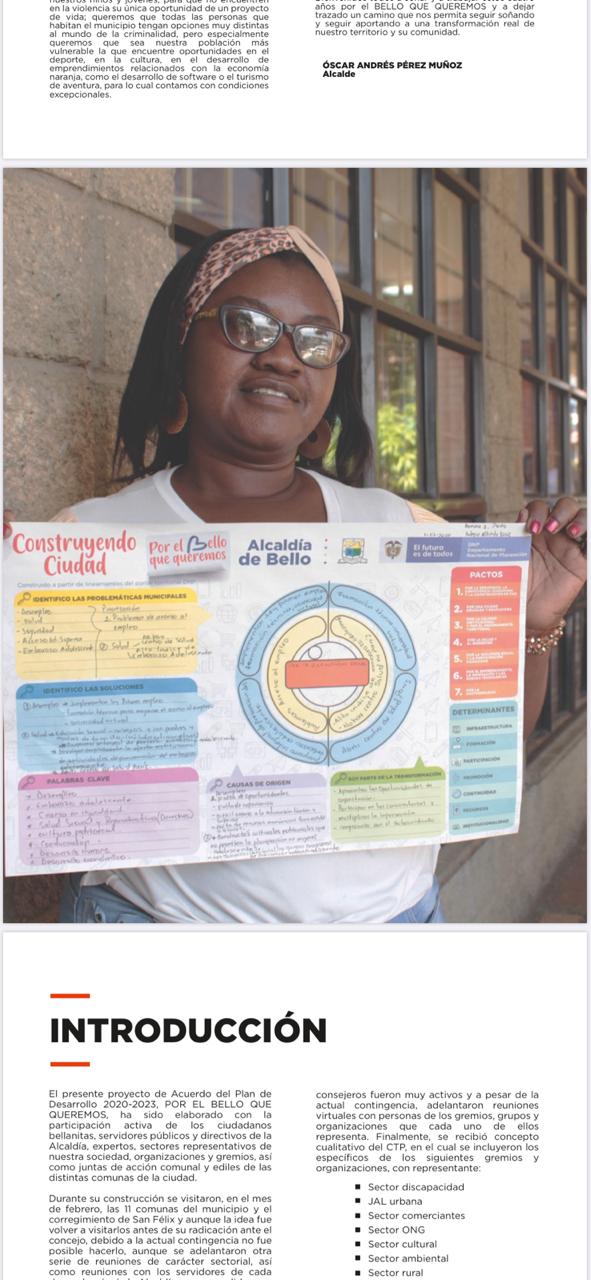 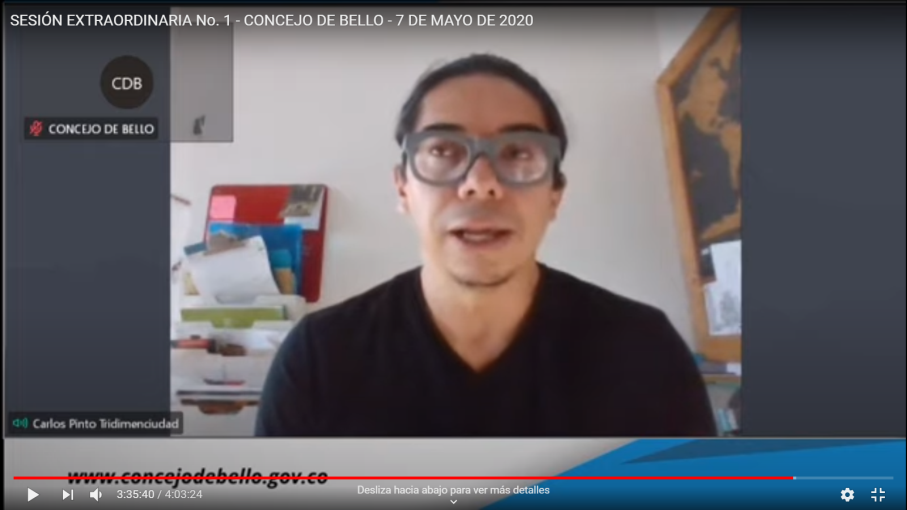 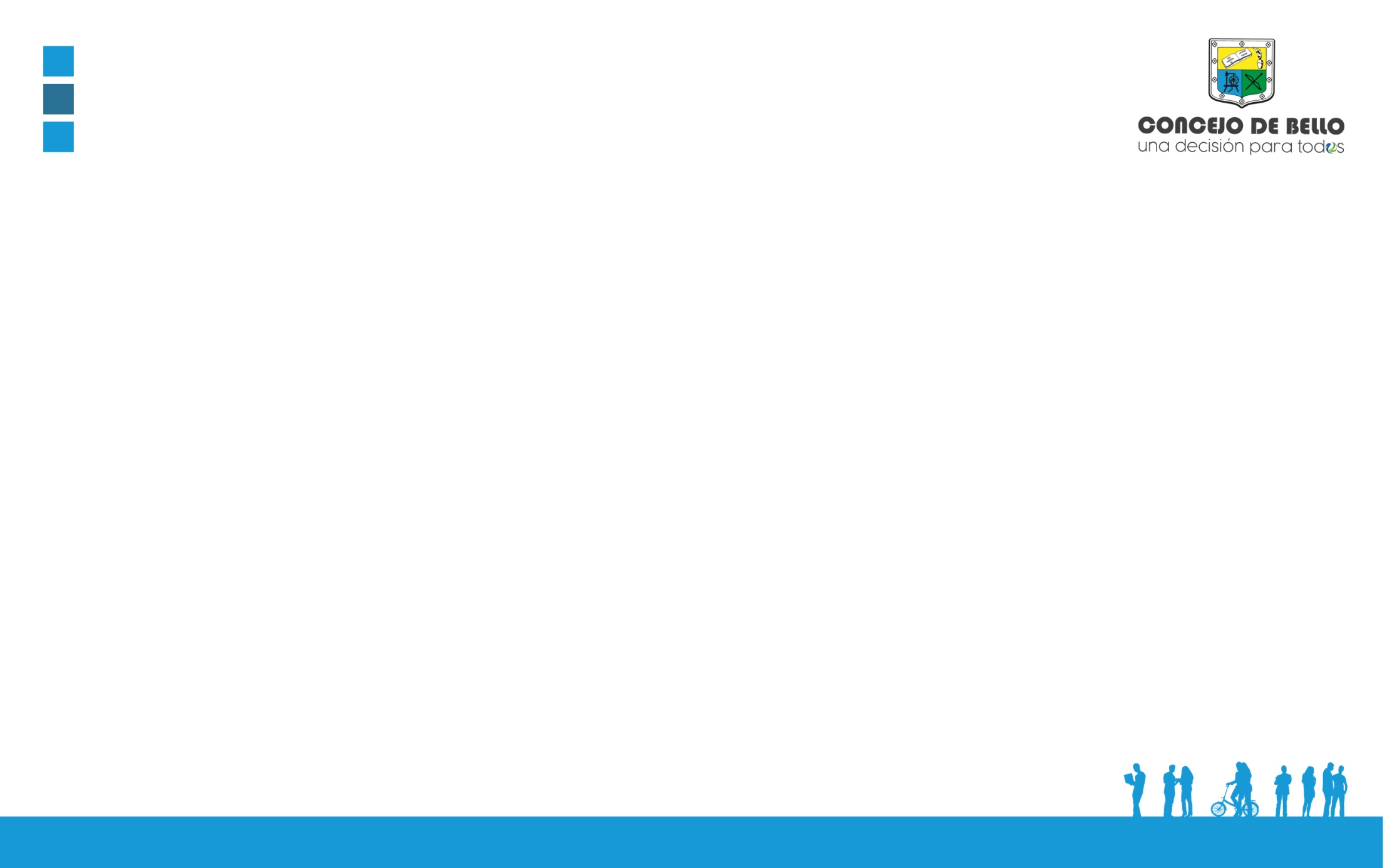 SESIONES EXTRAORDINARIASDe mayo 07 a mayo 26 de 2020 Niveles de participación transmisión de las sesiones virtuales
Según el informe del operador COINSA SAS, de las sesiones virtuales por la plataforma GoTo Meeting se realizaron grabaciones, streaming a Facebook y Youtube, con los siguientes resultados:
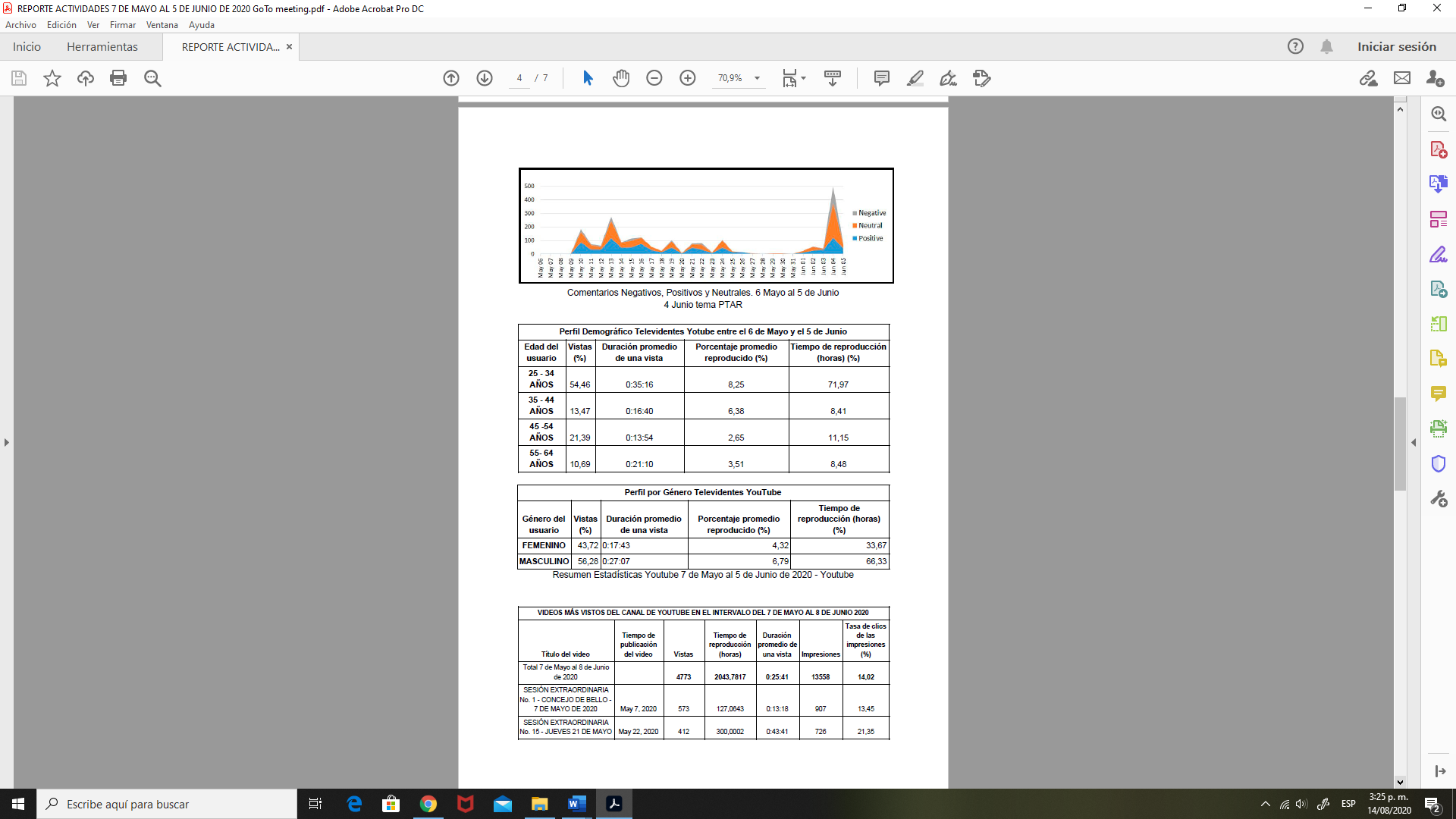 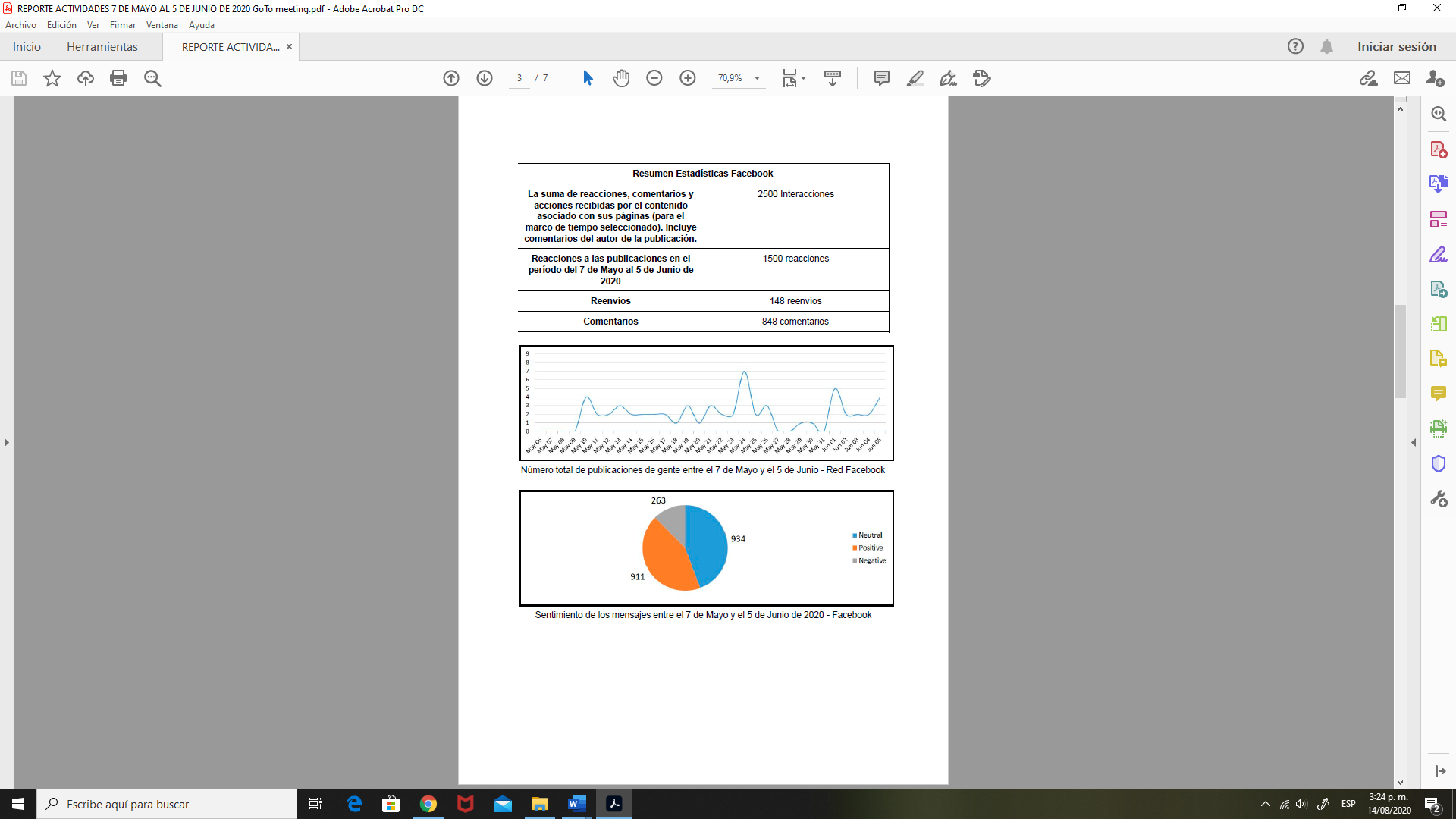 SEGUNDO PERÍODO ORDINARIODE JUNIO 01 A JULIO 31 DE 2020
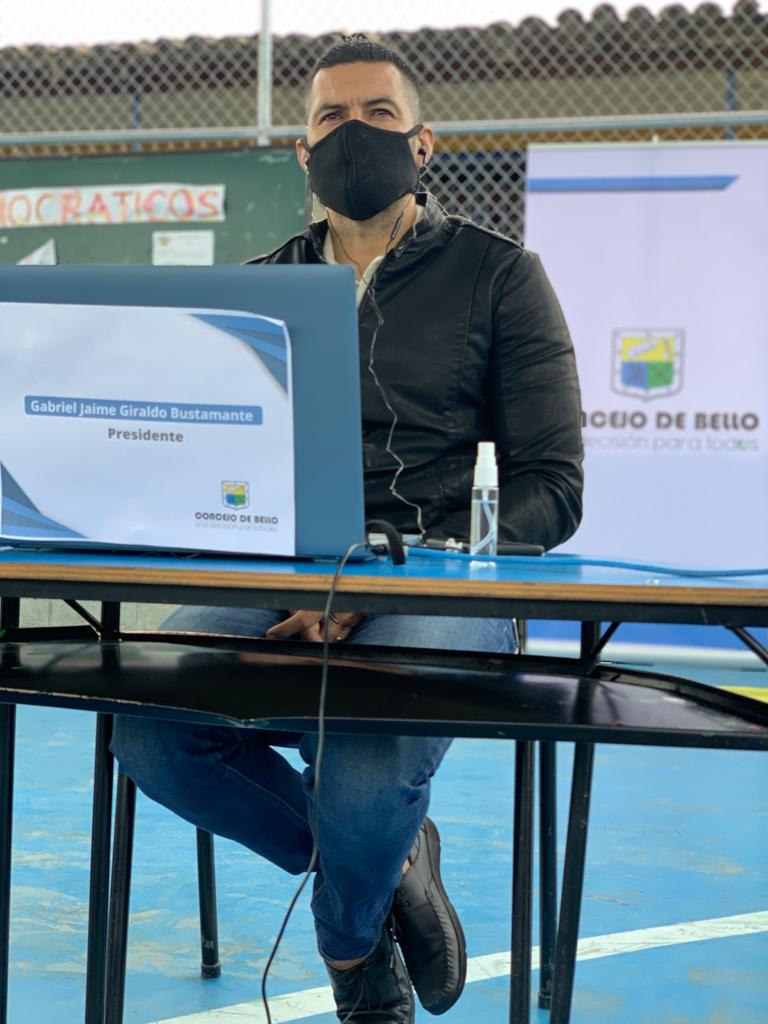 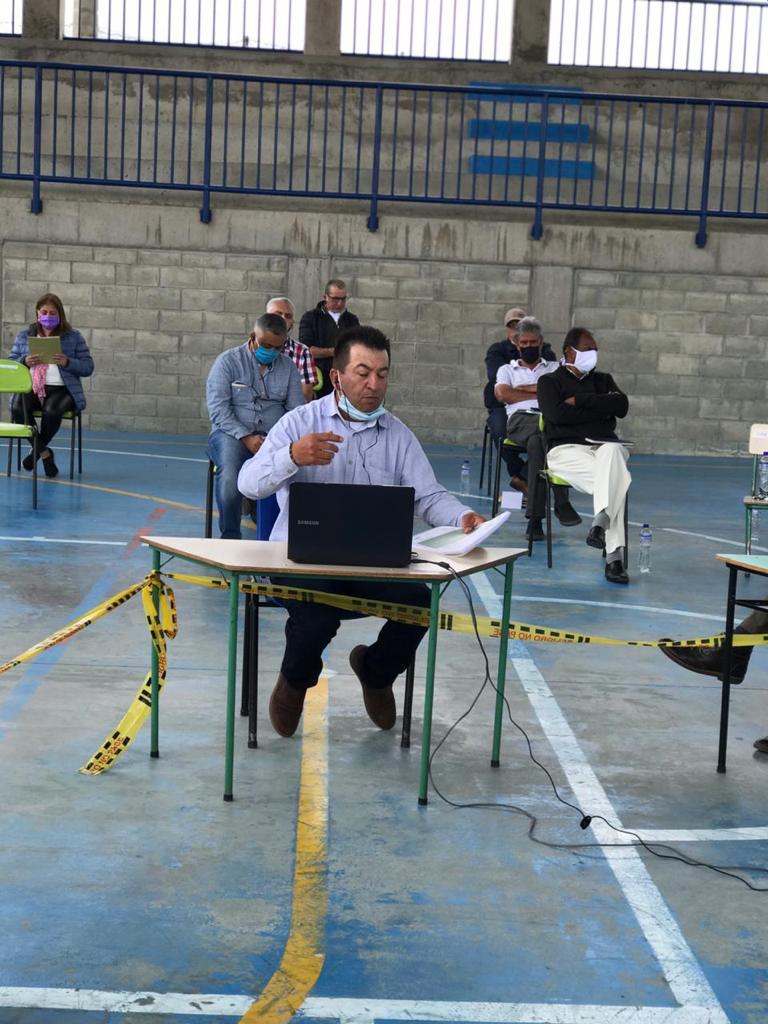 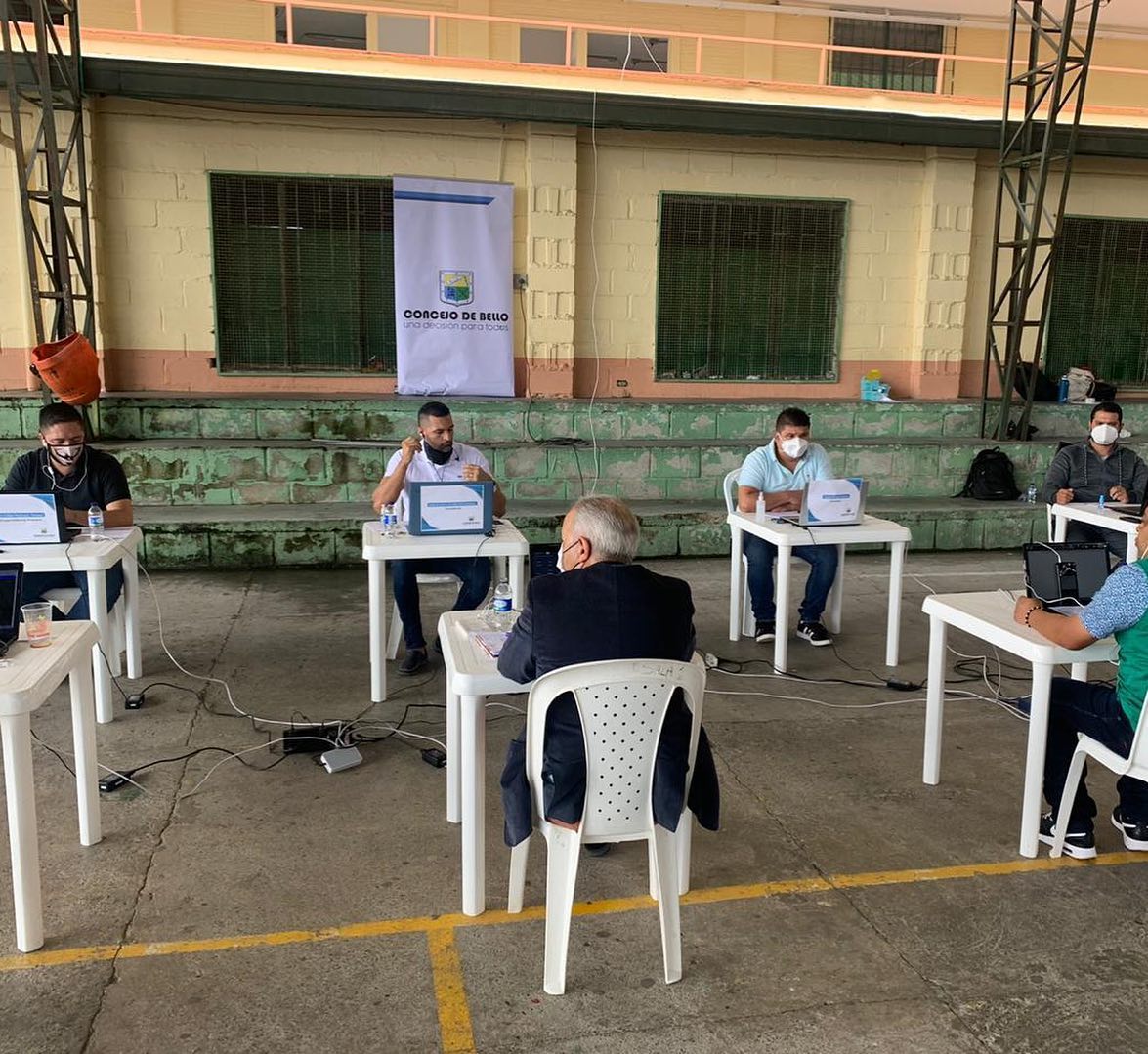 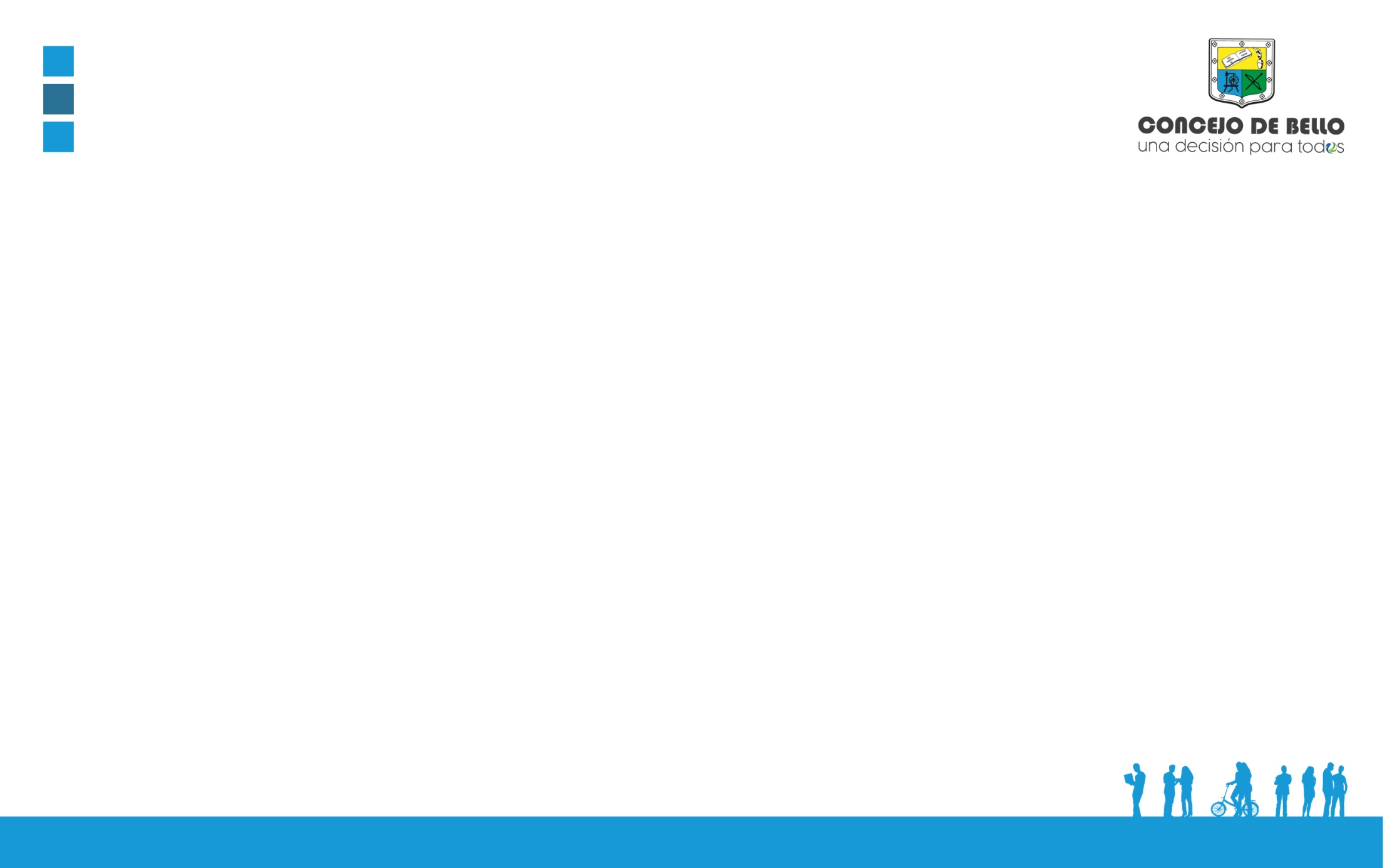 SEGUNDO PERÍODO ORDINARIOPARTICIPACIÓN CIUDADANA
Este periodo estuvo caracterizado por una amplia participación ciudadana en las sesiones, especialmente durante el mes de junio. Se destacan las Juntas Administradoras Locales, el Cabildo del Adulto Mayor, los personeros estudiantiles y los rectores de las instituciones educativas.
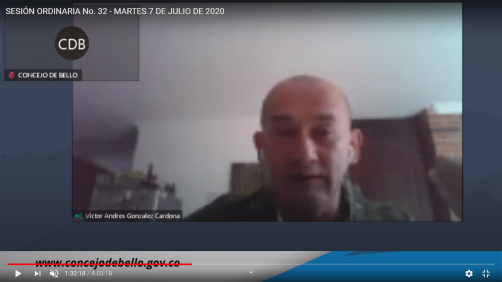 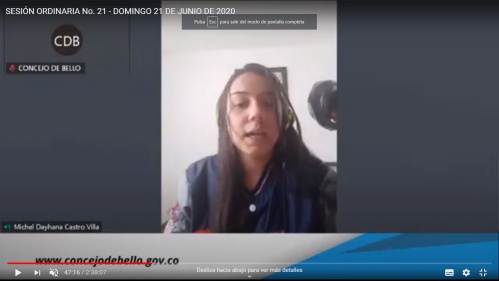 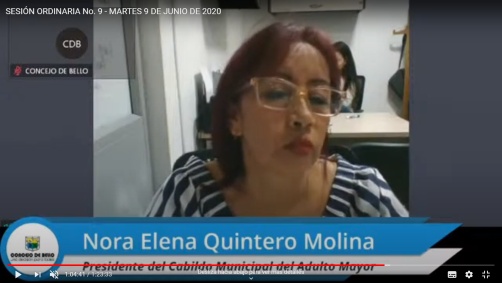 2 de junio de 2020
INTERVENCIÓN DE LOS PRESIDENTES DE LAS 11 COMUNAS DE LA CIUDAD. TEMA: PARTICIPACIÓN Y ACERCAMIENTO A LA LABOR DE LAS JUNTAS ADMINISTRADORAS LOCALES.
7 de julio de 2020
LA EDUCACIÓN EN TIEMPOS DE PANDEMIA: VISIÓN DESDE LA GESTIÓN DE LOS RECTORES DE LASINSTITUCIONES EDUCATIVAS DE BELLO.
21 de junio de 2020
PROGRAMA “PERSONEROS EN EL CONCEJO” TEMA: PROPUESTAS E INICIATIVAS QUE IMPACTAN POSITIVAMENTE NUESTRO ENTORNO.
9 de junio de 2020
PARTICIPACIÓN Y ACERCAMIENTO DEL CONCEJO MUNICIPAL A LA LABOR DEL CABILDO DEL ADULTO MAYOR.
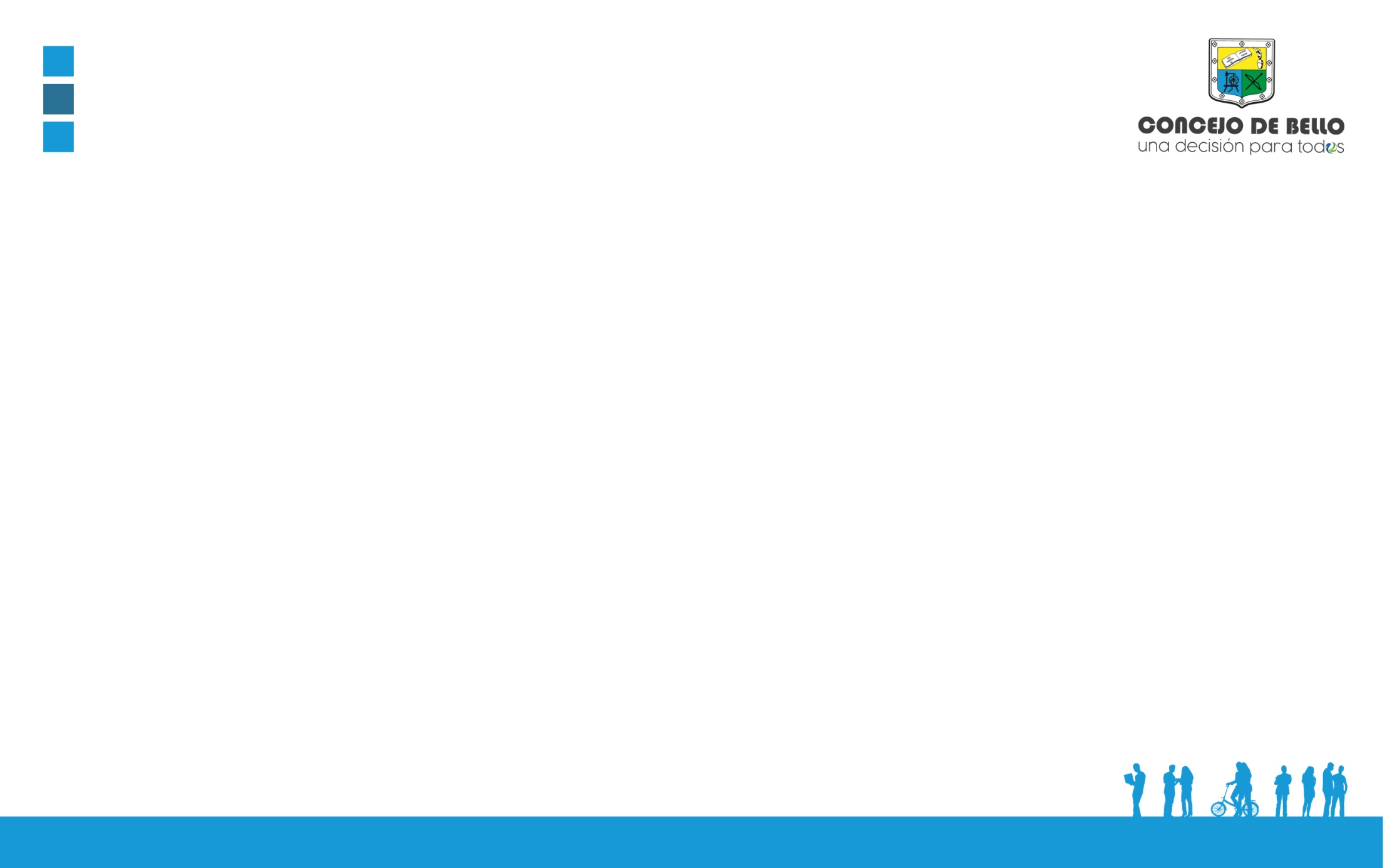 SEGUNDO PERÍODO ORDINARIOSESIONES DECENTRALIZADAS
En este período se realizaron cinco sesiones descentralizadas.
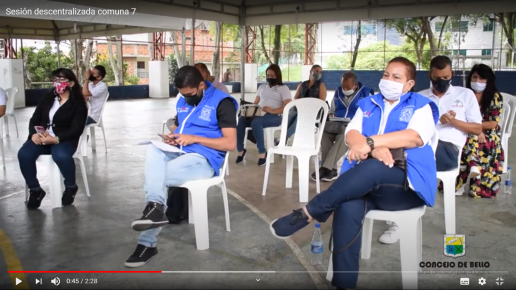 14 de junio de 2020
SESIÓN DESCENTRALIZADA CORREGIMIENTO DE SAN FÉLIX
12 de julio de 2020
SESIÓN DESCENTRALIZADA ALTOS DE NIQUÍA, COMUNA 7
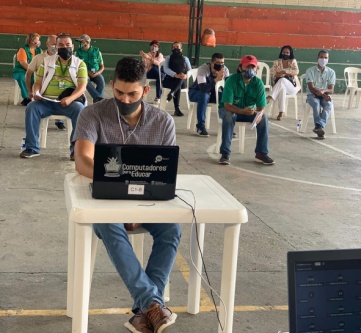 20 de junio de 2020
SESIÓN DESCENTRALIZADA BARRIO NUEVO, COMUNA 2
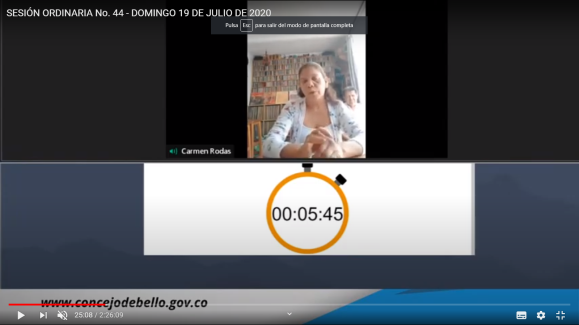 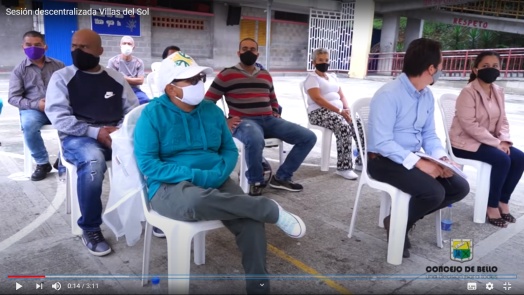 5 de julio de 2020
SESIÓN DESCENTRALIZADA VILLAS DEL SOL, COMUNA 6
19 de julio de 2020
SESIÓN DESCENTRALIZADA GUASIMALITO, COMUNA 9
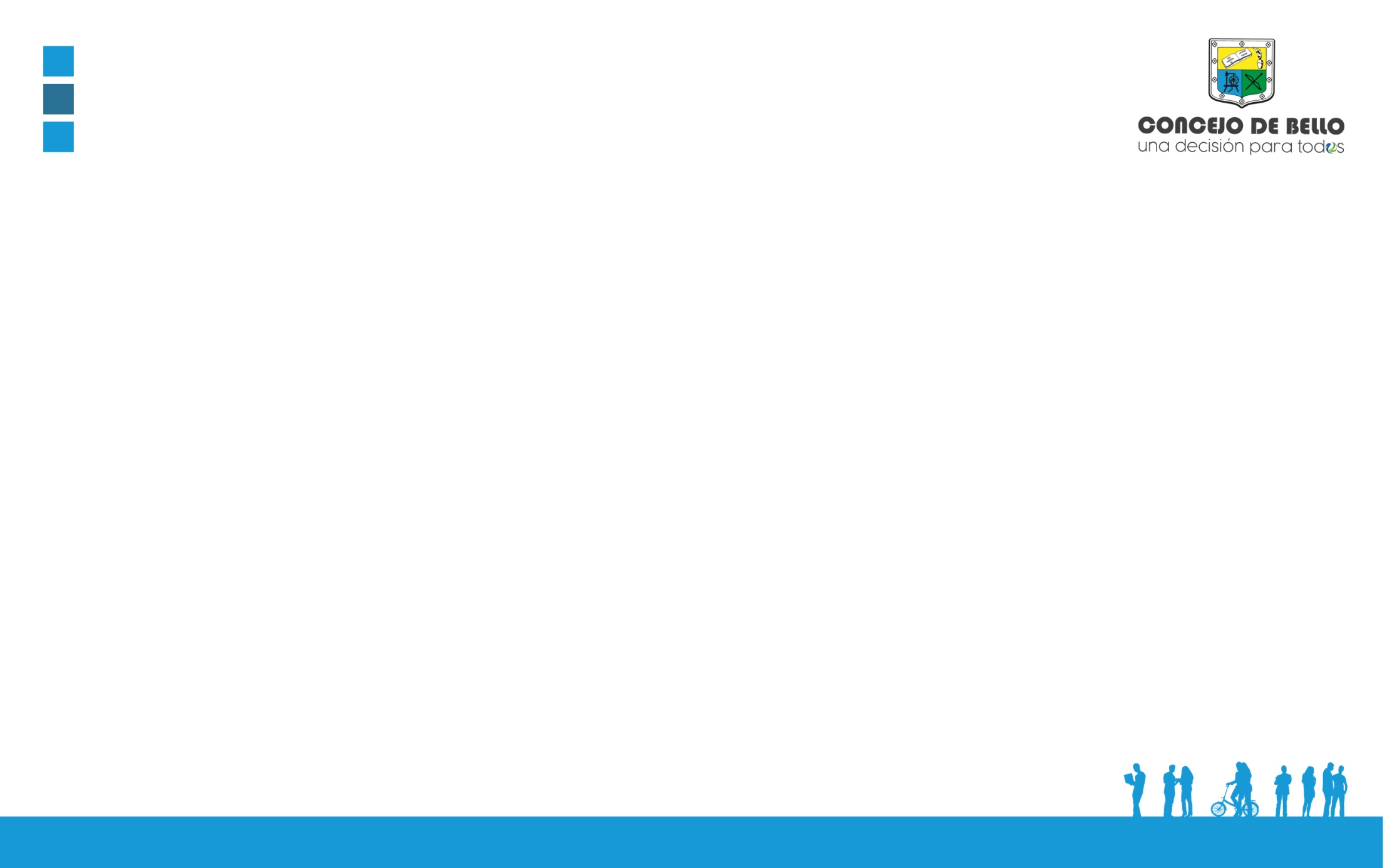 SEGUNDO PERÍODO ORDINARIOINFORMES DE LEY
Se recibieron informes de conformidad con la ley y el reglamento interno del Concejo, entre ellos el del personero y el contralor municipal, como organismos de control disciplinario y fiscal de la ciudad, además del informe “marco de lucha contra la pobreza extrema” que según la ley 1785 de 2016 se presenta antes del 15 de julio de cada año.
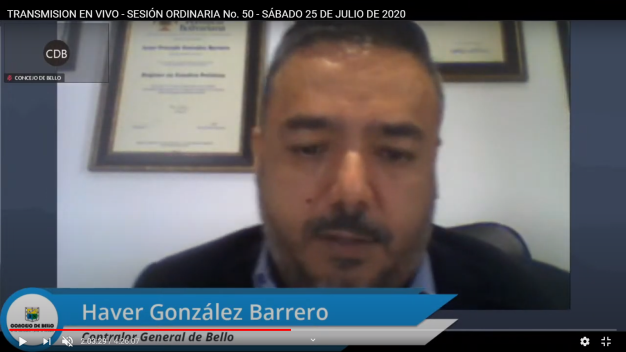 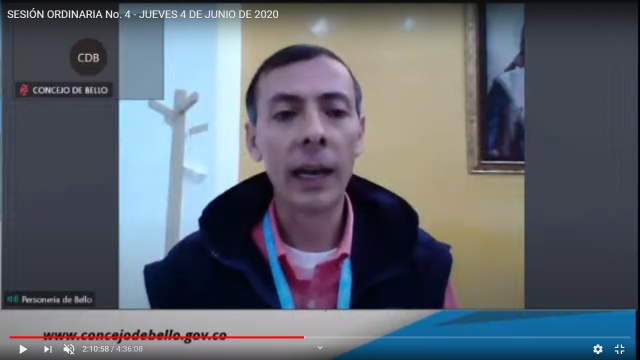 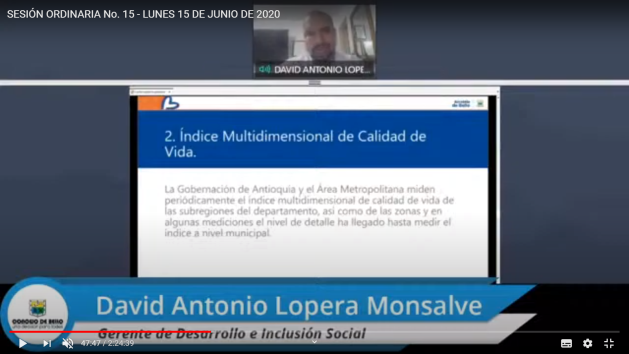 25 de julio de 2020
INFORME CONTRALORÍA MUNICIPAL: DICTAMEN FISCAL Y FINANCIERO DE LOS ENTES AUDITADOS MUNICIPIO DE BELLO Y LA E.S.E BELLO SALUD
15 de junio de 2020
PRESENTACIÓN DEL MARCO TERRITORIAL DE LA LUCHA CONTRA LA POBREZA EXTREMA.
4 de junio de 2020
DIAGNOSTICO Y PRESENTACIÓN DE LA PERSONERÍA MUNICIPAL DE BELLO
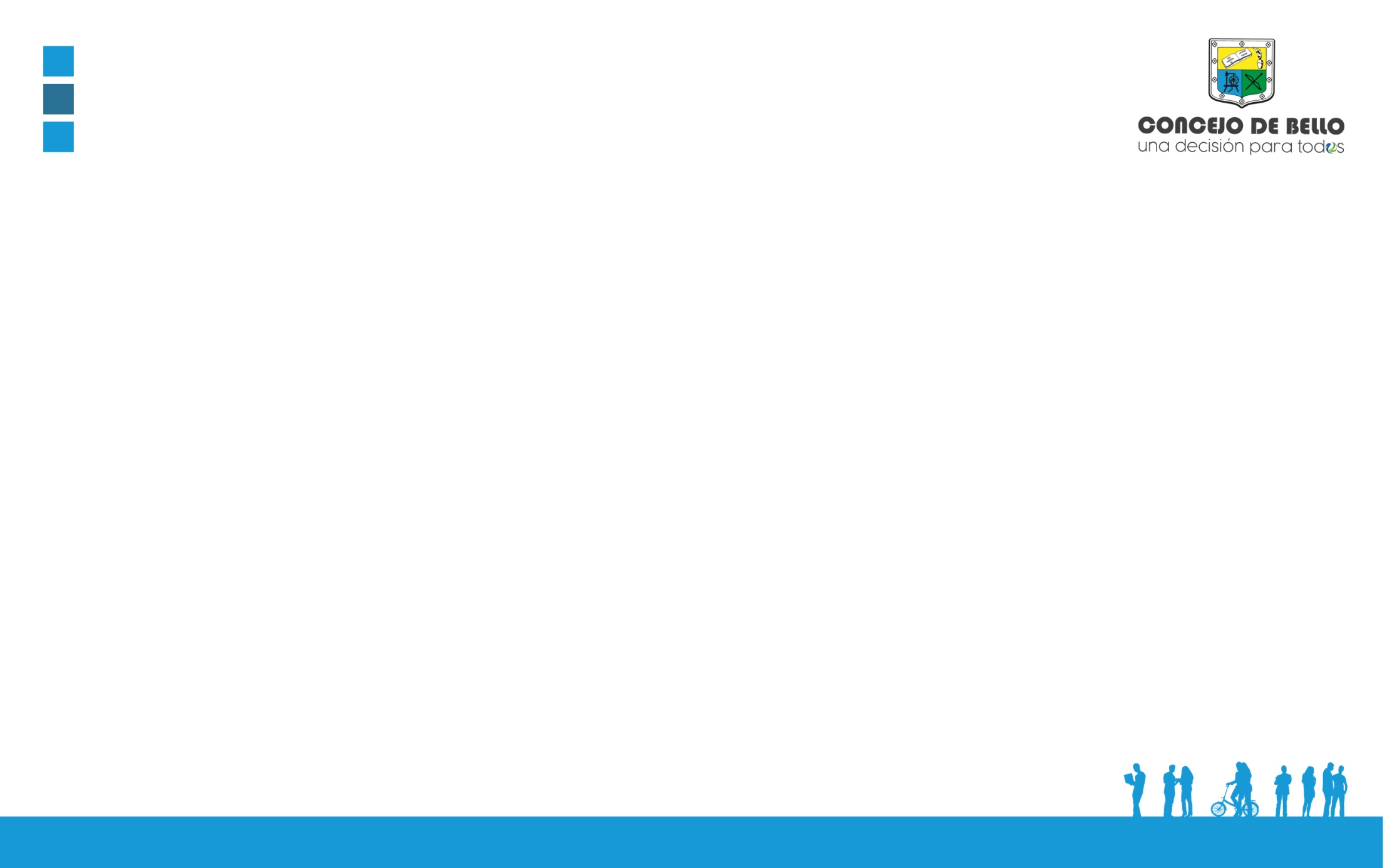 SEGUNDO PERÍODO ORDINARIOControl político / Plan de Acción Municipal 2020.
En el ejercicio del control político, se presentó por parte de la Administración Municipal, bajo la metodología de PACTOS, el Plan de Acción de la Alcaldía de Bello para el 2020. Contando con la participación de la totalidad de los secretarios y los gerentes del Gabinete Municipal
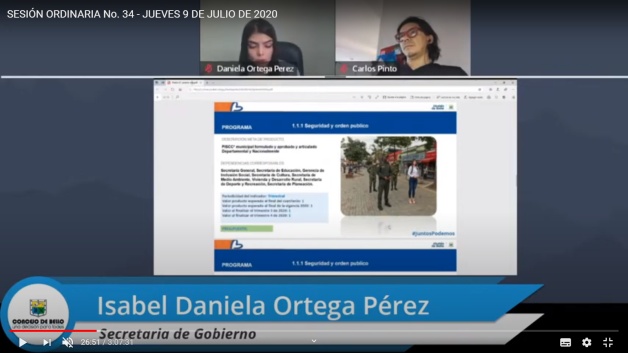 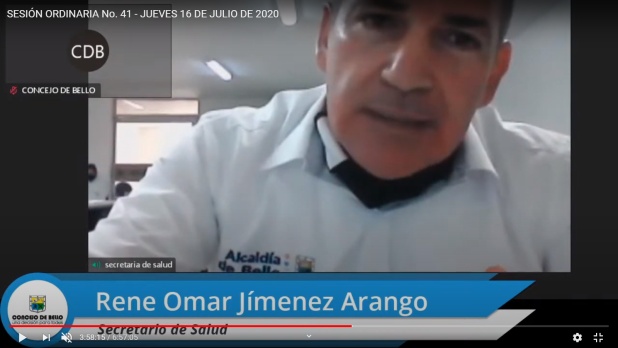 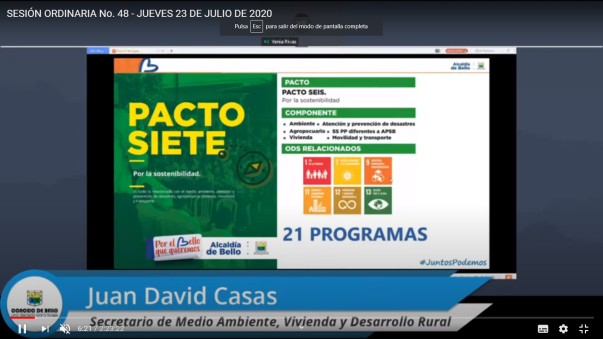 23 de julio de 2020
PLAN DE ACCIÓN MUNICIPAL VIGENCIA 2020 “POR EL BELLO QUE QUEREMOS” PACTO N°7 POR LA SOSTENIBILIDAD (PARTE II)
16 de julio de 2020
PLAN DE ACCIÓN MUNICIPAL VIGENCIA 2020 “POR EL BELLO QUE QUEREMOS” PACTO N°4 POR LA SALUD Y EL BIENESTAR
9 de julio de 2020
PLAN DE ACCIÓN MUNICIPAL VIGENCIA 2020 “POR EL BELLO QUE QUEREMOS” PACTO Nº1 POR LA SEGURIDAD, LA CONVIVENCIA Y LA CONSTRUCCIÓN DE PAZ. (Parte I)
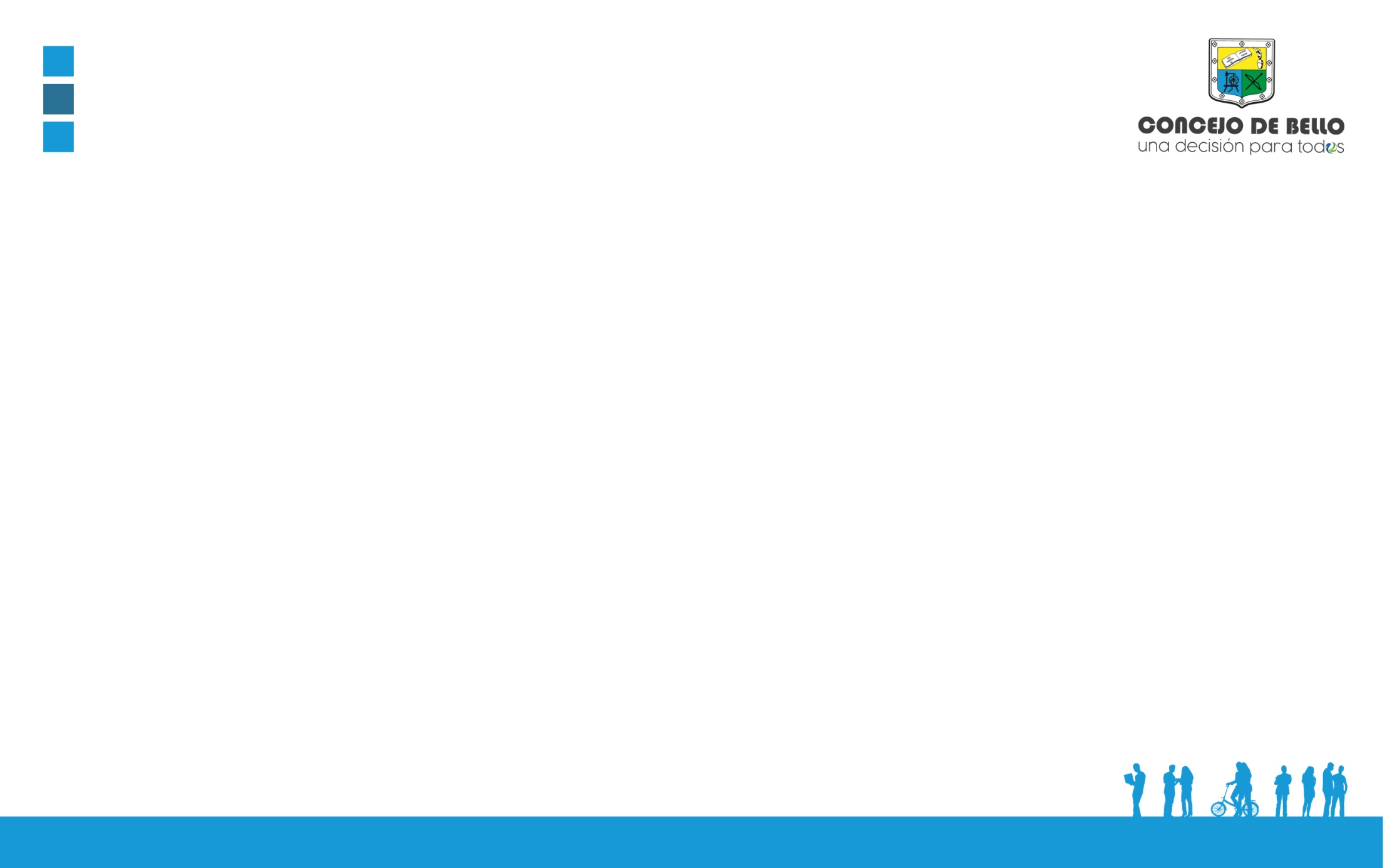 SEGUNDO PERÍODO ORDINARIOCreación de la Comisión Especial De Equidad Para La Mujer (Ley 1981 de 2019)
Es motivo de orgullo para El Concejo Municipal acatar en la presente vigencia las disposiciones contenidas en La Ley 1981 de 2019, que modificó la Ley 136 de 1994, en su Artículo 25, con el fin de crear la Comisión para la Equidad de la Mujer
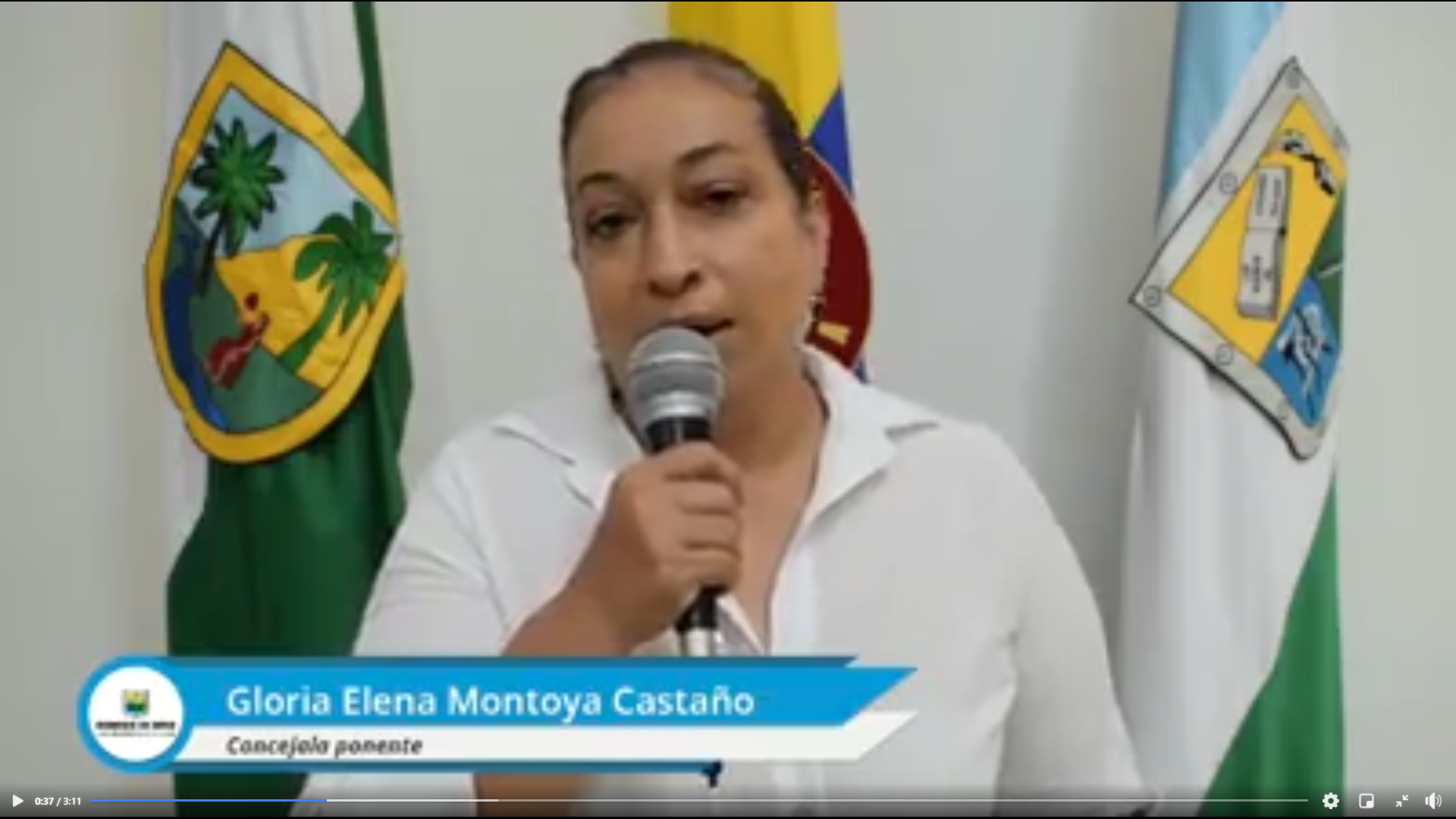 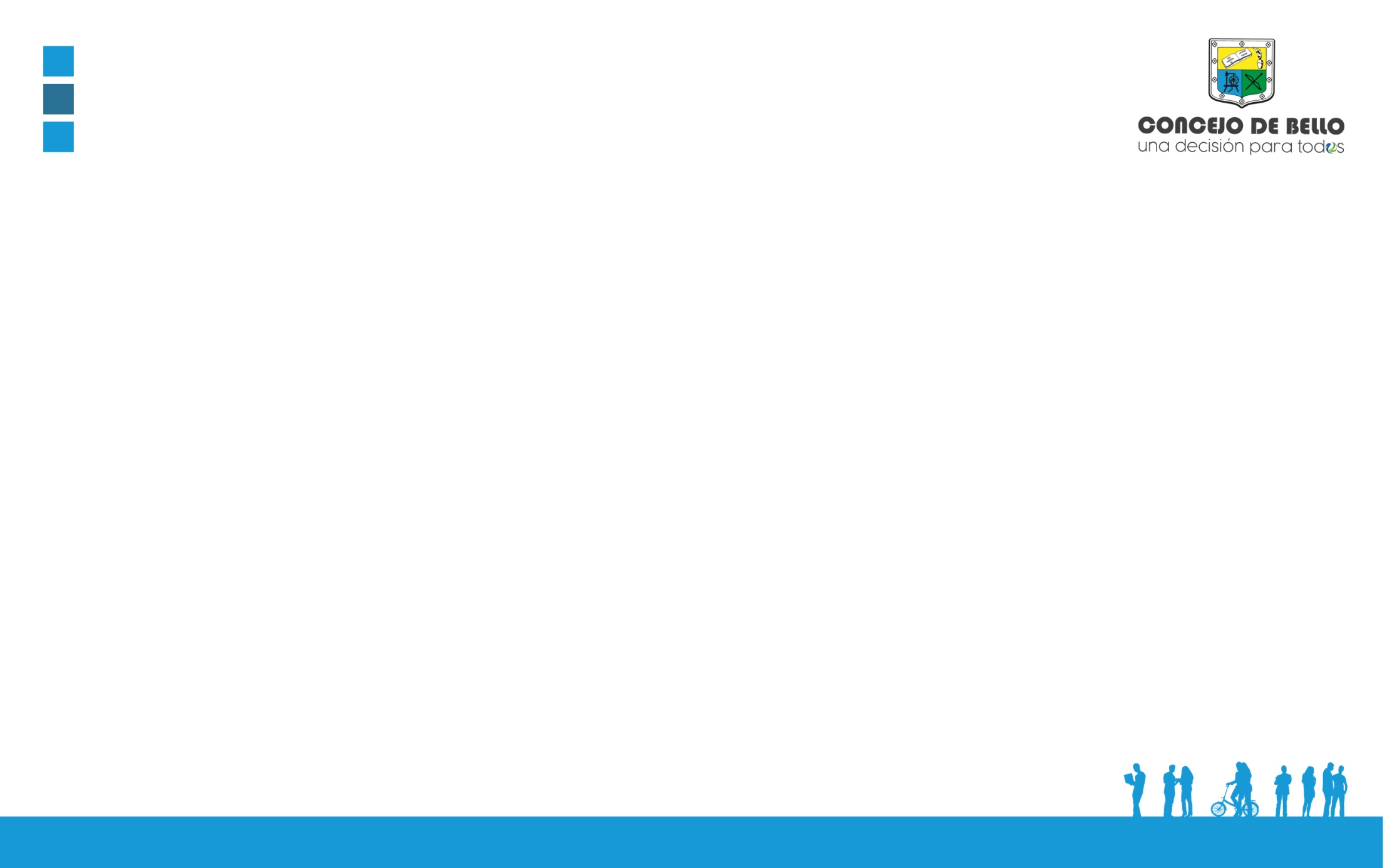 SEGUNDO PERÍODO ORDINARIODebate de la temática pública / Trámite y aprobación de acuerdos municipales sesiones
Respecto al debate de la temática pública, fueron debatidos y aprobados 06  Proyectos de Acuerdo radicados por La Administración Municipal.
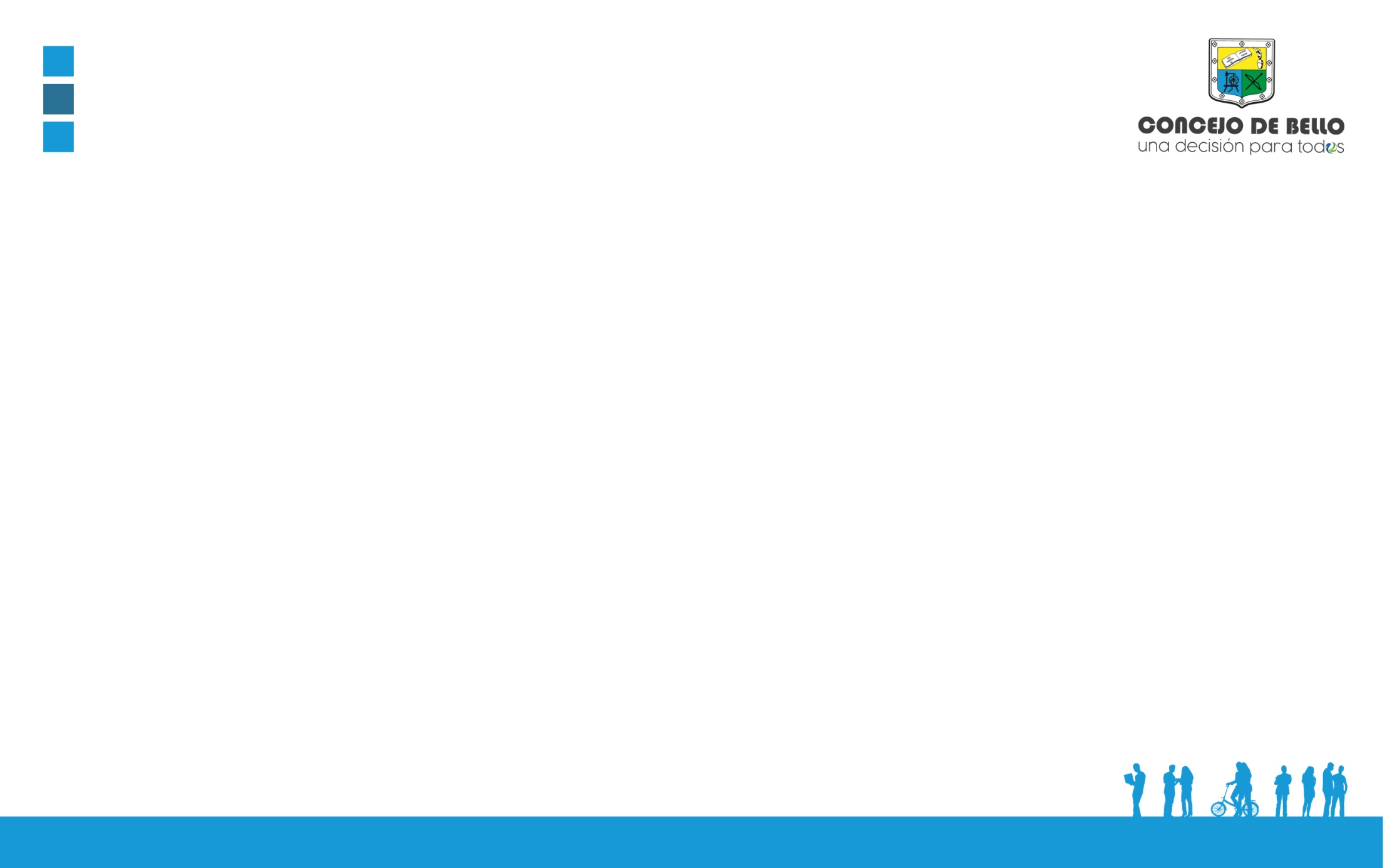 SEGUNDO PERÍODO ORDINARIOSeguimiento a los acuerdos aprobados y/o vigentes
Respaldando la solicitud del Concejal Oscar Darío Arias, se remitió oficio a La Secretaría de Planeación Municipal con radicado 00227 de junio 10 de 2020, con el fin de conocer el estado actual y hacer el seguimiento a los Acuerdos Municipales vigentes relacionados con Las Políticas Públicas del Municipio de Bello. 
En la respuesta obtuvimos la siguiente información.
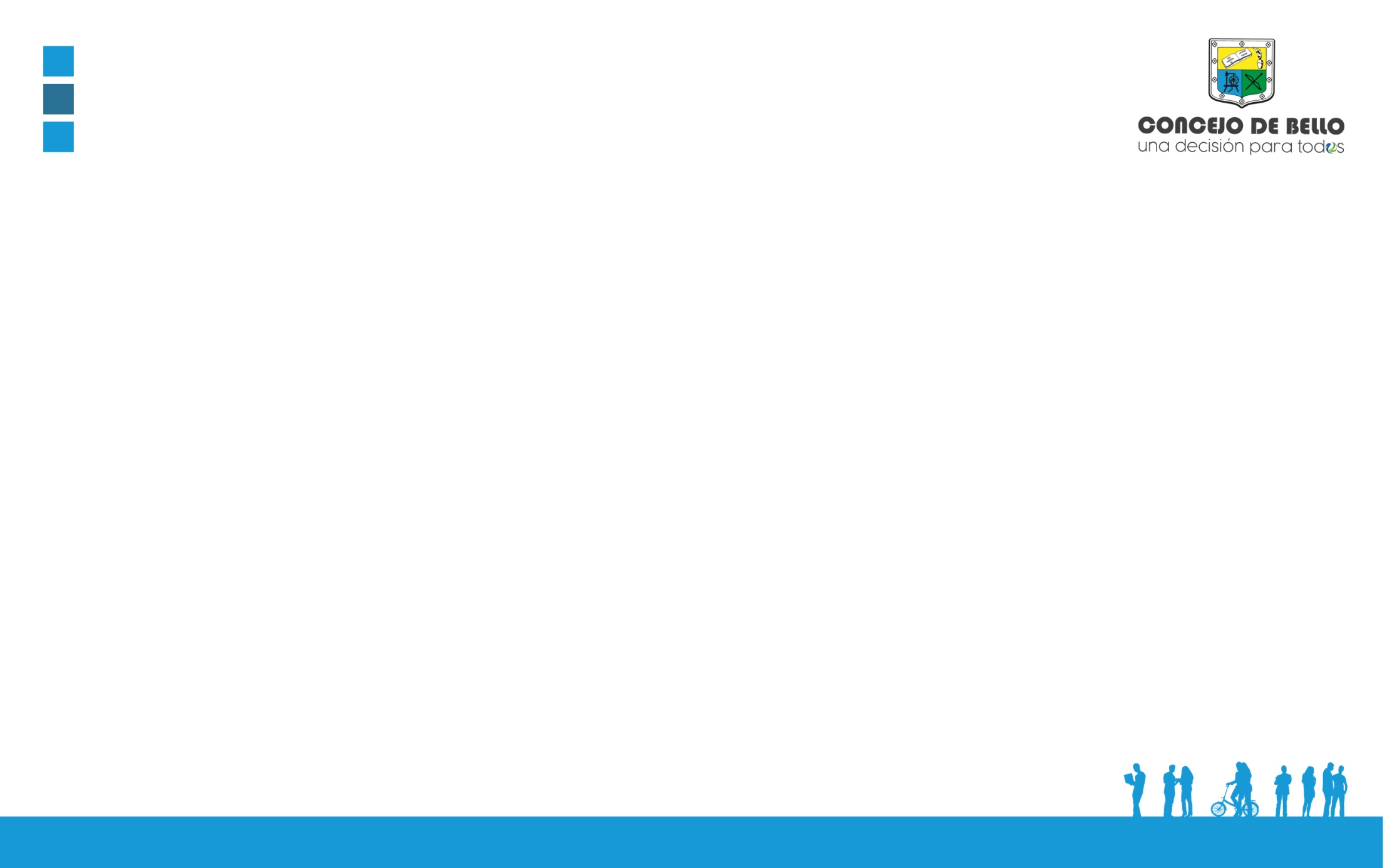 SEGUNDO PERÍODO ORDINARIOSeguimiento a los acuerdos aprobados y/o vigentes
Inventario de políticas públicas y los respectivos acuerdos:
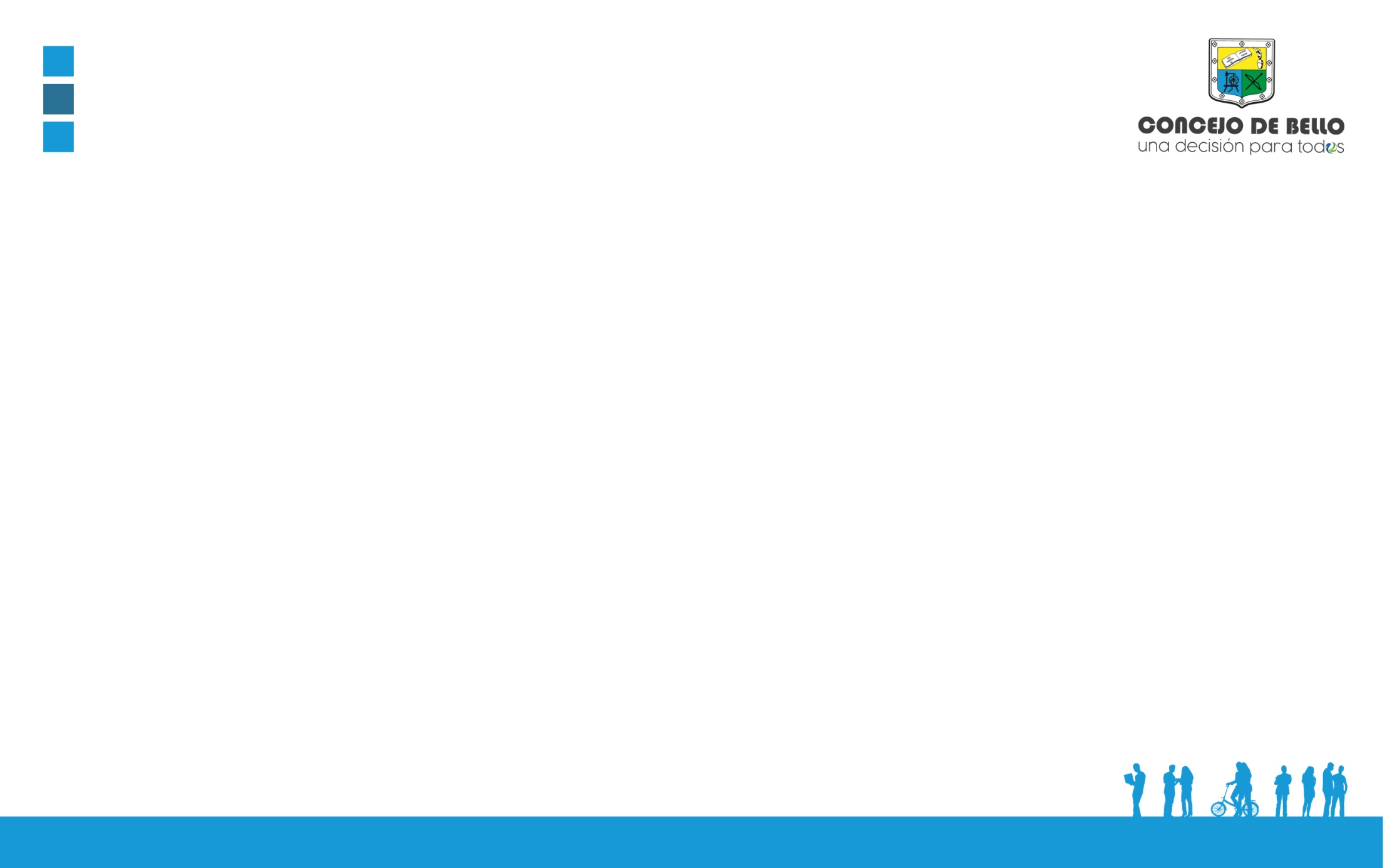 SEGUNDO PERÍODO ORDINARIOSeguimiento a los acuerdos aprobados y/o vigentes
Las Políticas Públicas son decisiones políticas y acciones estratégicas que llevan a la transformación de una realidad social, estas se realizan a manera de lineamientos globales, por lo tanto, su respectiva implementación se realiza a través de los Planes decenales, los cuales pueden traducirse en el instrumento que me permite operar los lineamientos de las Políticas Públicas.

De conformidad con lo anterior, se tuvo acercamiento con el Secretario de Planeación Carlos Pinto y el profesional a cargo de dichas políticas Óscar Tamayo, quienes manifestaron que no estando conformes con la aplicación y resultados de la metodología de evaluación de estas políticas, a partir de la entrada en vigencia del Plan de Desarrollo 2020-2023 se consolidará un Comité Institucional para su seguimiento, concertado con las metas del Plan de desarrollo, ya que este último es el instrumento que realmente refleja la inversión y cumplimiento de ellas.
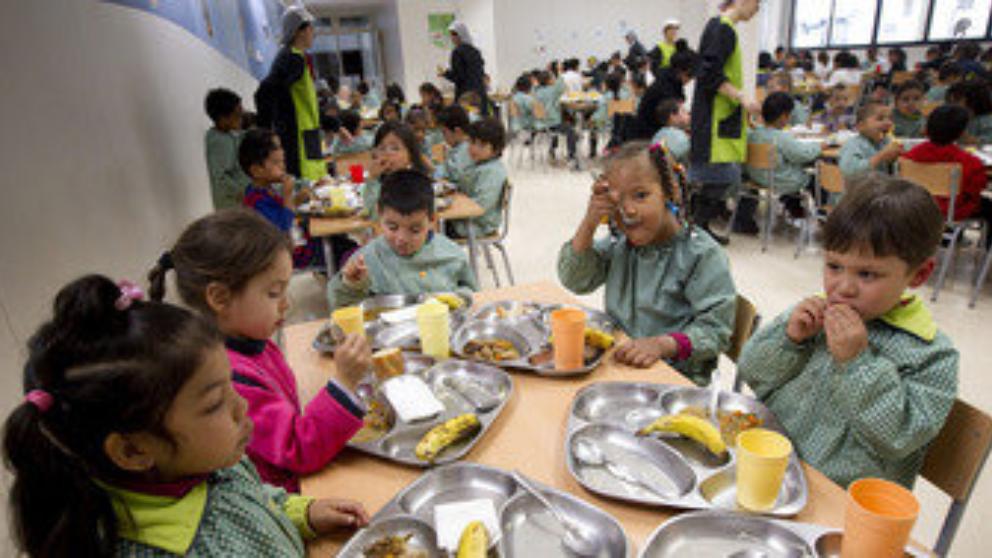 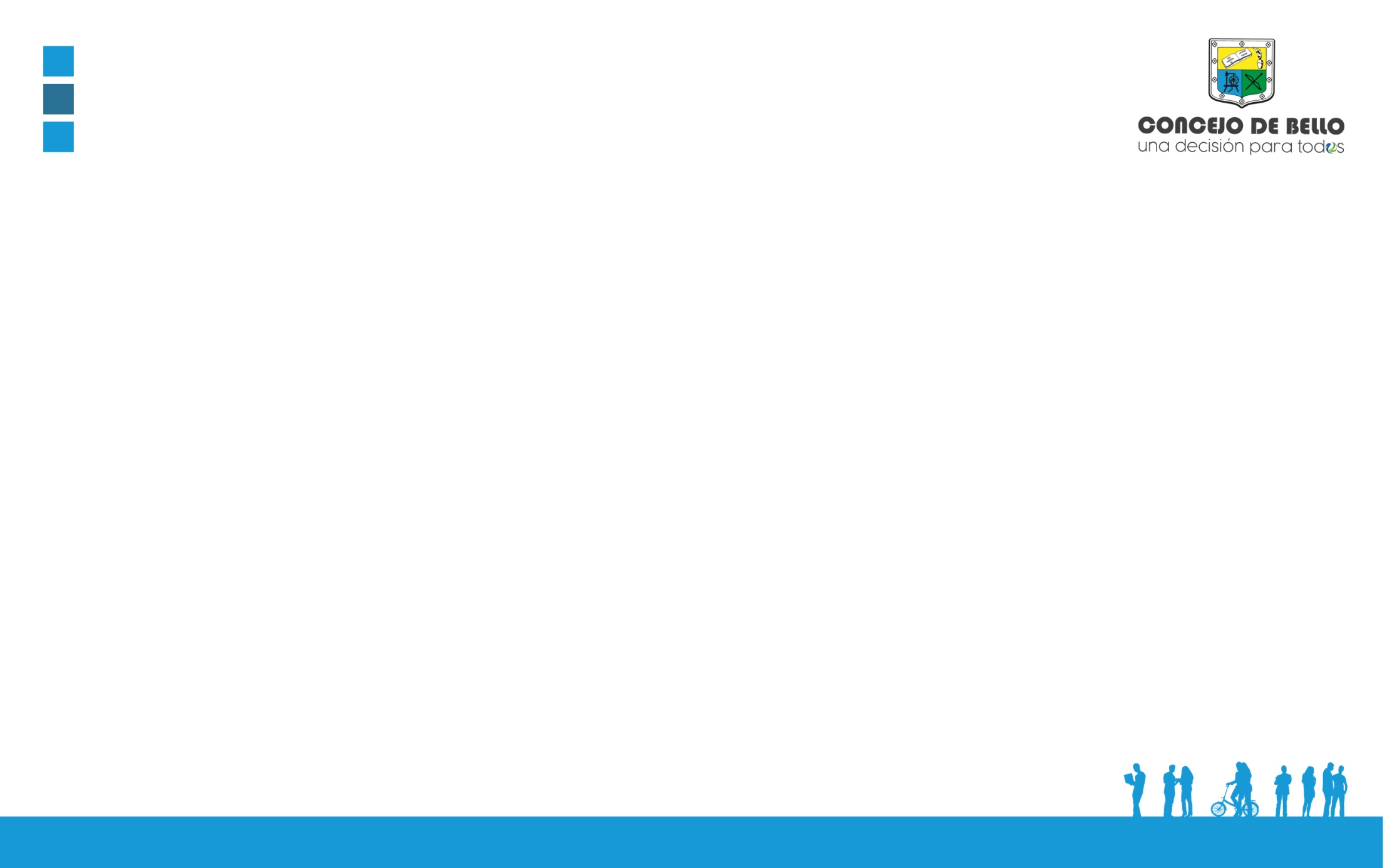 SEGUNDO PERÍODO ORDINARIOSeguimiento a los acuerdos aprobados y/o vigentes 2019 y 2020 que tienen impacto fiscal.
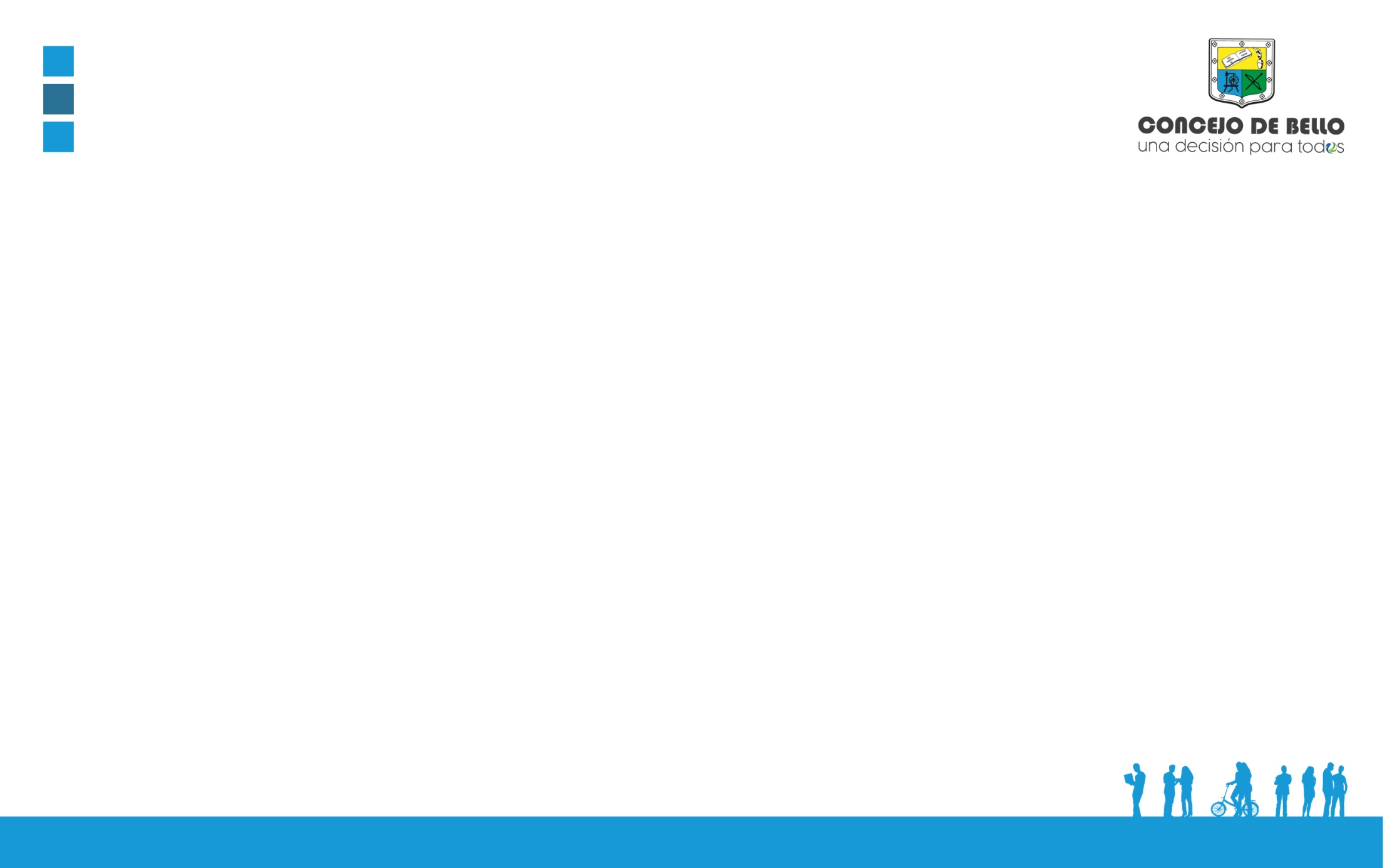 SEGUNDO PERÍODO ORDINARIOSeguimiento a los acuerdos aprobados y/o vigentes 2019 y 2020 que tienen impacto fiscal.
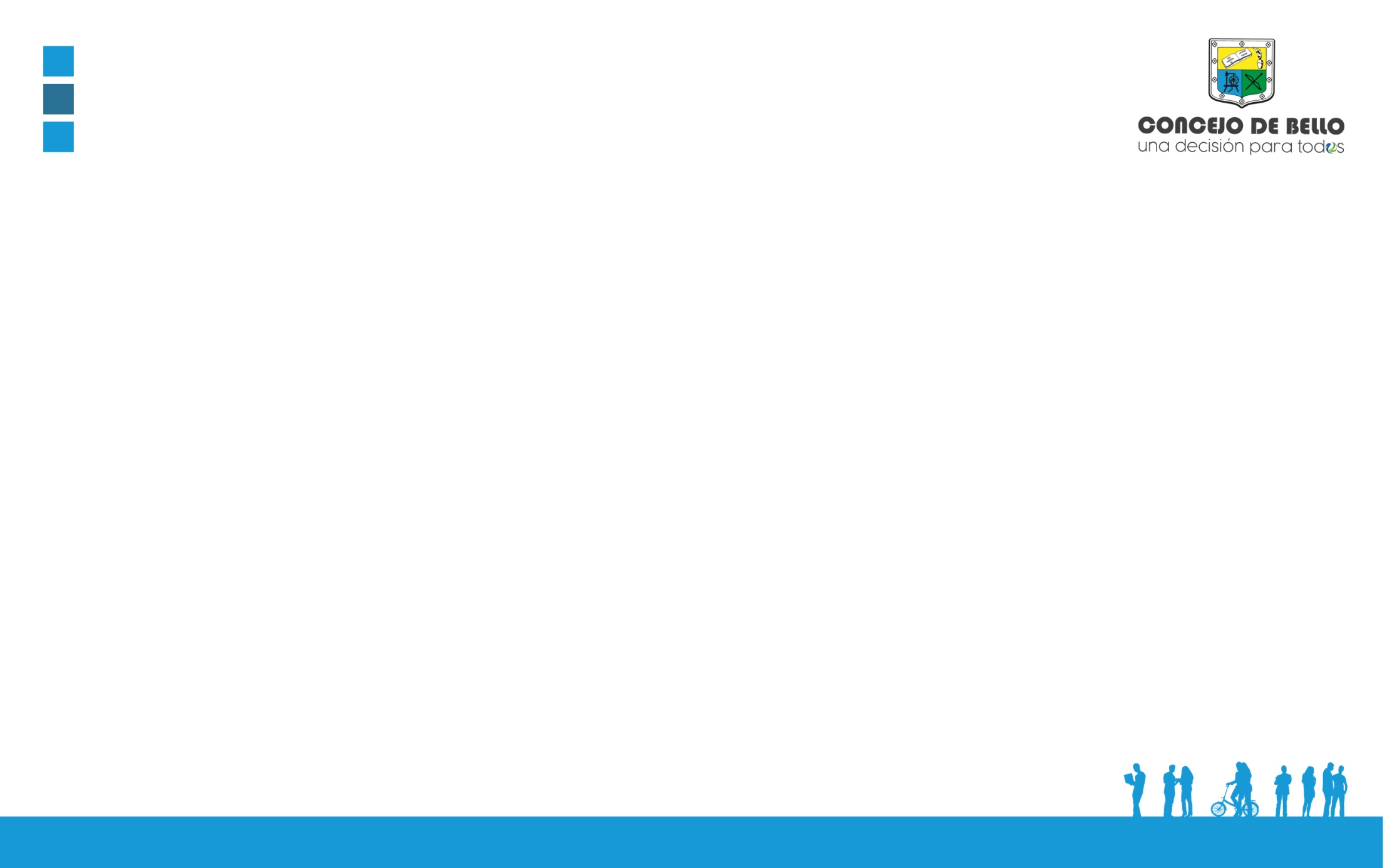 SEGUNDO PERÍODO ORDINARIOSeguimiento a los acuerdos aprobados y/o vigentes, corte a Julio 30 de 2020
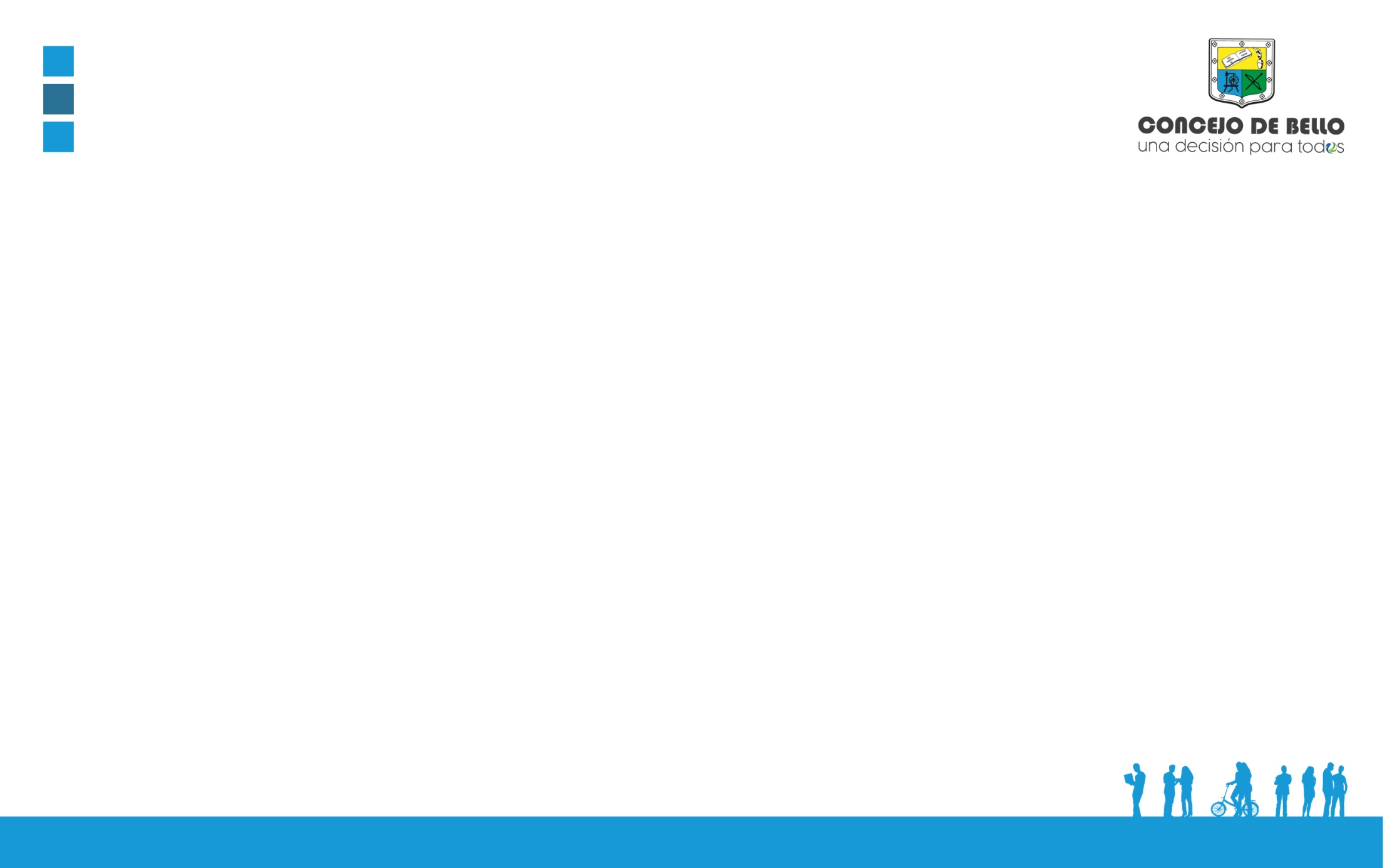 SEGUNDO PERÍODO ORDINARIOSeguimiento a los acuerdos aprobados y/o vigentes, corte a Julio 30 de 2020
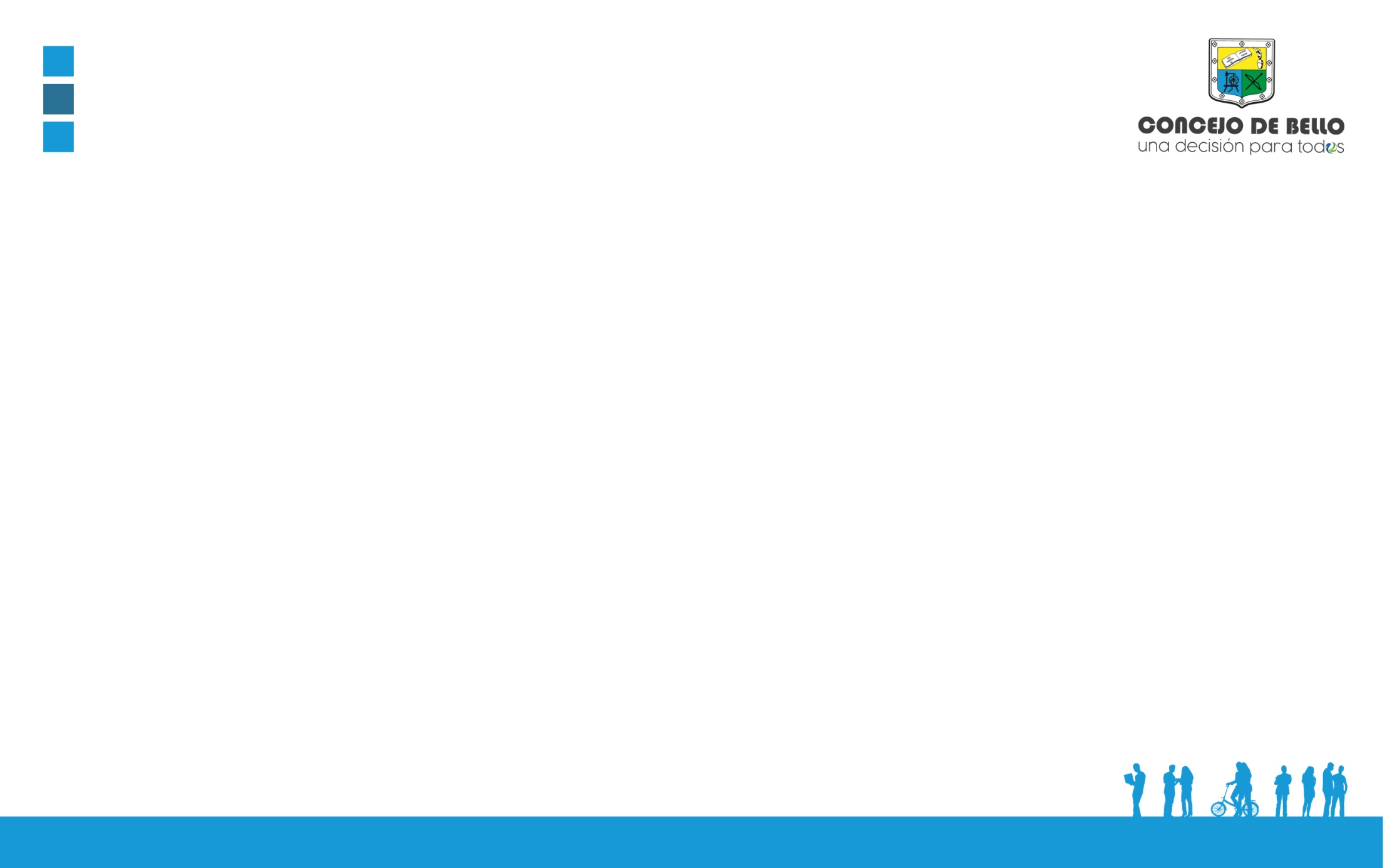 SEGUNDO PERÍODO ORDINARIOSeguimiento a los acuerdos aprobados y/o vigentes corte a Julio 30 de 2020
Con lo anterior se dio cumplimiento a la obligación del seguimiento al cumplimiento de acuerdos vigentes y en este último caso a las disposiciones establecidas en el Decreto 111 de 1996, en materia presupuestal. Se indica en algunos de ellos si tiene connotación presupuestal, cuando expresamente quedó estipulado en el Acuerdo. No obstante, se incluyeron la totalidad de los Acuerdos de ambas vigencias, para que fueran evaluados desde la secretaría competente, en materia presupuestal, ya que son transversales al Plan de Desarrollo 2020-2023 y por ende deberá estimarse el correspondiente costo fiscal, en función del Plan Plurianual de Inversiones y la priorización para el año 2021.
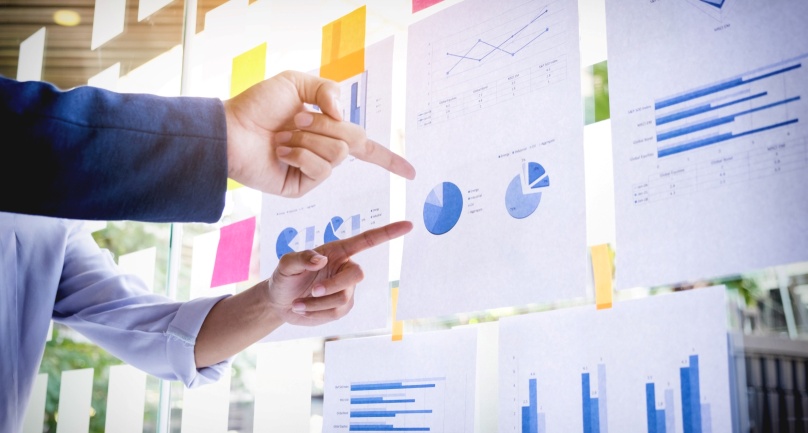 SESIONES EXTRAORDINARIASDE SEPTIEMBRE 16 A SEPTIEMBRE 25 de 2020
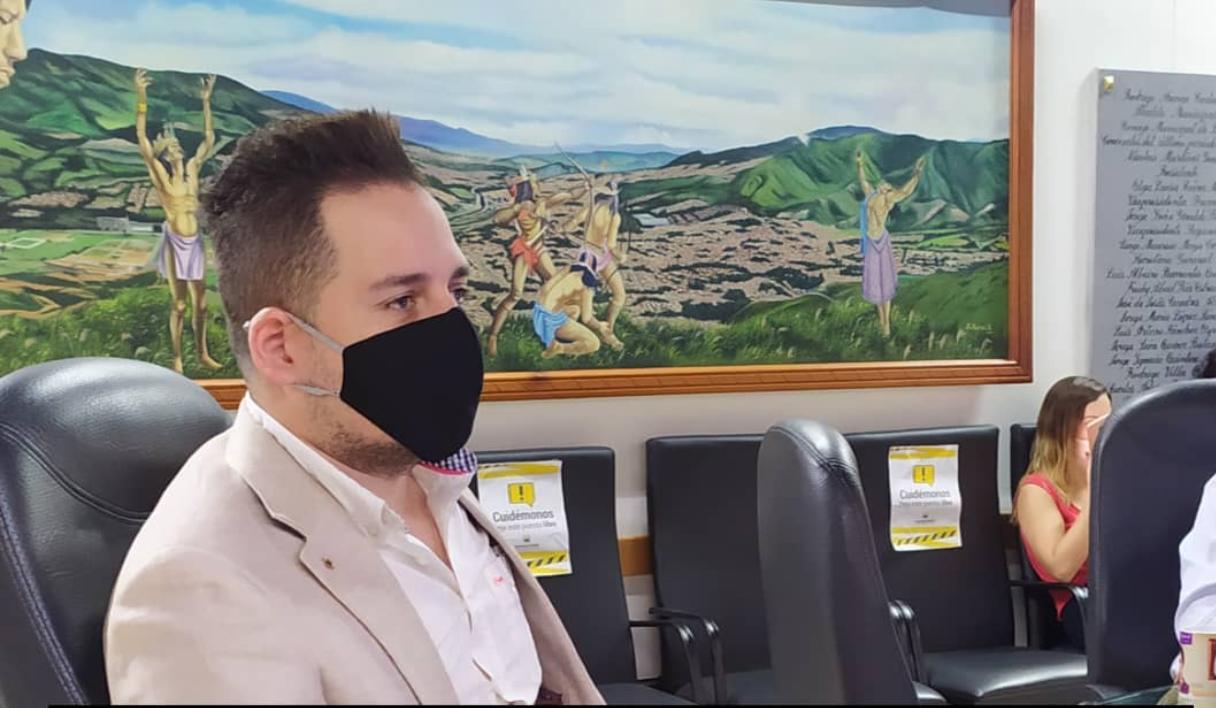 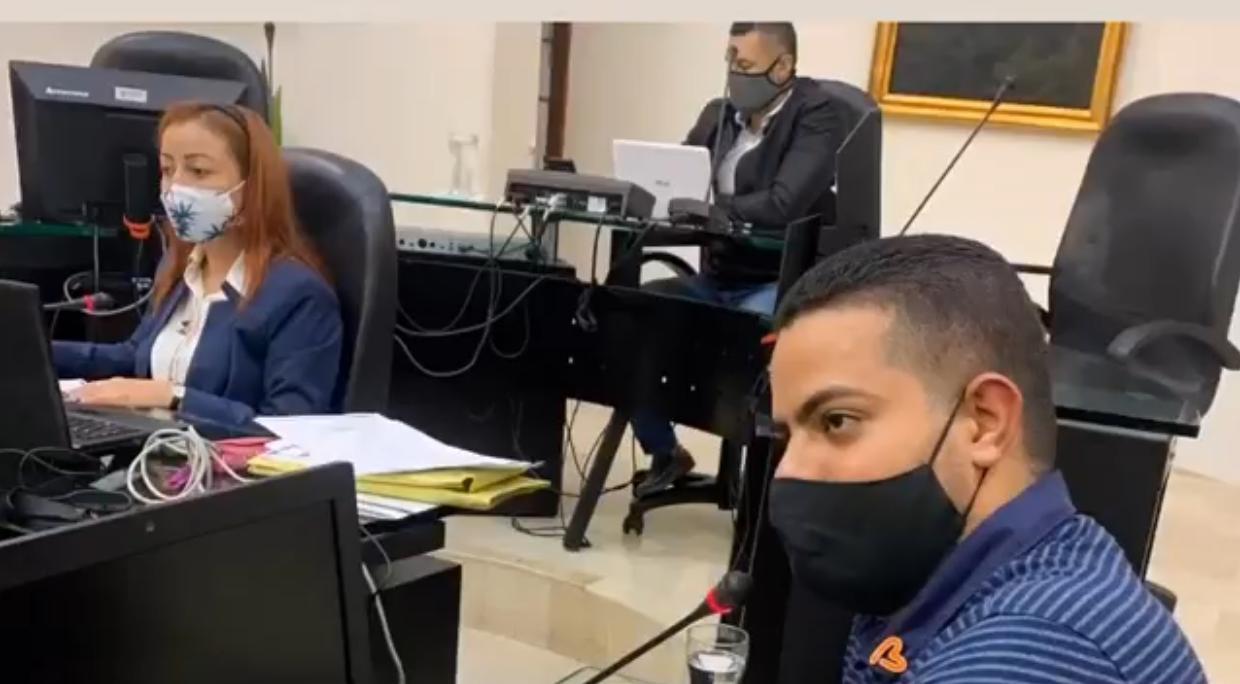 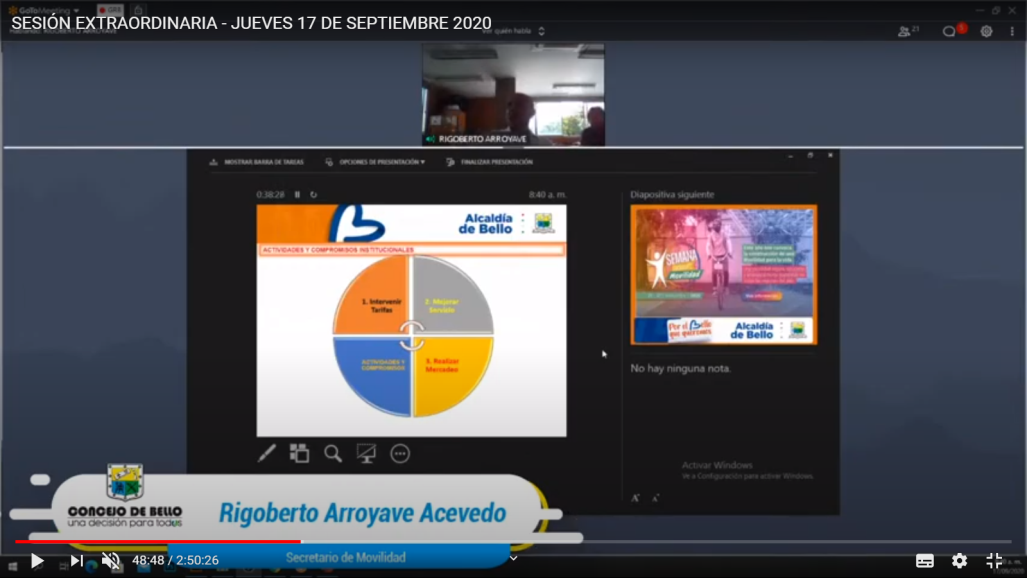 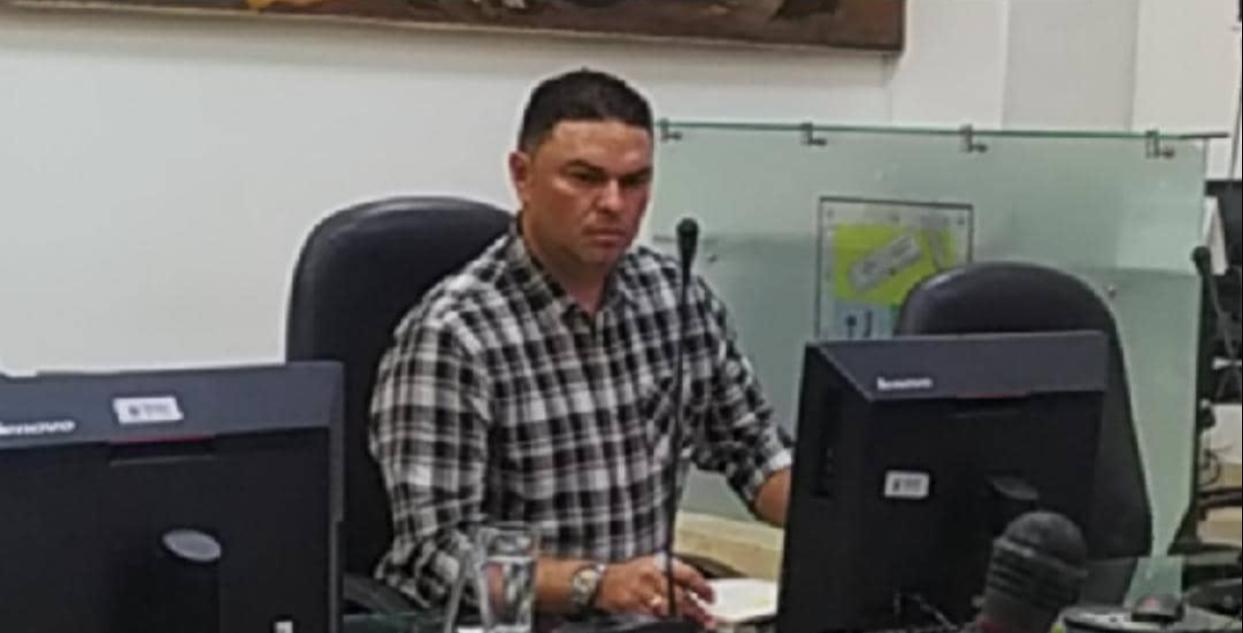 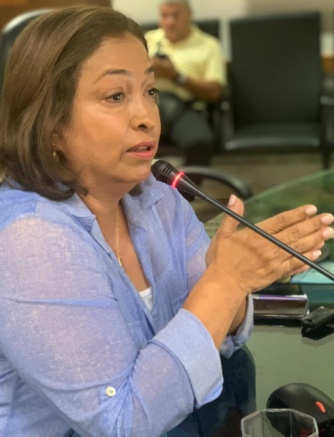 TRÁMITE Y APROBACIÓN DE ACUERDOS MUNICIPALES SESIONES EXTRAORDINARIASDE SEPTIEMBRE 16 A SEPTIEMBRE 25 de 2020
El señor Alcalde convocó al Honorable Concejo Municipal de Bello, a veinte (10) Sesiones Extraordinarias, para que se ocuparan del estudio y trámite de los siguientes Proyectos de Acuerdo:
TERCER PERÍODO ORDINARIODE OCTUBRE 1 A NOVIEMBRE 30 DE 2020
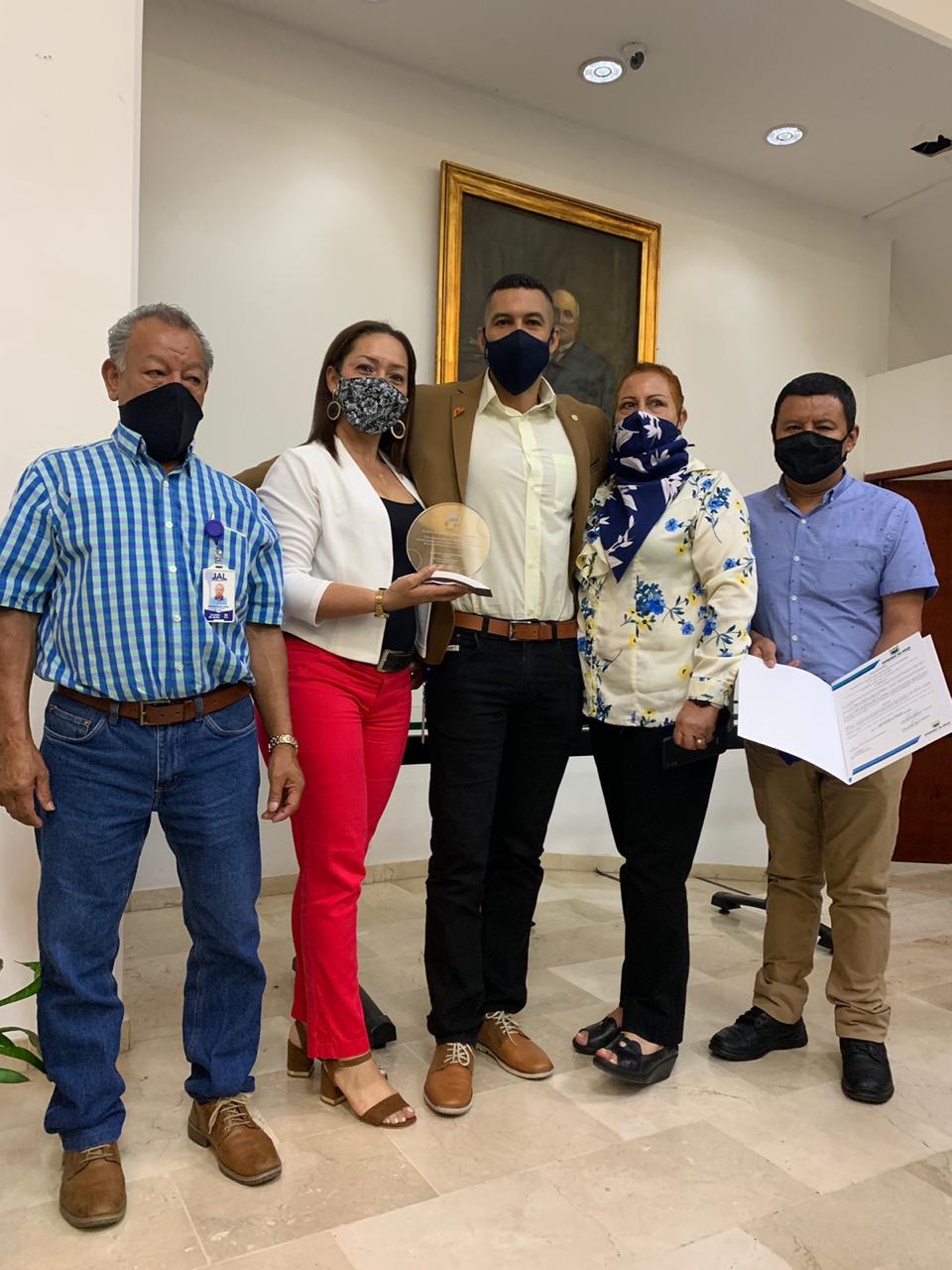 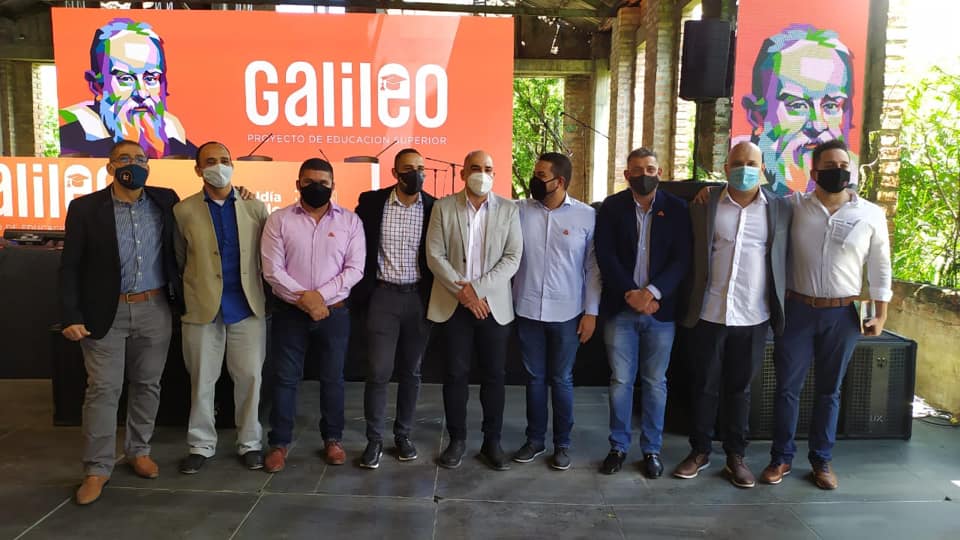 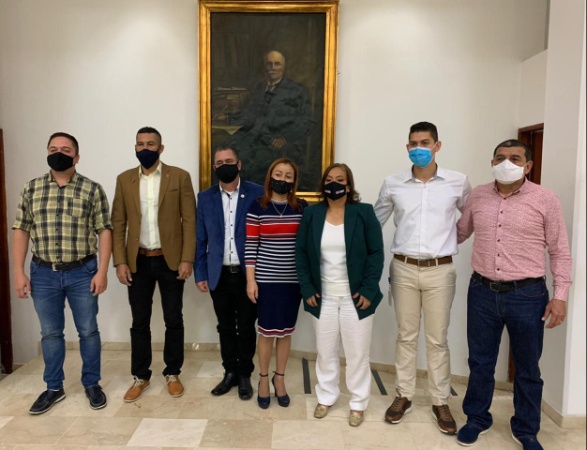 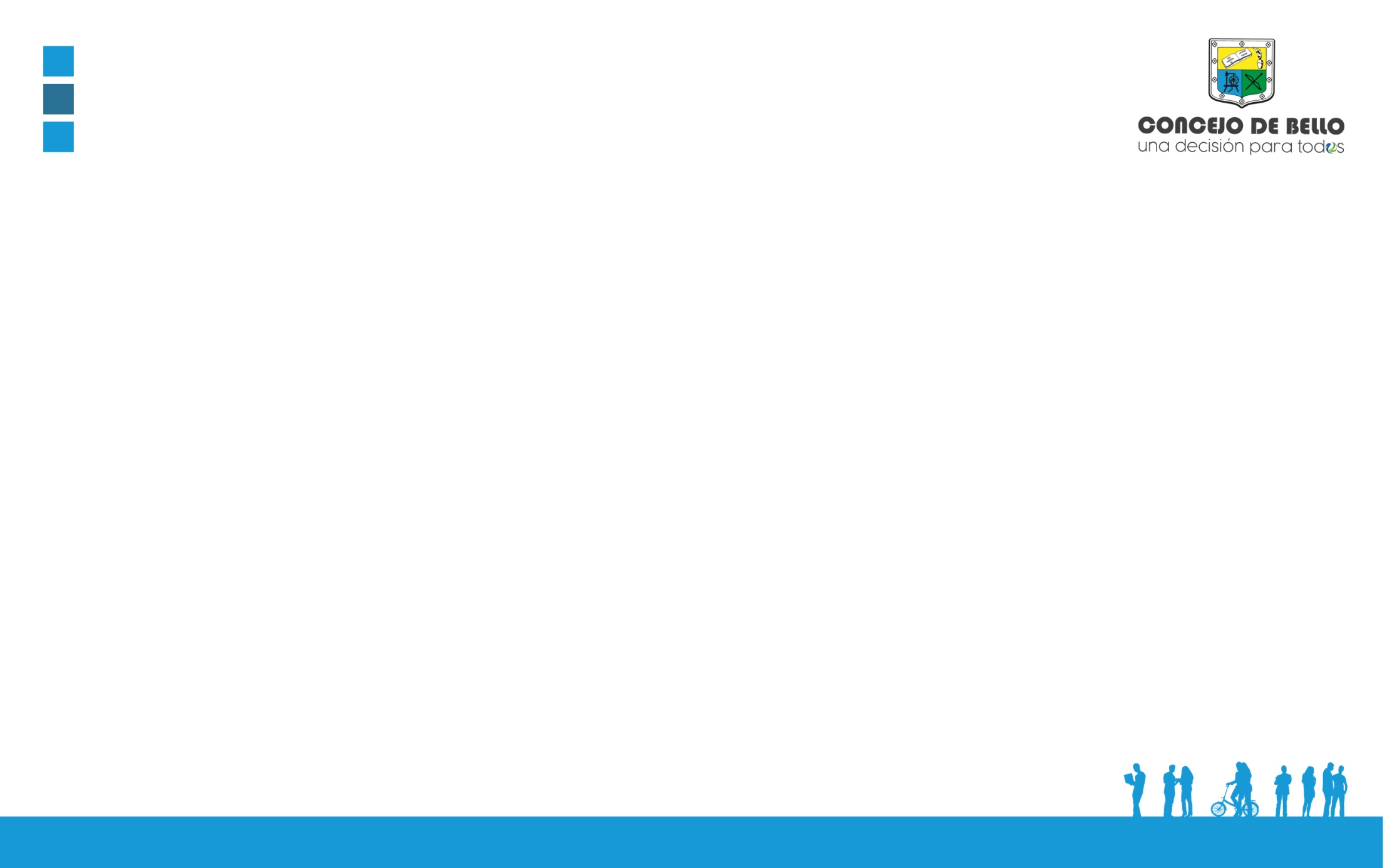 TERCER PERÍODO ORDINARIOPresupuesto Municipal vigencia 2021
Este periodo estuvo caracterizado por el estudio, debate y aprobación del Presupuesto Municipal para la vigencia 2021, en cumplimiento de los dispuesto en el Artículo 23 de La Ley 136 de 1994, literal c)
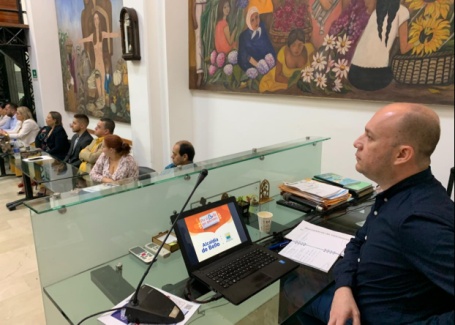 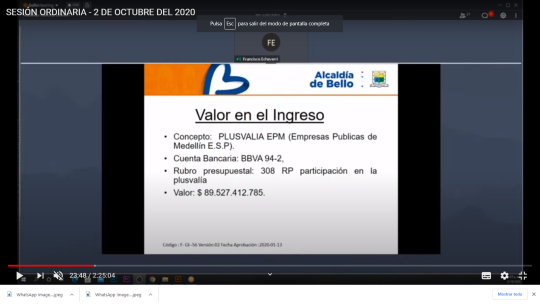 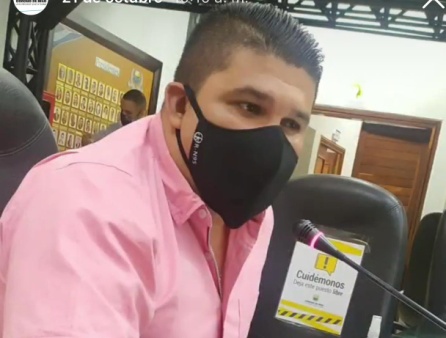 SOCIALIZACIÓN PROYECTO N°18
Duván Alberto Bedoya 
CONCEJAL PONENTE COORDINADOR
 POA N°18
Francisco Echeverri Cárdenas. SECRETARIO DE HACIENDA
TERCER PERÍODO ORDINARIOInformes comisiones accidentales.
En este periodo rindieron informe la comisión Accidental de Amazonia y la comisión Accidental Plaza de Mercado, de las cuales es coordinador el honorable concejal Daniel Villa.
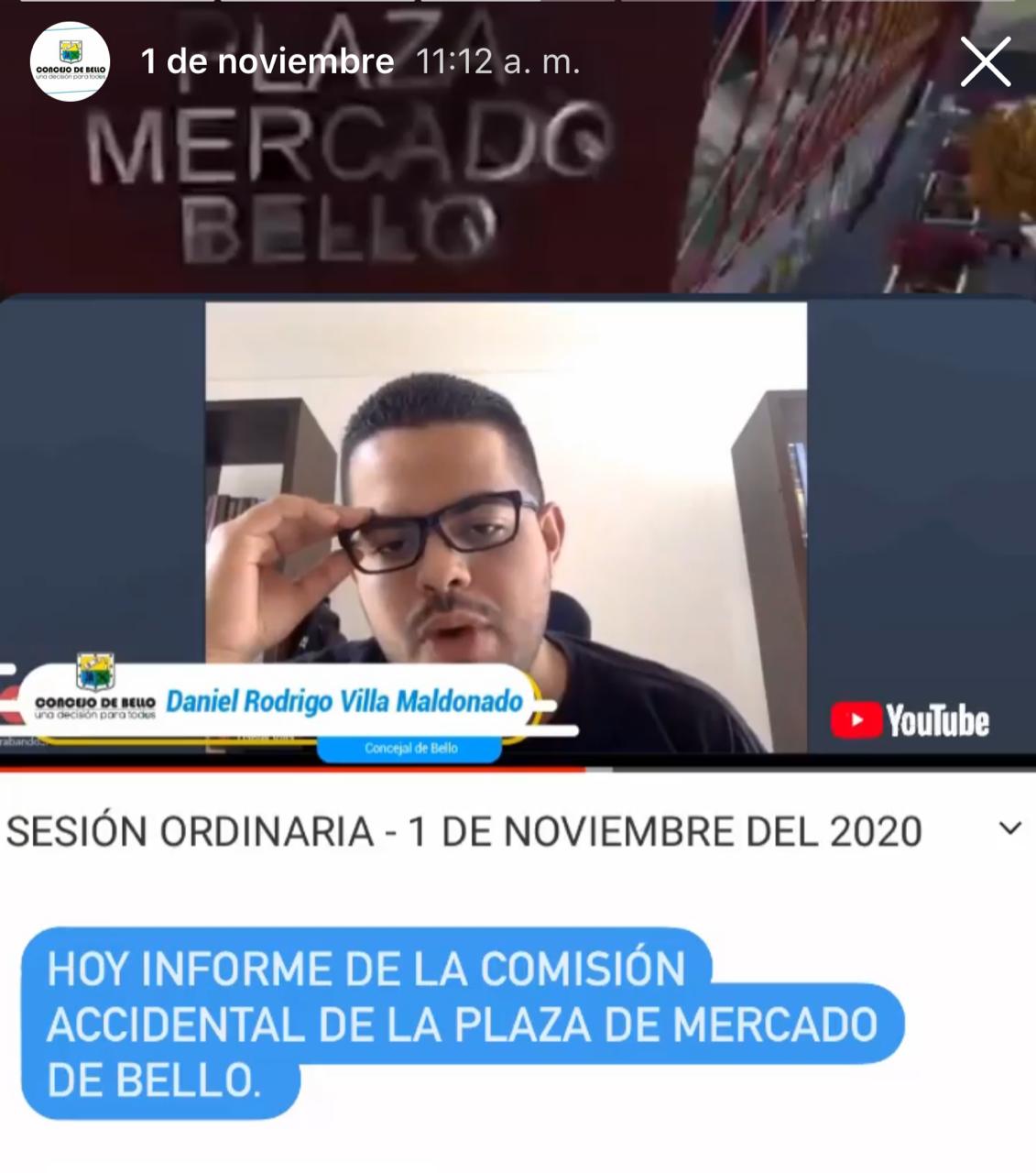 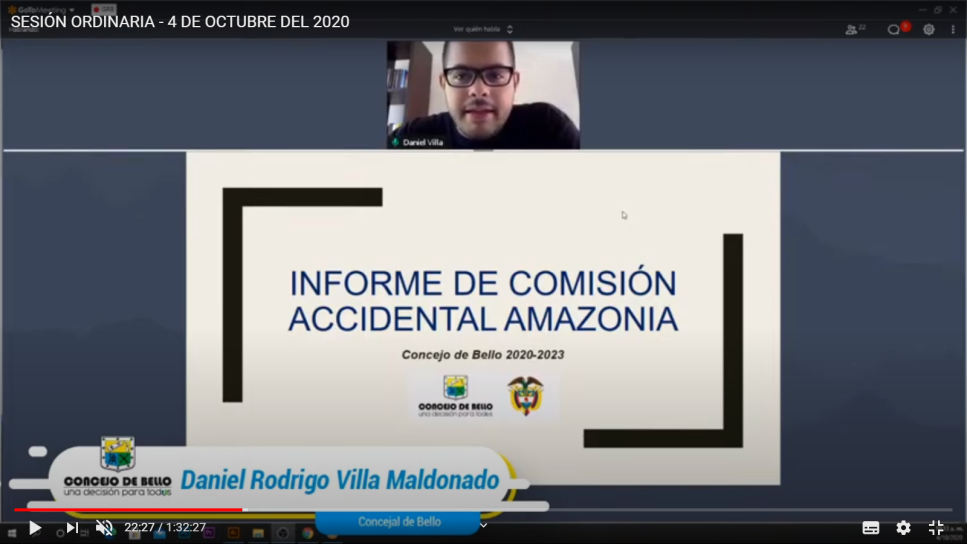 • Rafael Cárdenas Jiménez
• Jesús Ernesto Zapata Orrego
• Jorge Enrique Giraldo Ospina
• Juan Felipe Restrepo Tamayo
• Jesús Octavio Jiménez Gil
• Daniel Rodrigo Villa Maldonado
• Carlos Augusto Mosquera Gómez
• Daniel Rodrigo Villa Maldonado
• Juan Felipe Restrepo Tamayo
• Gustavo Adolfo Gómez Suárez
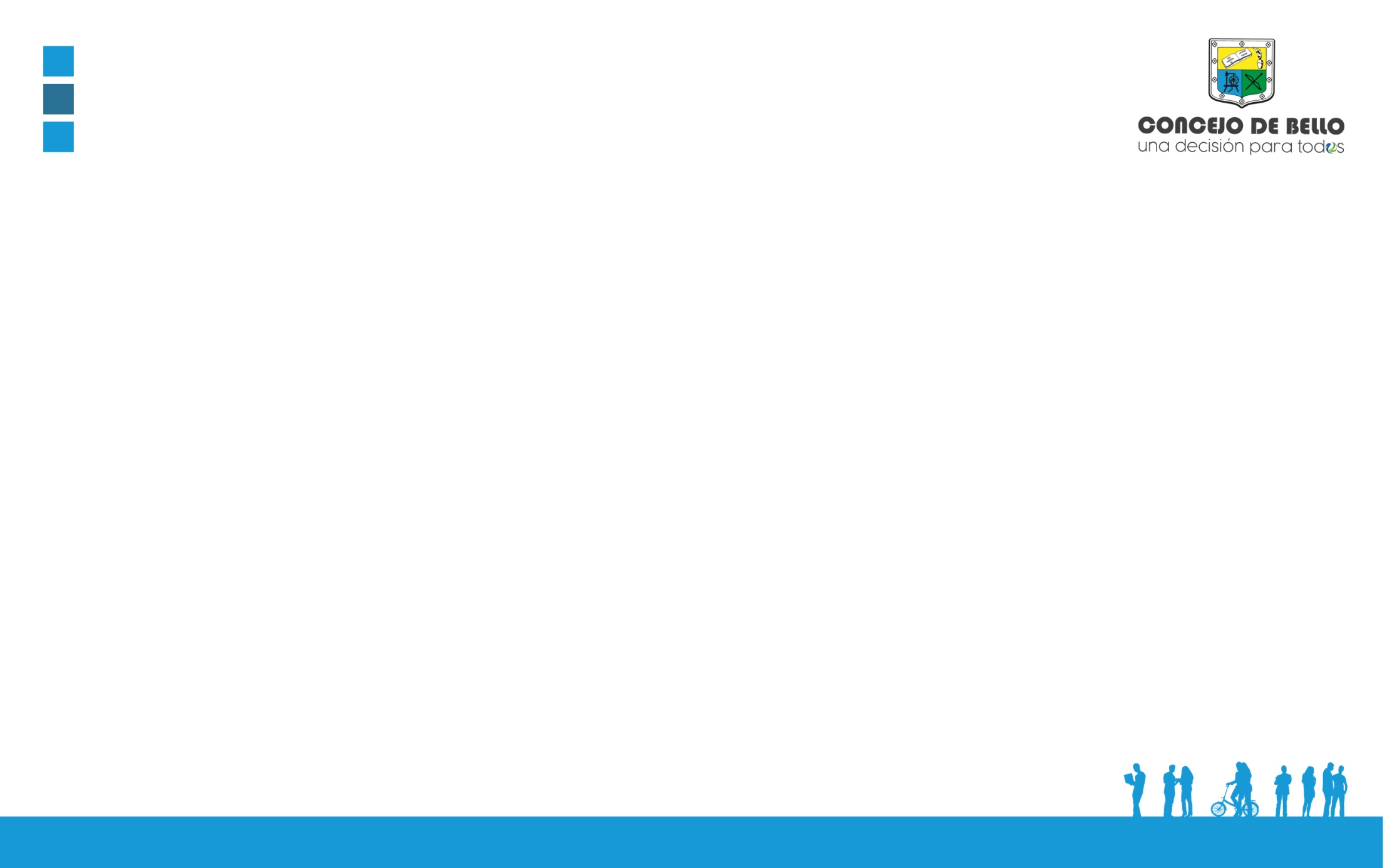 TERCER PERÍODO ORDINARIOInformes de gestión Alcaldía.
De acuerdo a lo establecido  en el Reglamento Interno del Concejo de Bello y  en cumplimiento a las funciones de control político, esta corporación les solicitó la presentación del informe de gestión de la Administración Municipal, con base a la ejecución del Plan de Desarrollo durante al periodo transcurrido del año 2020.
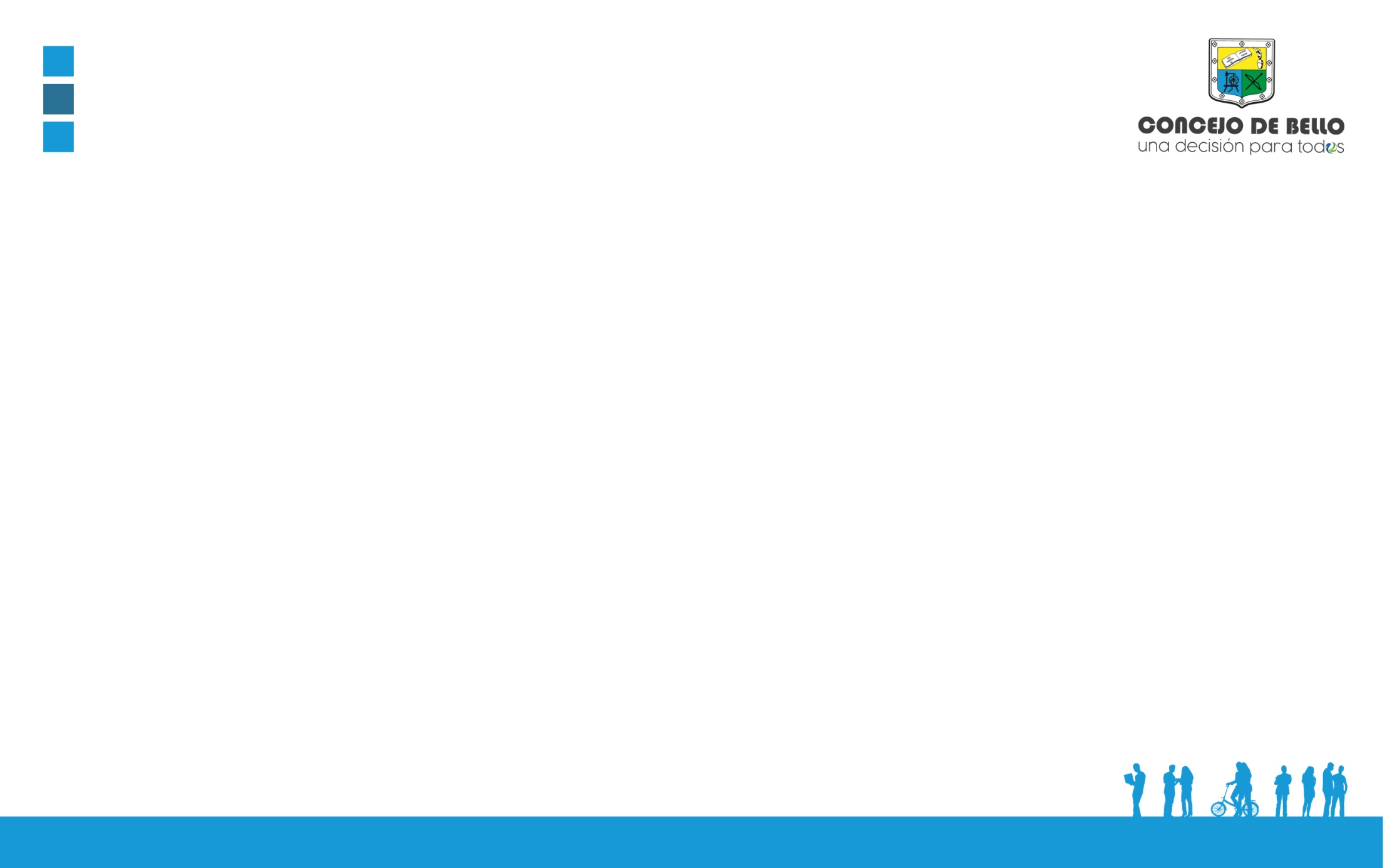 TERCER PERÍODO ORDINARIO Informes de gestión Alcaldía.
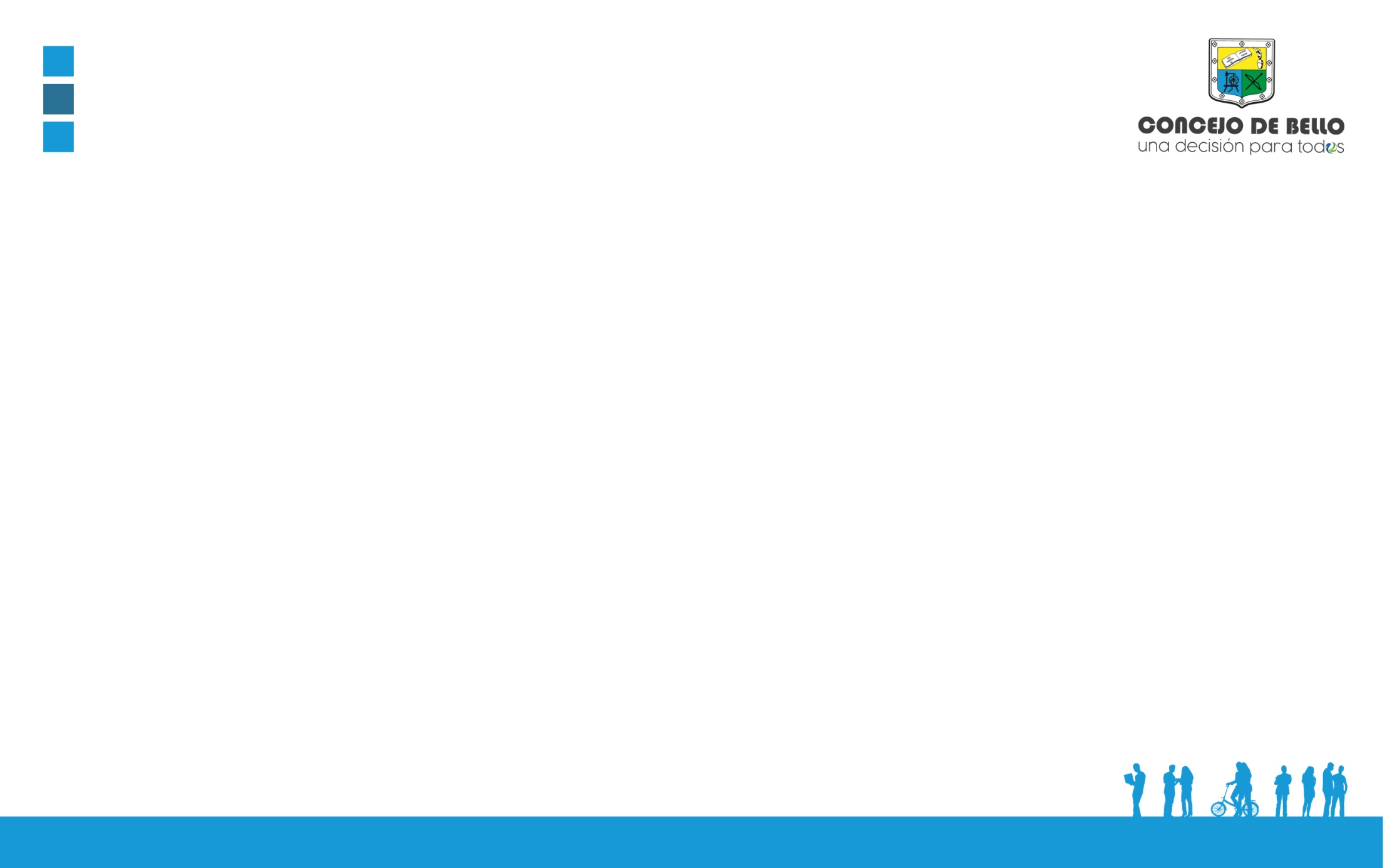 TERCER PERÍODO ORDINARIOCapacitaciones en Régimen Municipal.
Este periodo el profesor y experto en régimen municipal. Dr. Hernán Torres Álzate, nos acompañó en ocho sesiones, con el fin de capacitar a los corporados en diferentes temas relacionados con el ejercicio de sus funciones y las del Concejo Municipal.
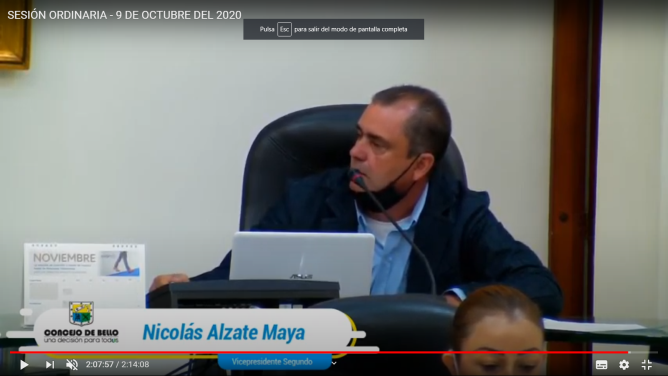 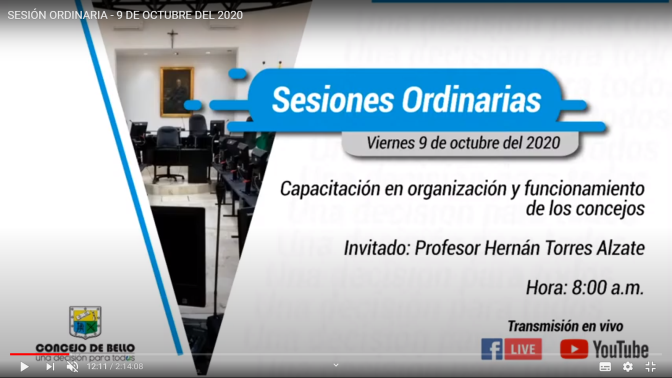 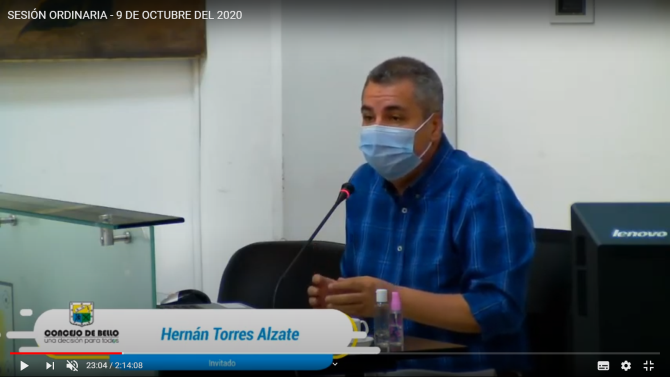 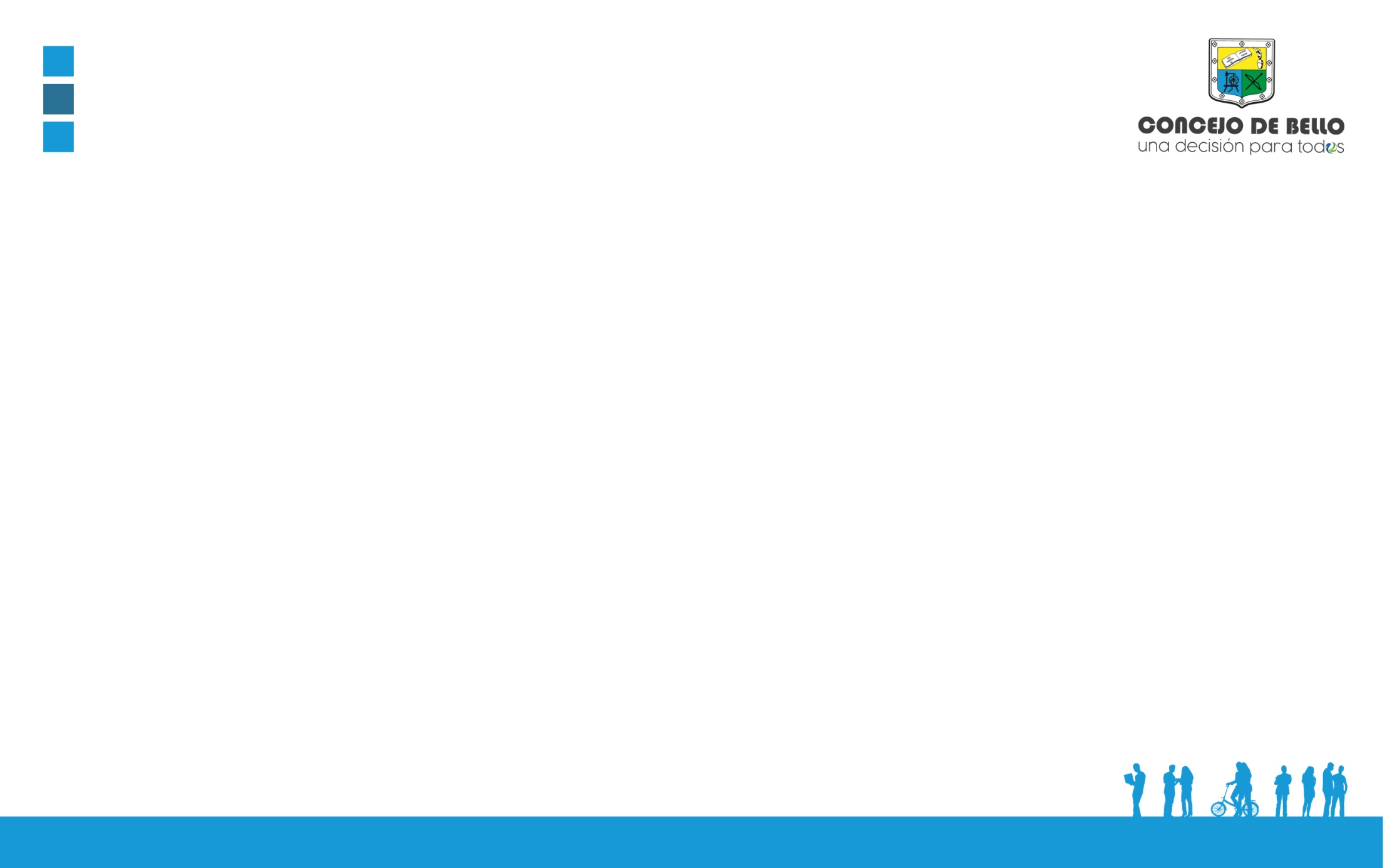 TERCER PERÍODO ORDINARIOSesión con organismos comunales en el marco de la ley 1989 de 2019
Esta sesión se llevó a cabo de manera virtual el día 2 de noviembre de 2020, en coordinación con ASOCOMUNAL BELLO, organismo asociativo de acción comunal en el Municipio de Bello y de conformidad con el Art. 1, literal d) de La Ley 1989 de 2019.
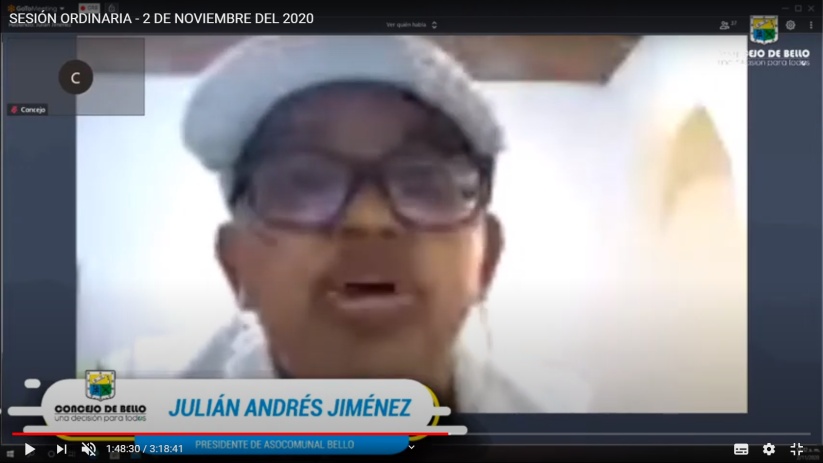 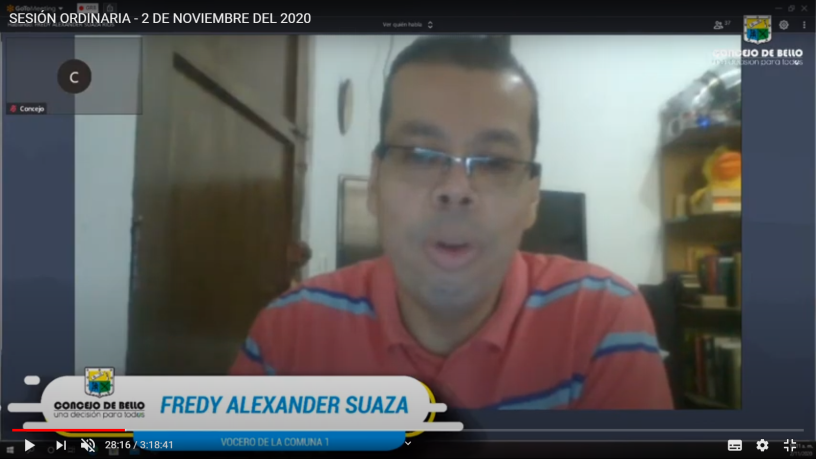 TRÁMITE Y APROBACIÓN ACUERDOS MUNICIPALES
TERCER PERÍODO ORDINARIO: DE OCTUBRE Y NOVIEMBRE DE 2020.
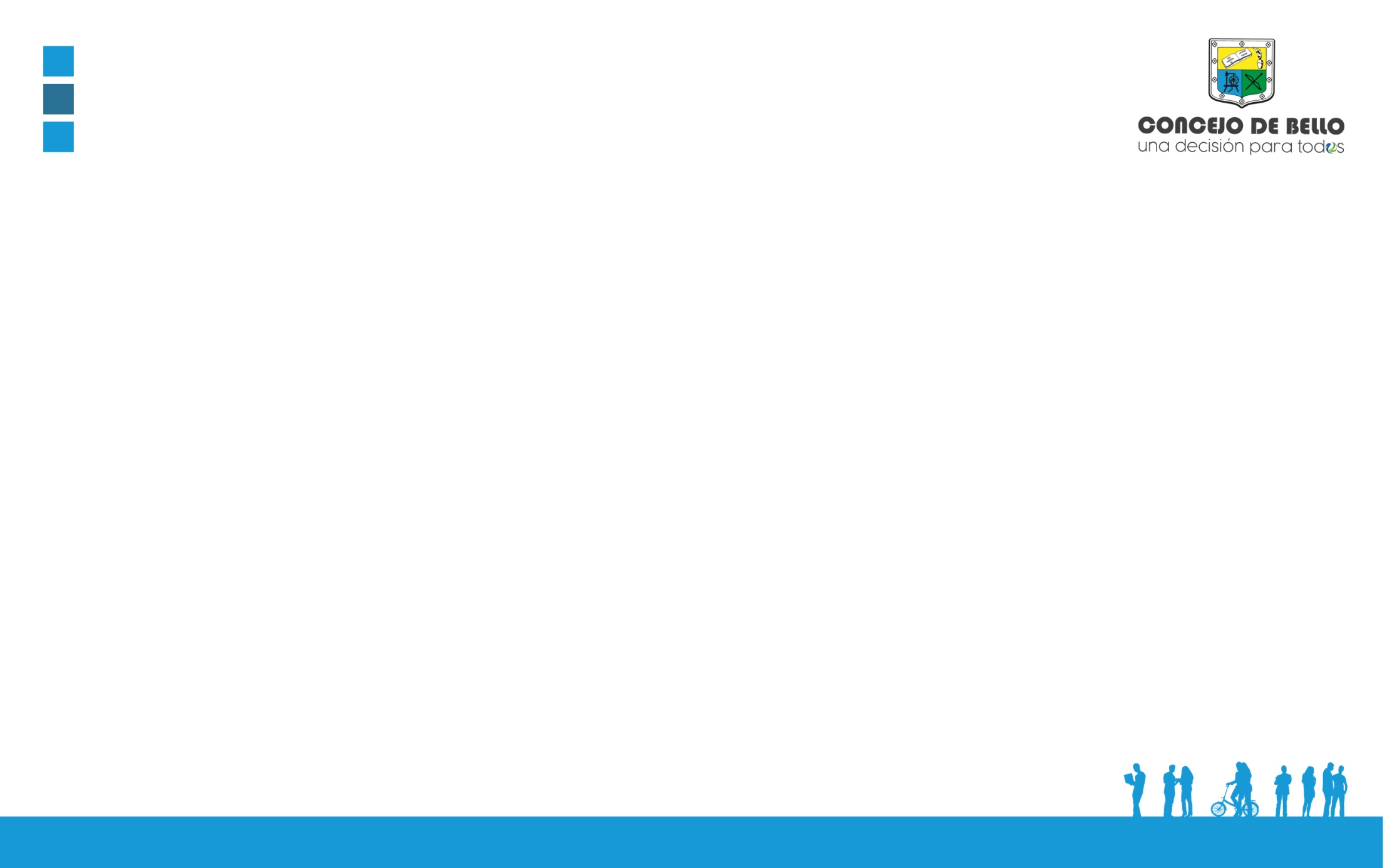 TERCER PERÍODO ORDINARIOReconocimientos y Condecoraciones
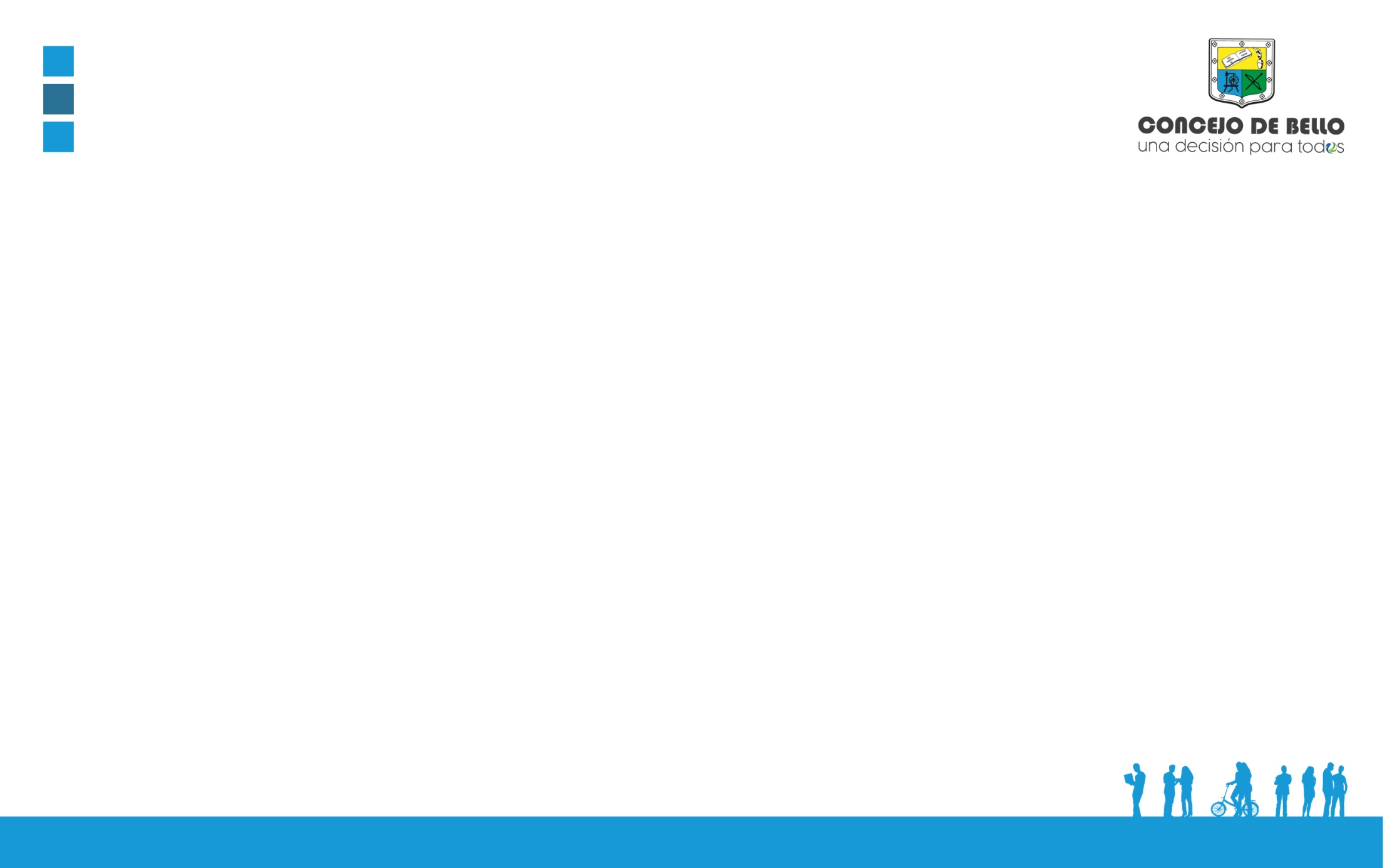 TERCER PERÍODO ORDINARIOReconocimientos y Condecoraciones
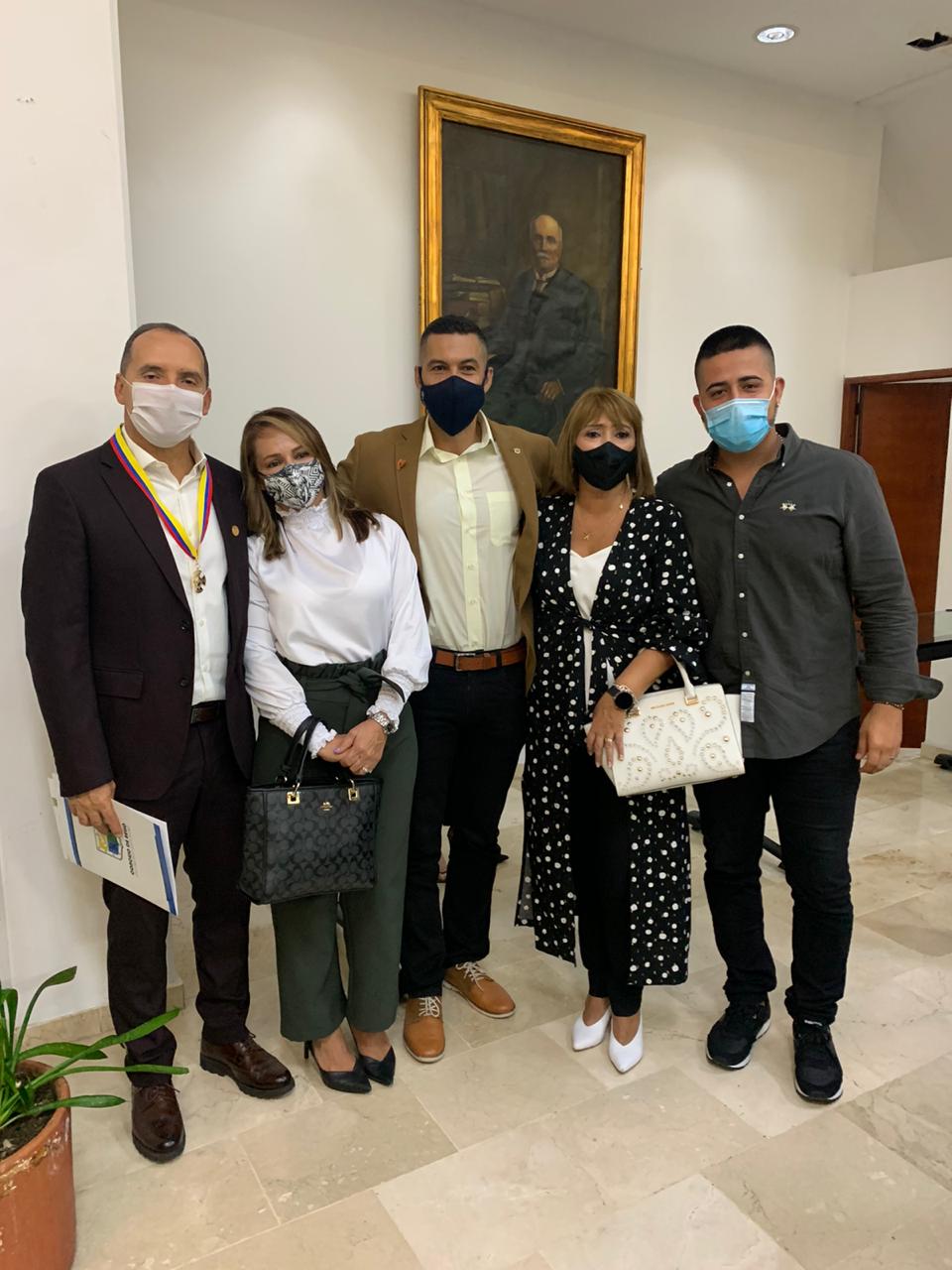 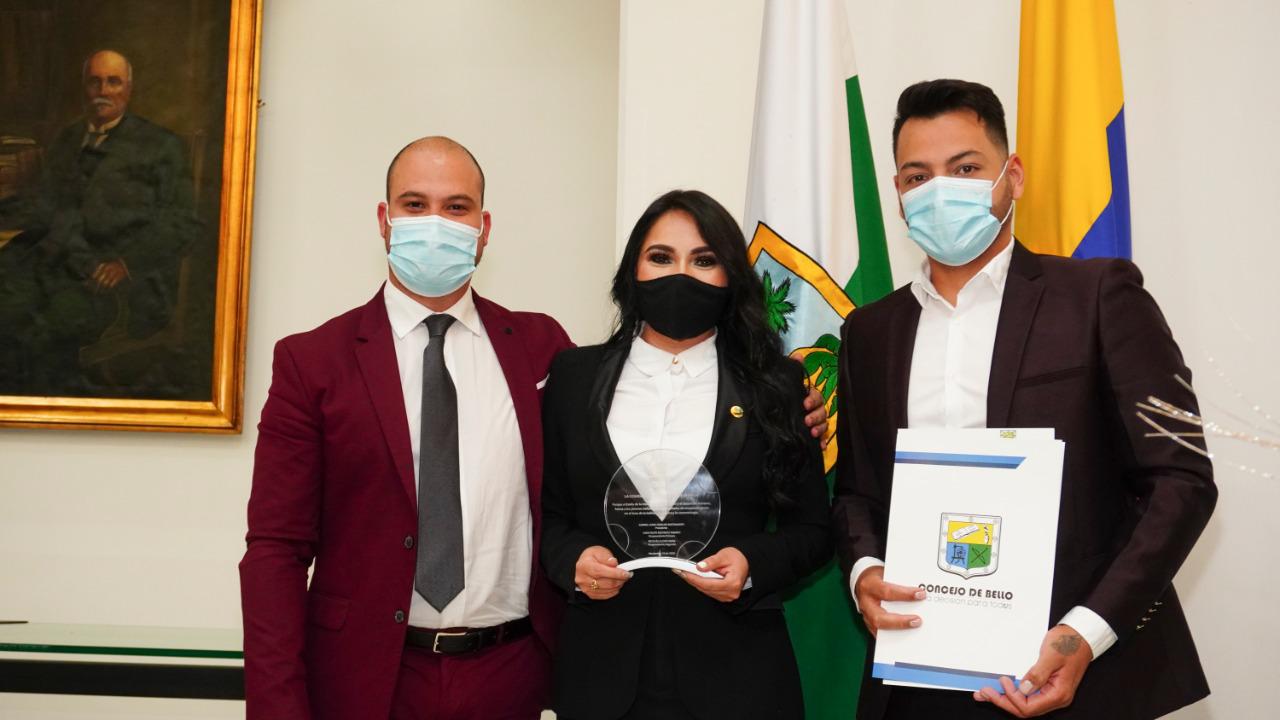 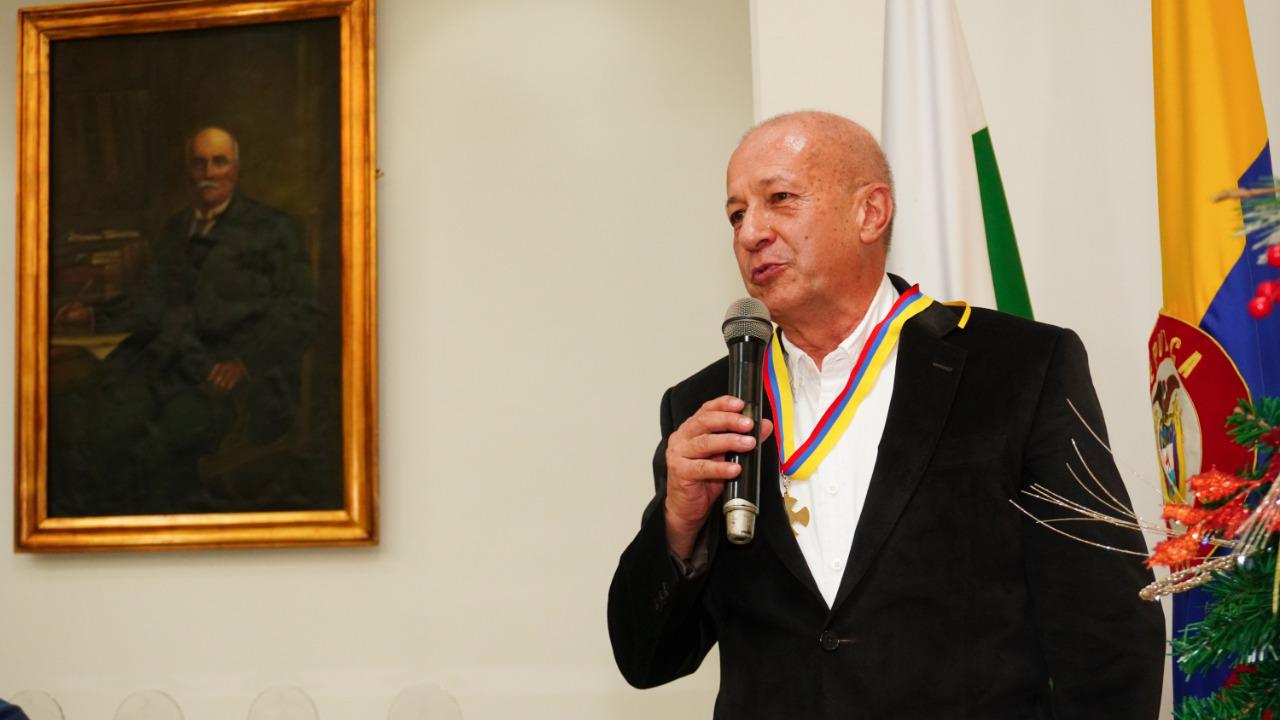 TERCER PERÍODO ORDINARIOEjercicio de la función electoral / Mesa Directiva 2021
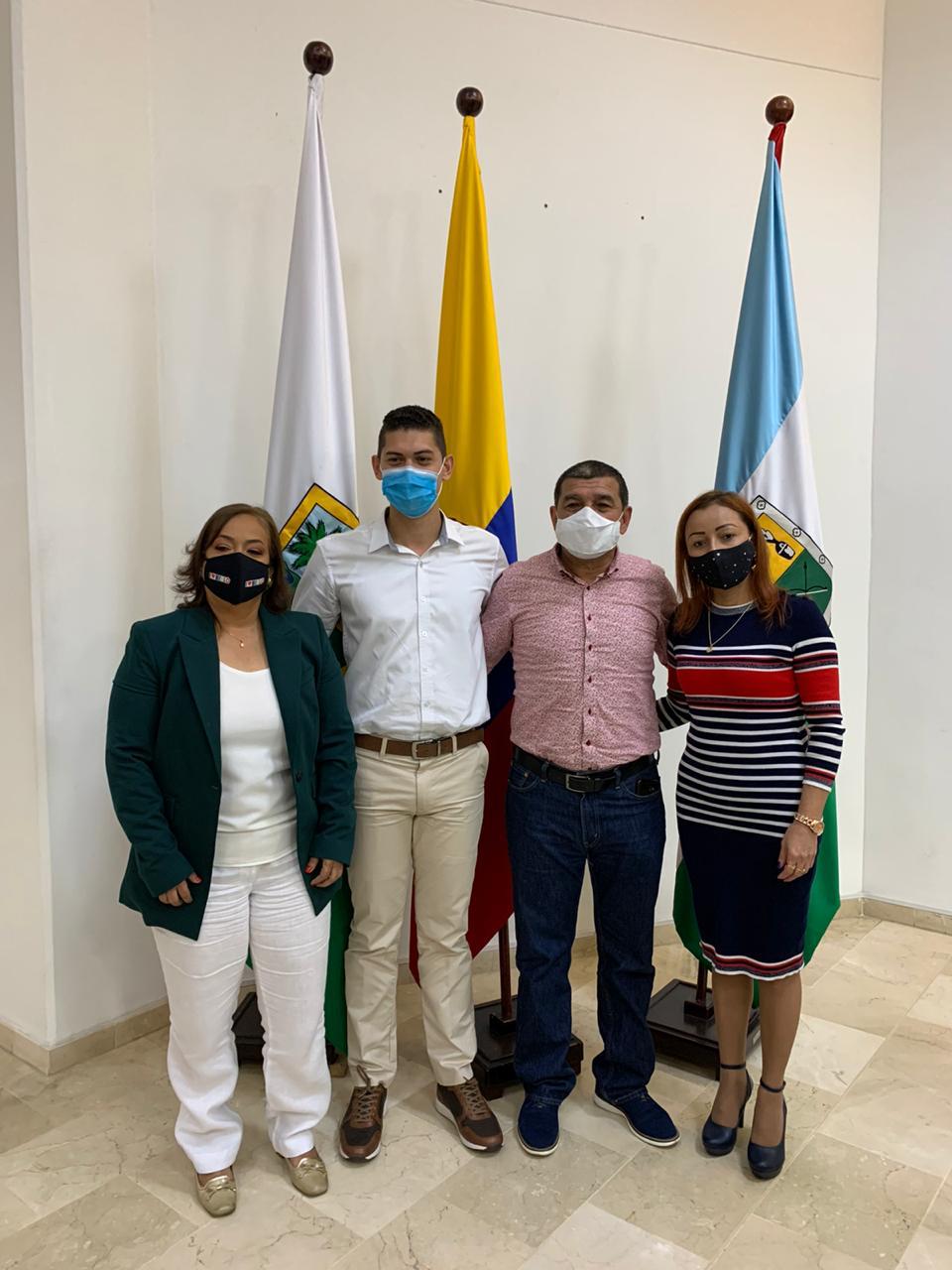 SESIONES EXTRAORDINARIASDE DICIEMBRE 10 A DICIEMBRE 19 de 2020
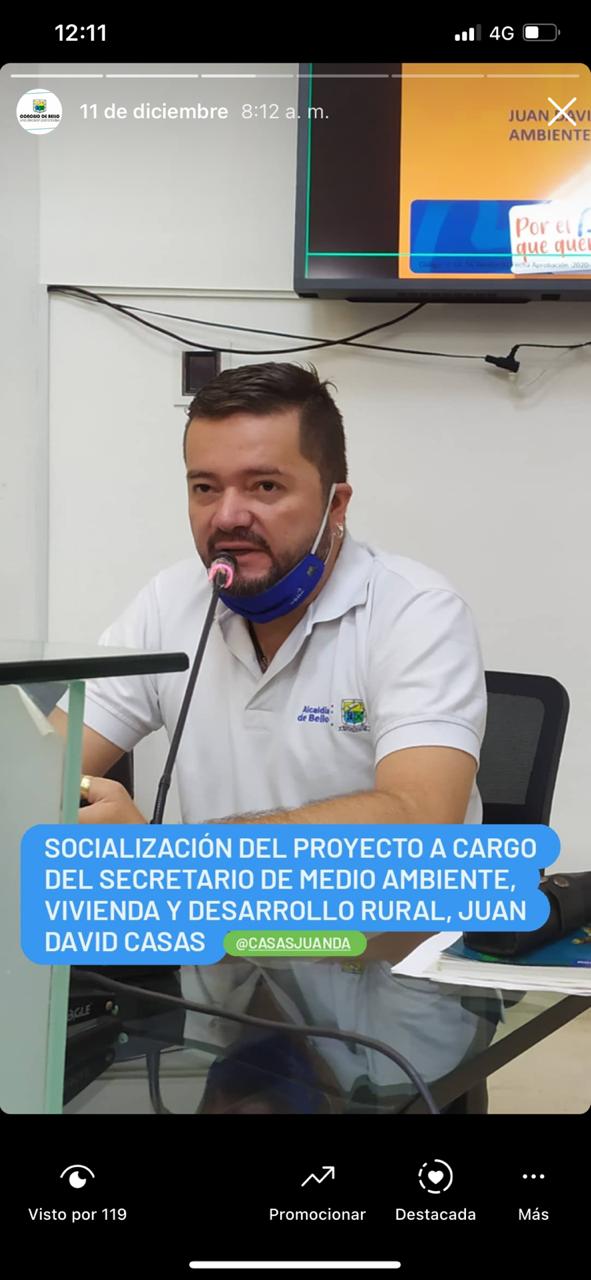 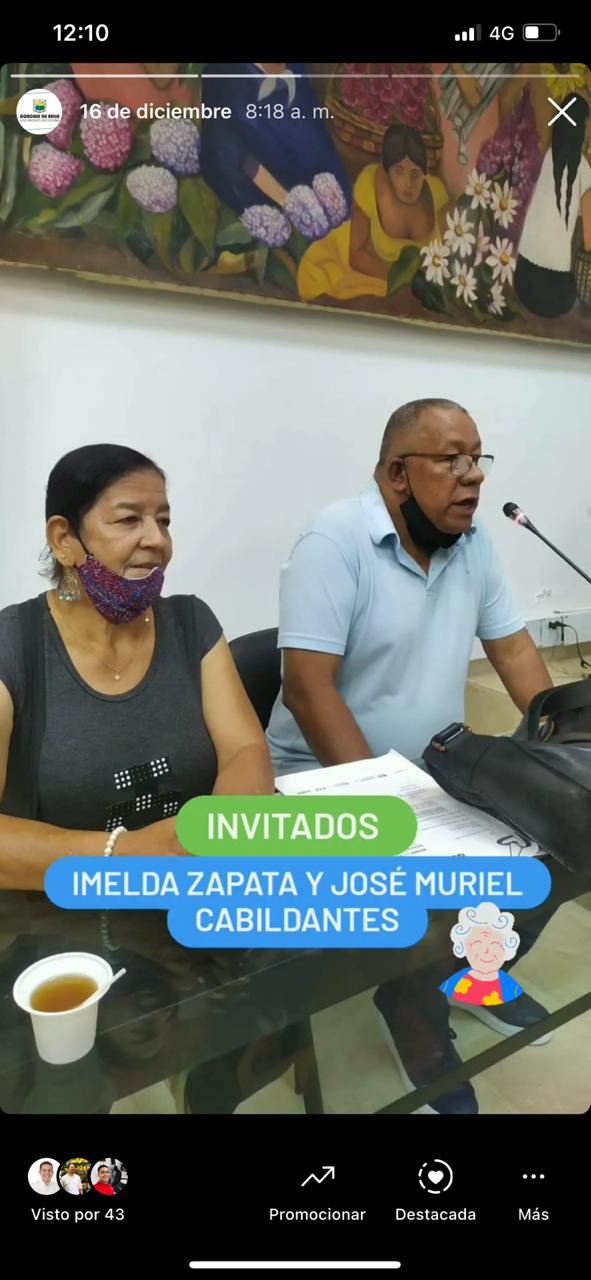 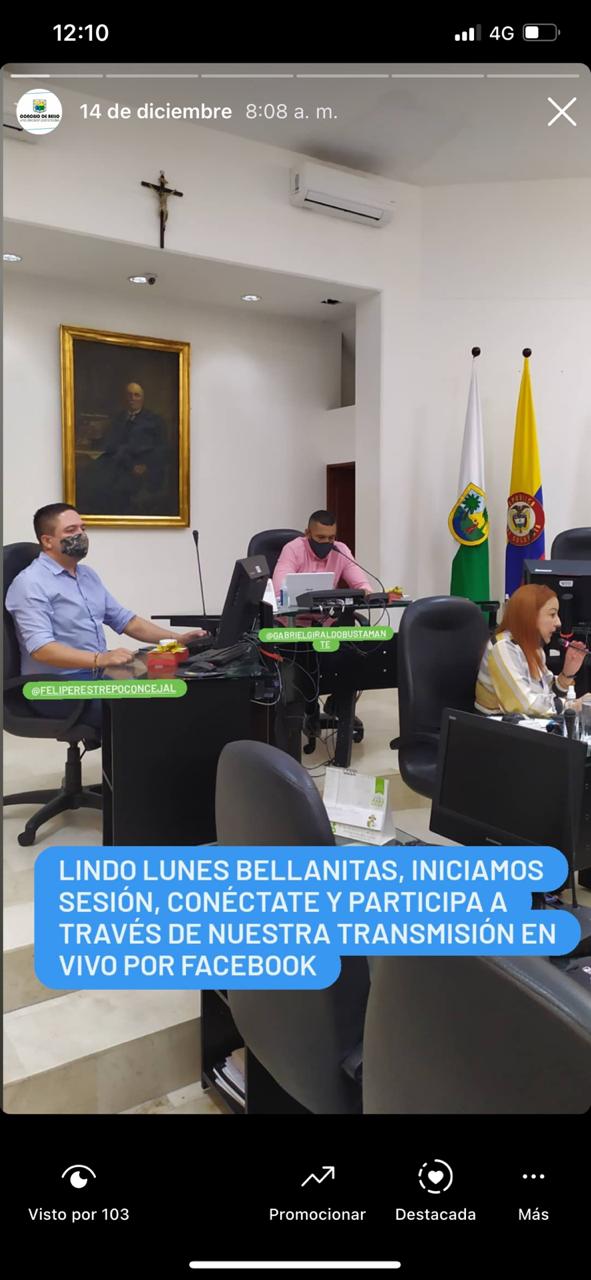 TRÁMITE Y APROBACIÓN DE ACUERDOS MUNICIPALES SESIONES EXTRAORDINARIASDE DICIEMBRE 10 A DICIEMBRE 19 DE 2020
El señor Alcalde convocó al Honorable Concejo Municipal de Bello, a veinte (10) Sesiones Extraordinarias, para que se ocuparan del estudio y trámite de los siguientes Proyectos de Acuerdo:
FORTALECIMIENTO INSTITUCIONAL 2020Rediseño página web y su adecuación a la ley 1712 de 2014, ley de transparencia y del derecho de acceso a la información pública.
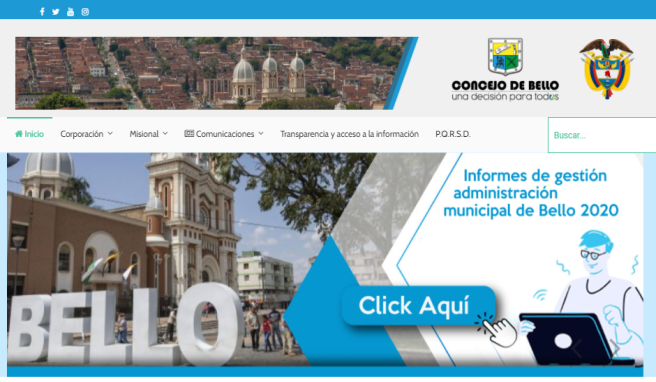 Teniendo en cuenta que desde antes y aún más, con posterioridad a la emergencia sanitaria por COVID 19, que se ha vivido en este año, la virtualidad cobra más vigencia, para hacer del Concejo de Bello un Concejo más cercano a la ciudadanía y asumir este reto, se ha optado por implementar unas mejoras y actualizaciones al sitio web www.concejodebello.gov.co en diseño, automatización y programación del mismo.
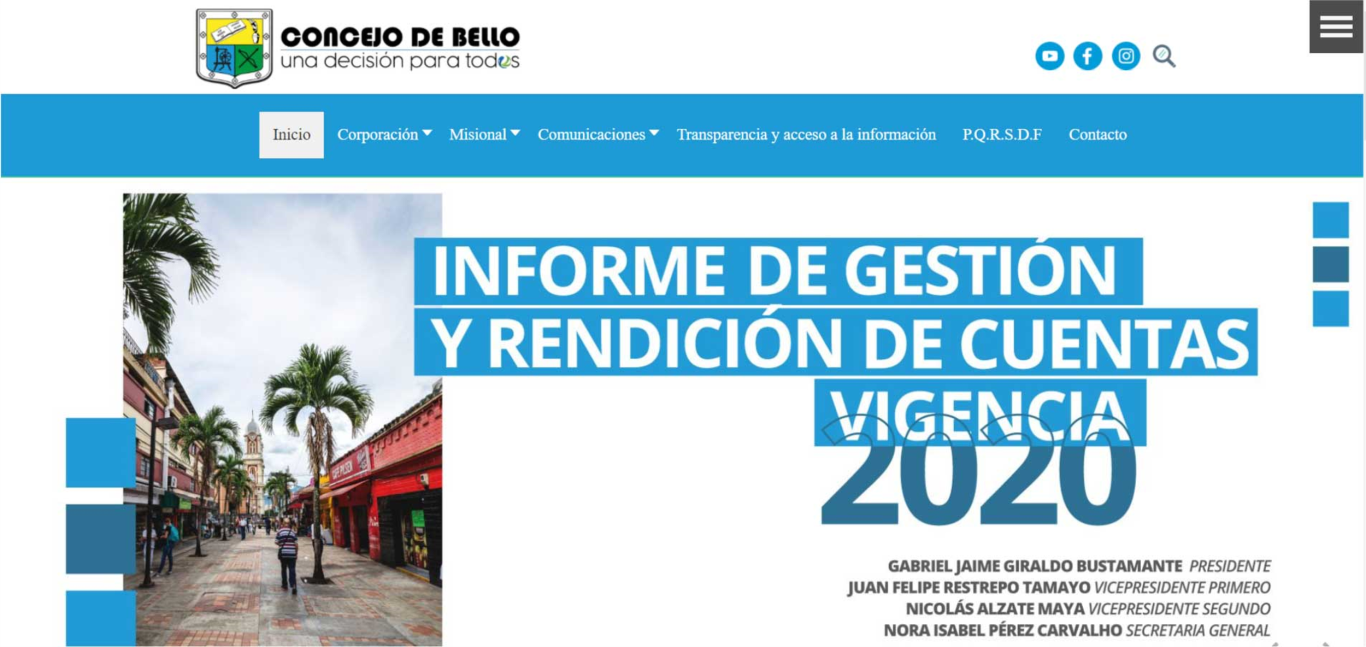 Antes
Ahora
FORTALECIMIENTO INSTITUCIONAL 2020Rediseño página web y su adecuación a la ley 1712 de 2014, ley de transparencia y del derecho de acceso a la información pública.
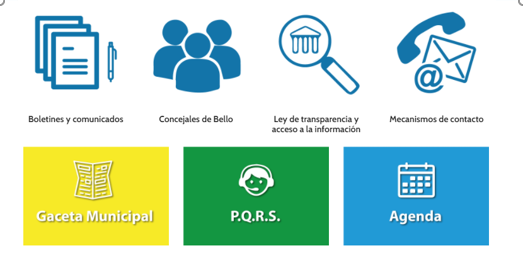 Antes
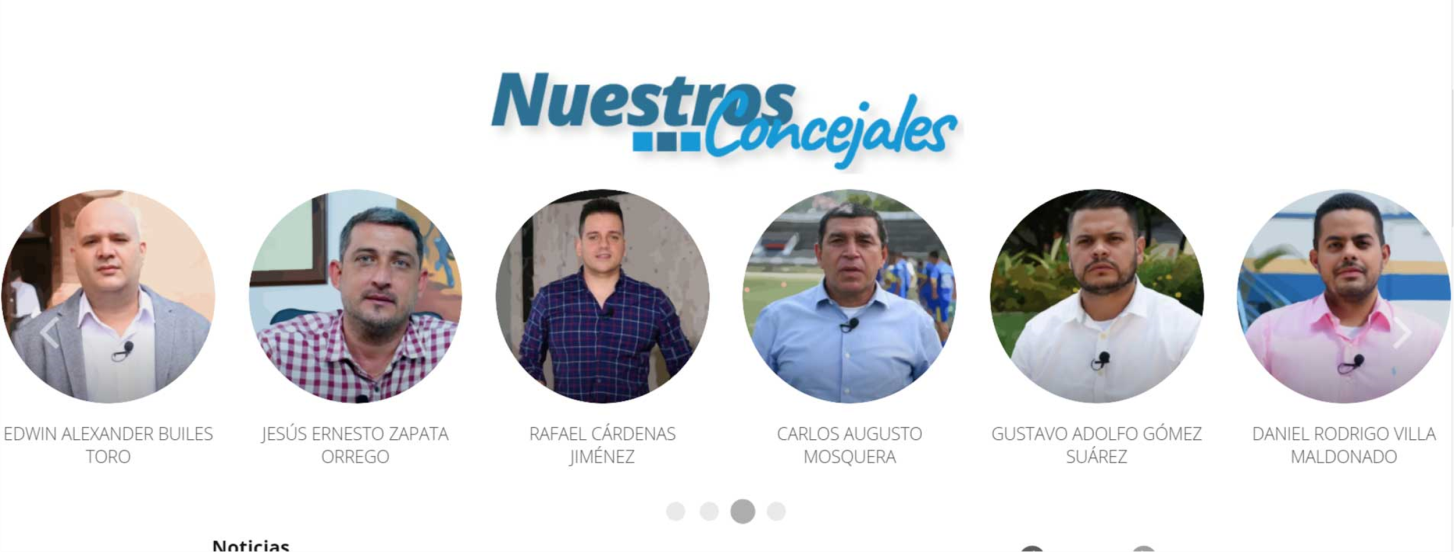 Ahora
FORTALECIMIENTO INSTITUCIONAL 2020Rediseño página web y su adecuación a la ley 1712 de 2014, ley de transparencia y del derecho de acceso a la información pública.
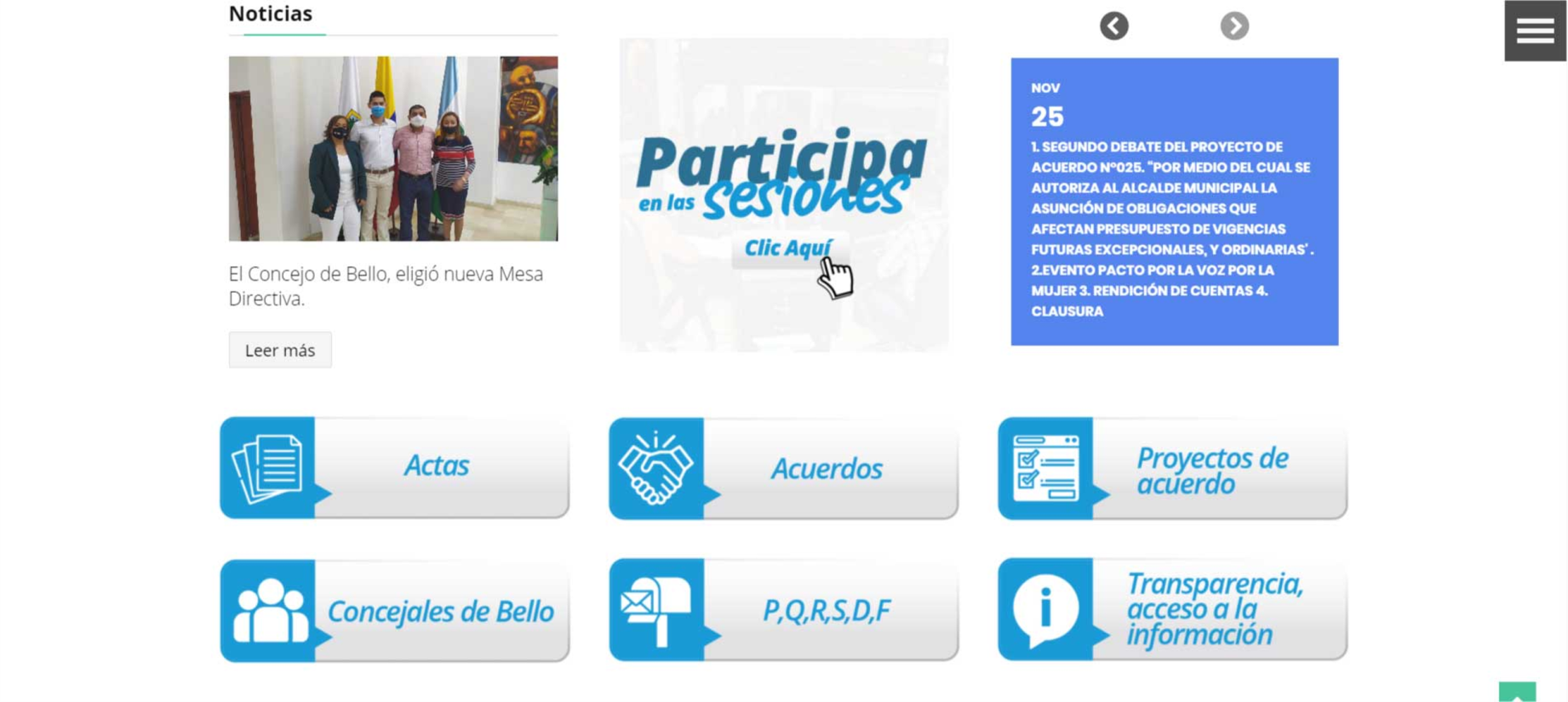 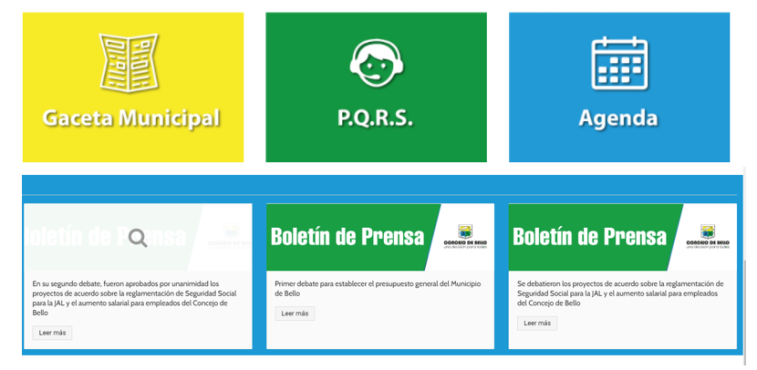 Antes
Ahora
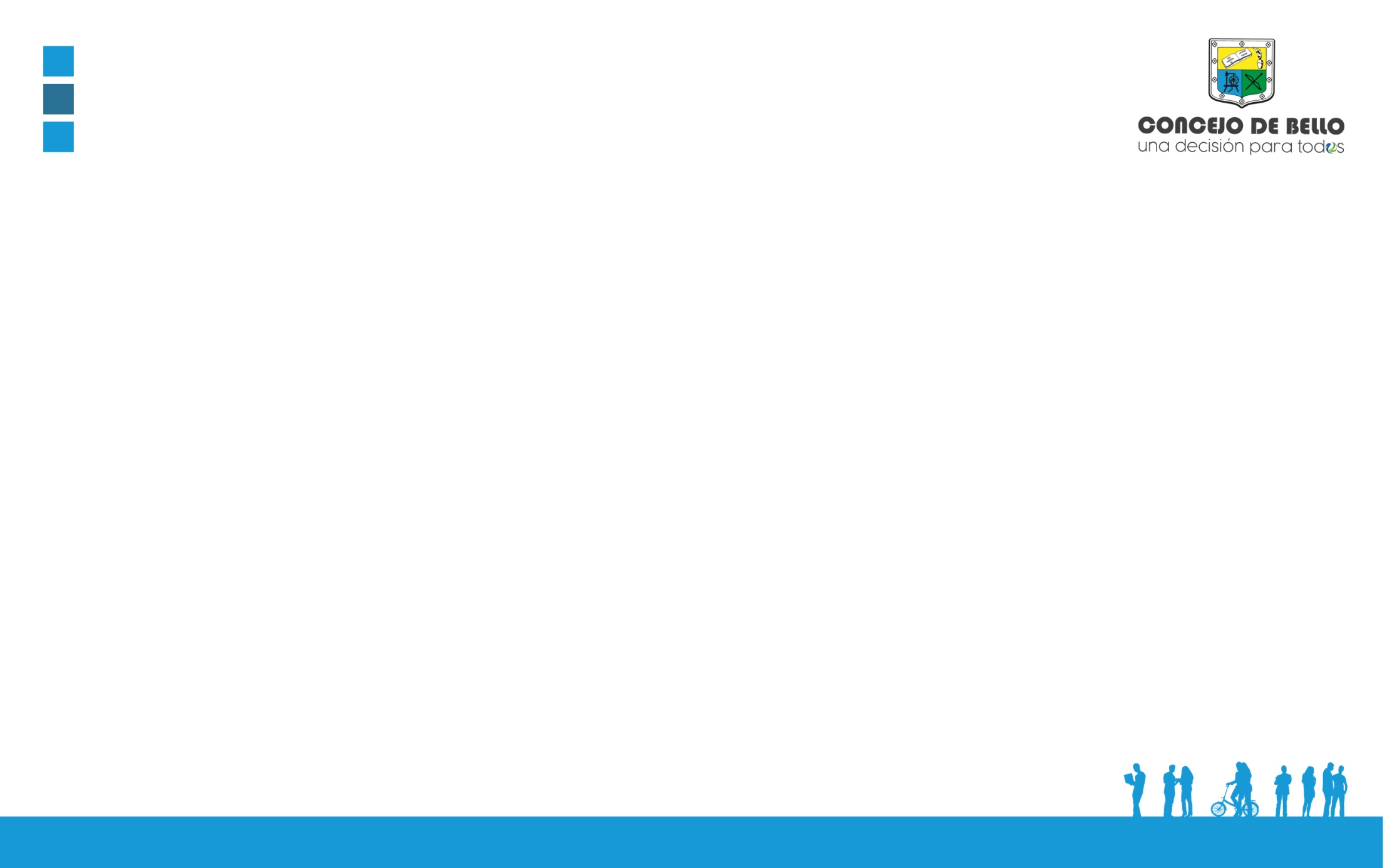 FORTALECIMIENTO INSTITUCIONAL 2020Rediseño página web y su adecuación a la ley 1712 de 2014, ley de transparencia y del derecho de acceso a la información pública.
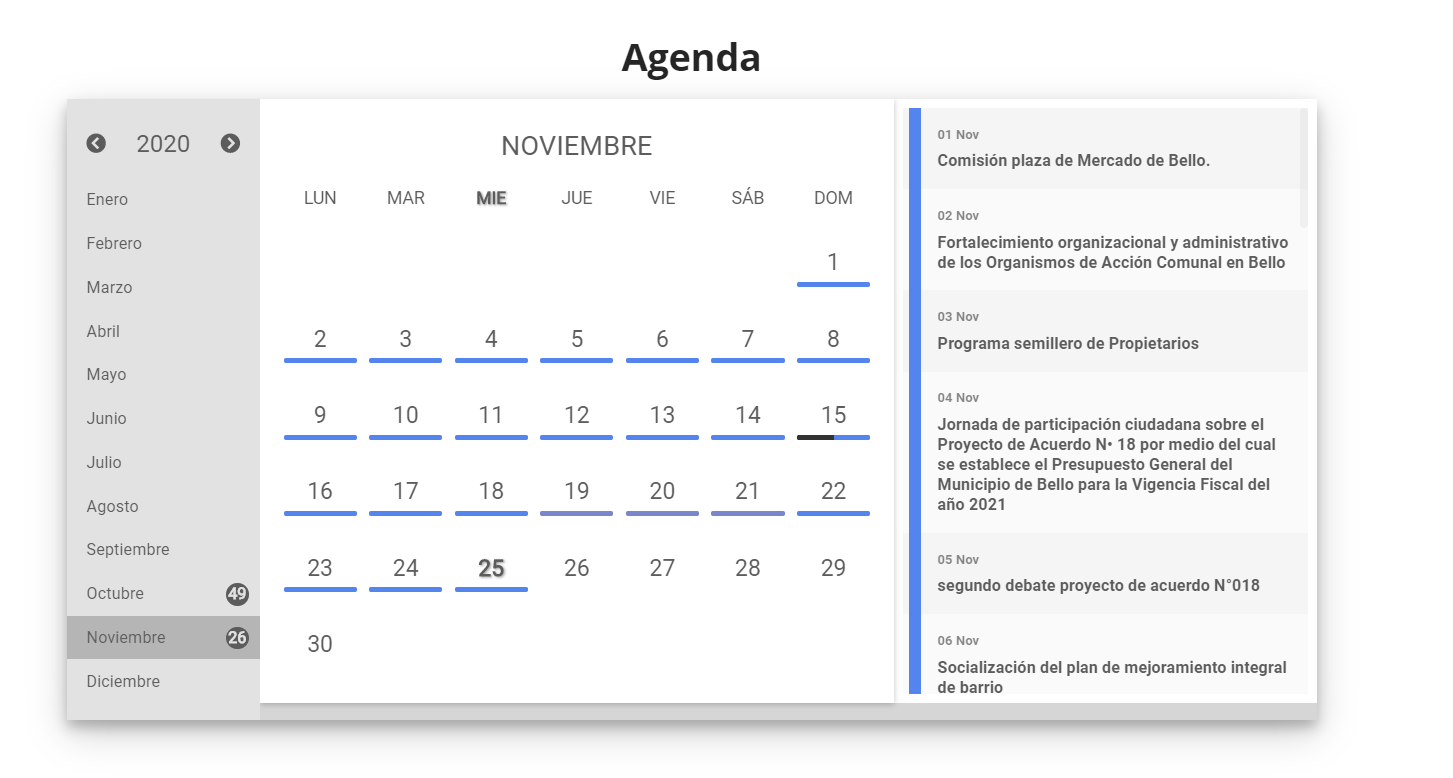 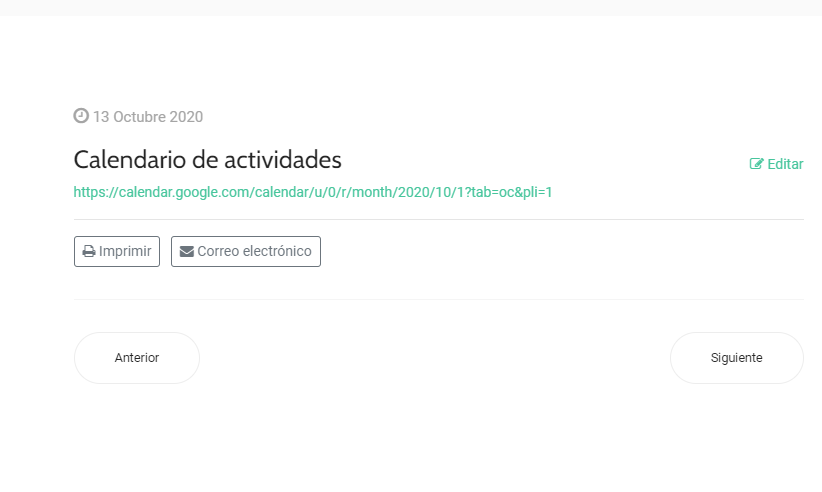 Antes
Ahora
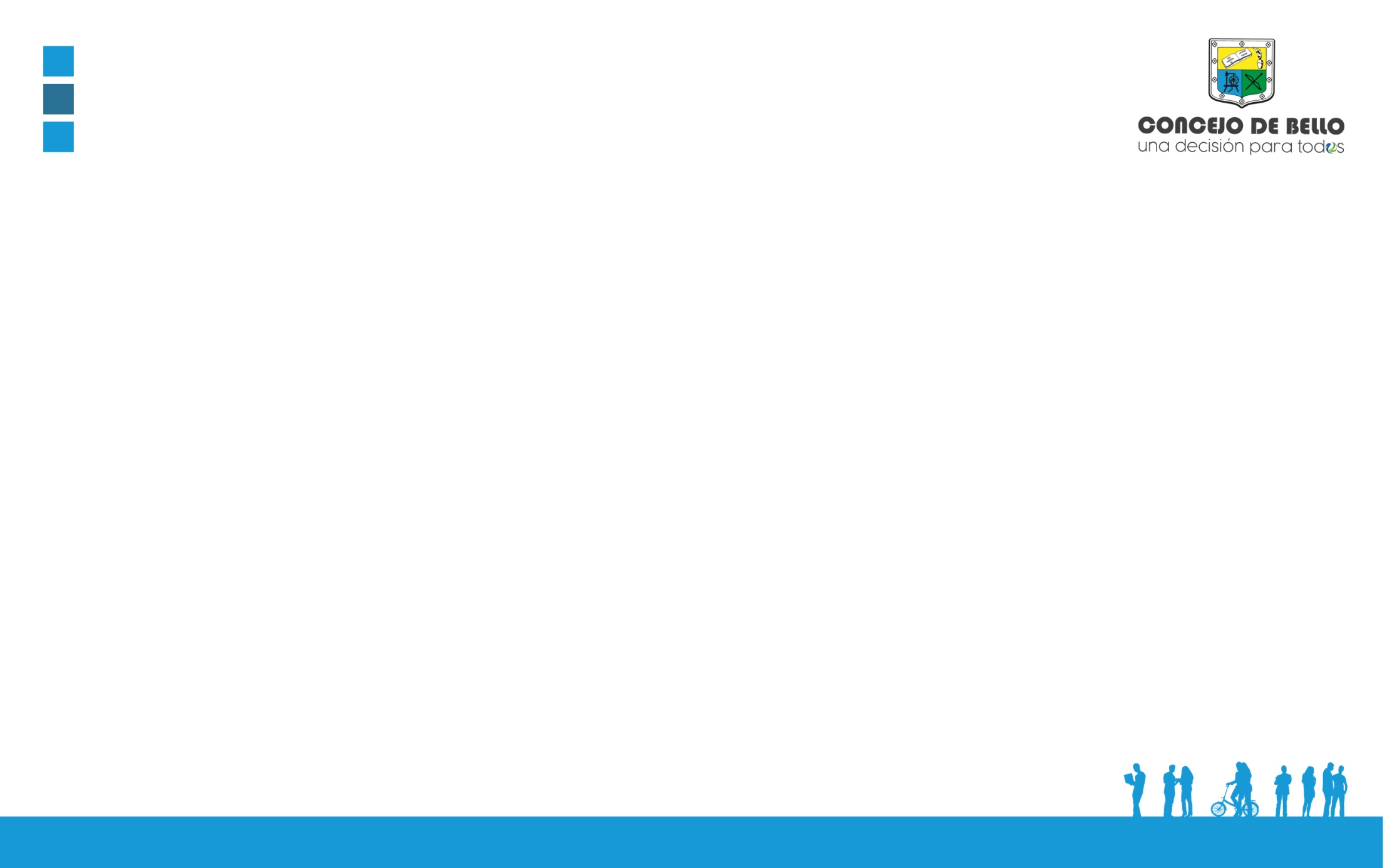 FORTALECIMIENTO INSTITUCIONAL 2020Rediseño página web y su adecuación a la ley 1712 de 2014, ley de transparencia y del derecho de acceso a la información pública.
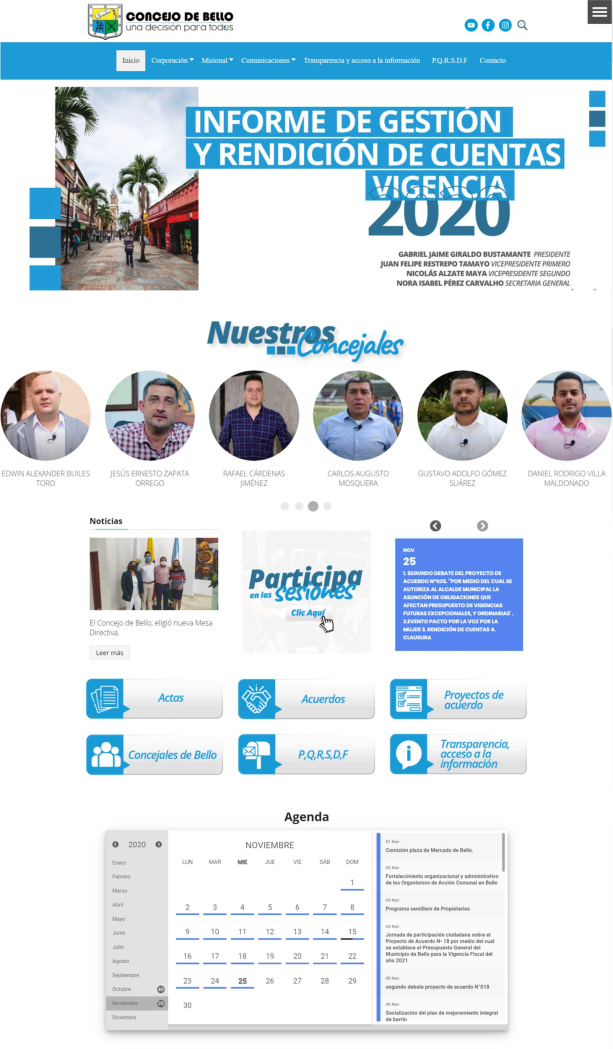 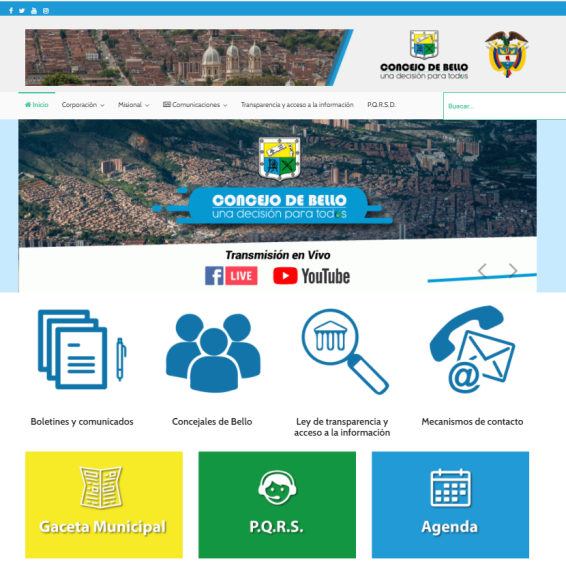 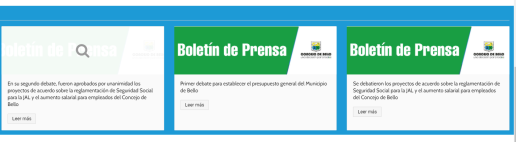 Ahora
Antes
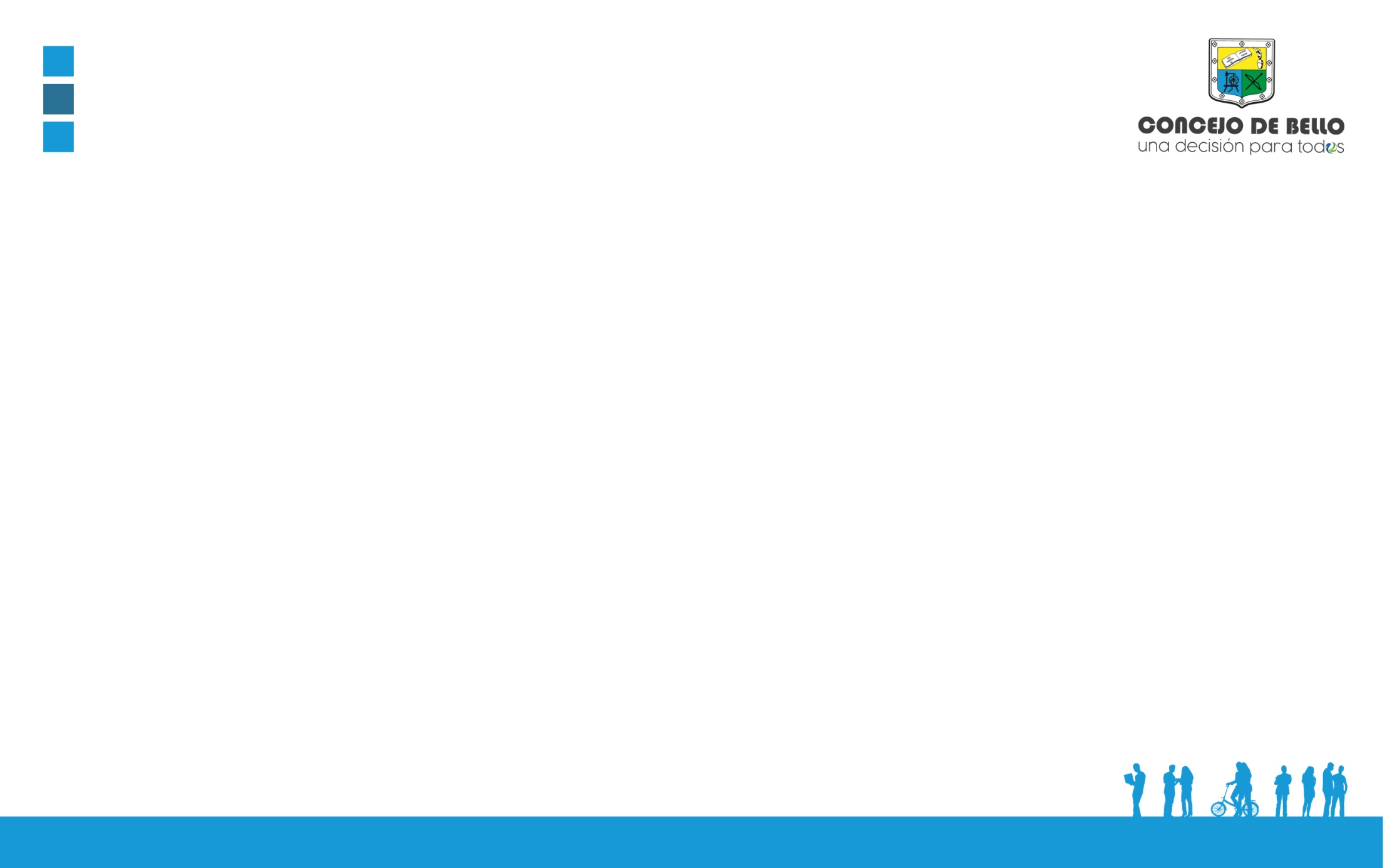 FORTALECIMIENTO INSTITUCIONAL 2020Rediseño página web y su adecuación a la ley 1712 de 2014, ley de transparencia y del derecho de acceso a la información pública.
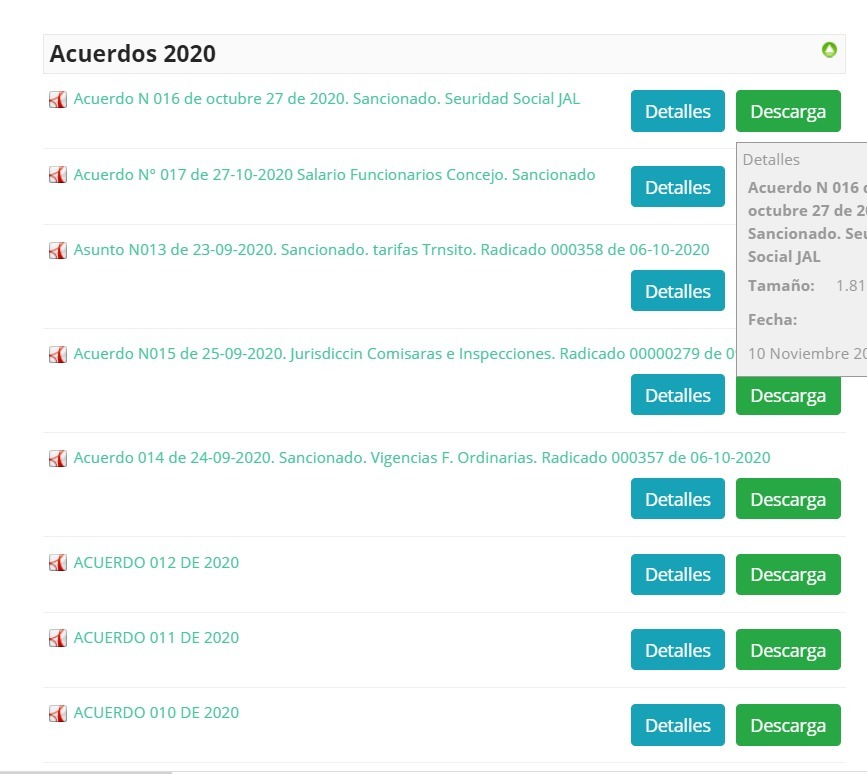 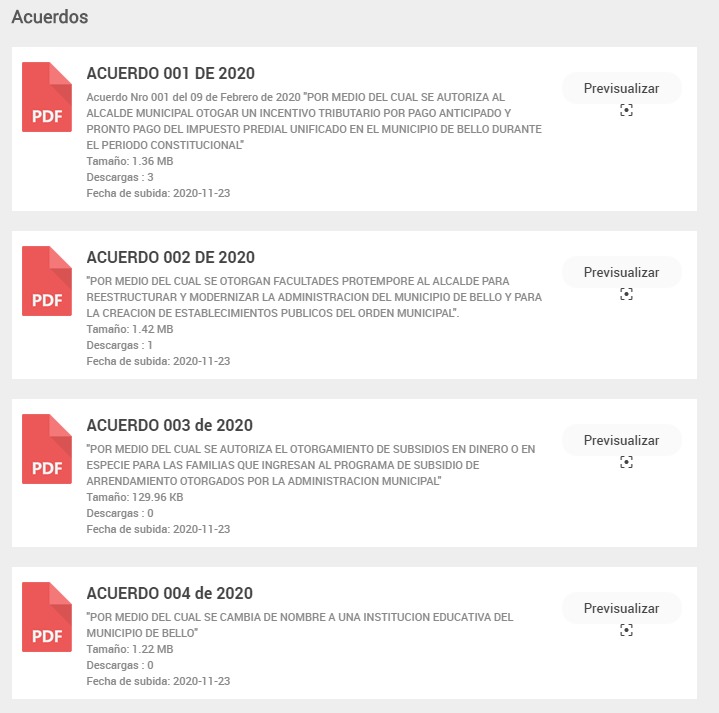 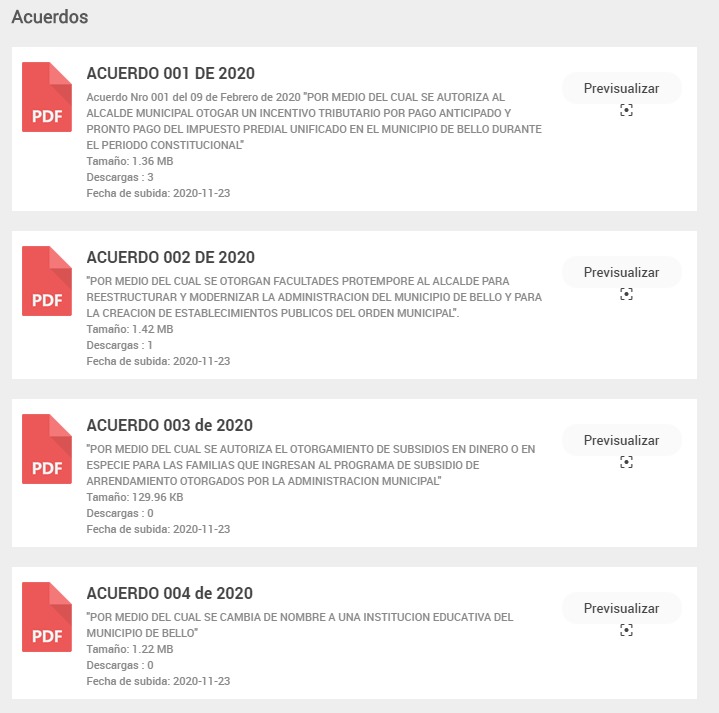 Antes
Ahora
FORTALECIMIENTO INSTITUCIONAL 2020Formulario PQRSDNo es un simple formulario que llega a un correo, sino que es un software completo que nos ayuda a gestionar y a organizar las PQRSDF que lleguen a la entidad, quien realice una PQRSDF tendrá en su correo un código de seguimiento para saber en cualquier momento cual es el tramite actual de la PQRSDF. A nivel interno la persona que recepciona las PQRSDF podrá asignar tareas y redirigir fácilmente a la persona responsable de darle respuesta.
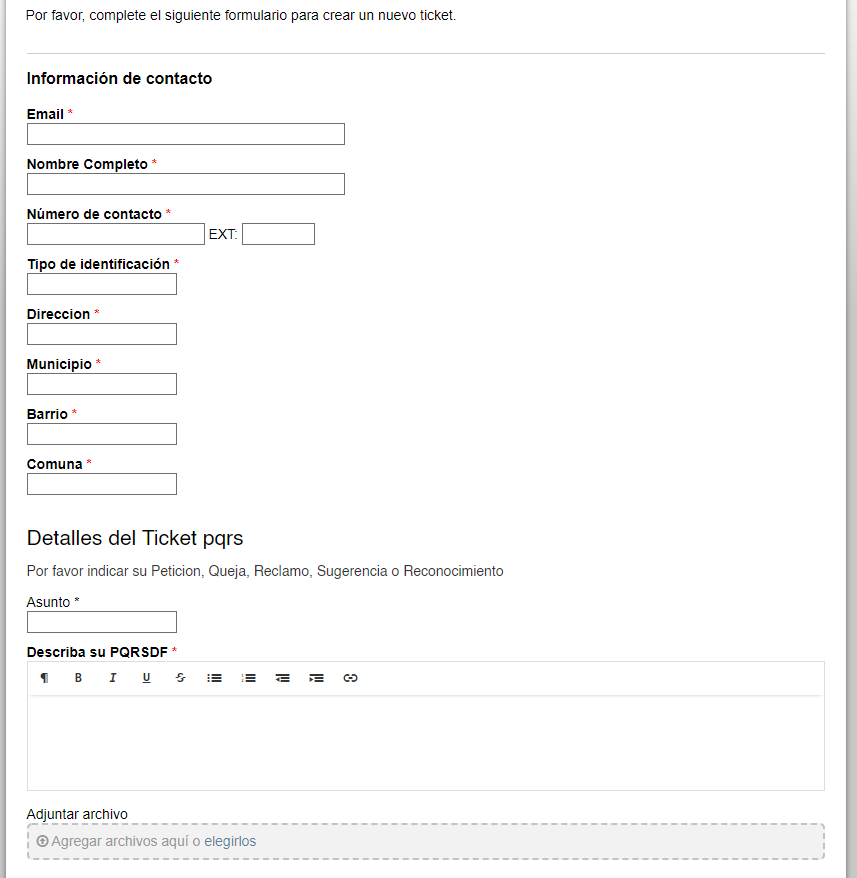 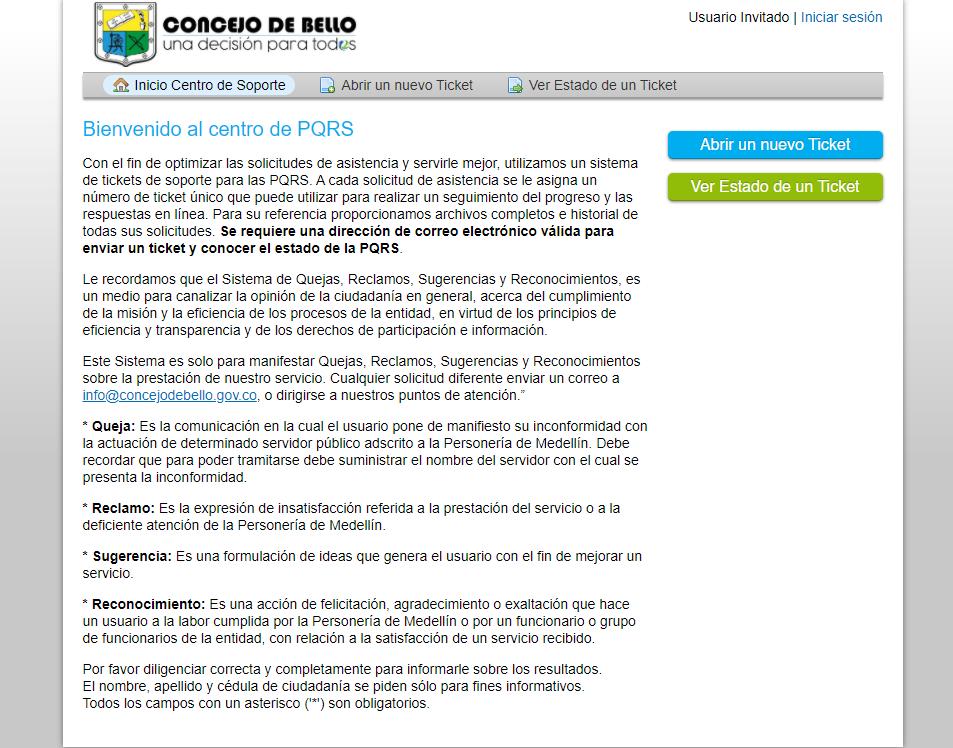 FORTALECIMIENTO INSTITUCIONAL 2020Correos institucionales y de concejales.
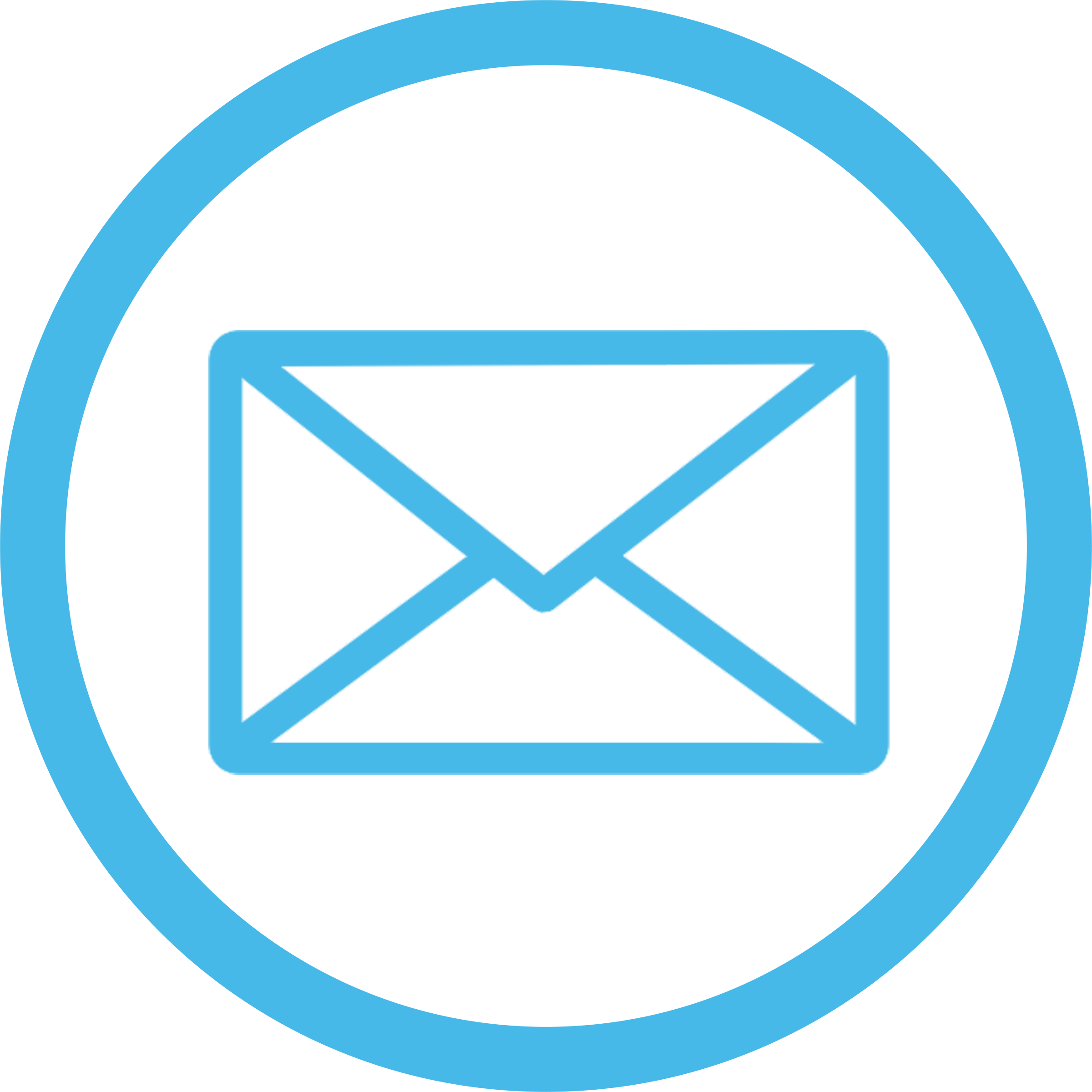 webmail
Formato de correo para concejales:
primernombreprimerapellido@concejodebello.gov.co

Ejemplo: 
gabrielgiraldo@concejodebello.gov.co
Acceso desde el pie de página del sitio del Concejo
Correo institucional para 
las dependencias del Concejo

info@concejodebello.gov.co
notificaciones.judiciales@concejodebello.gov.co
comunicaciones@concejodebello.gov.co
presidencia@concejodebello.gov.co 
secretaria@concejodebello.gov.co 
gestiondocumental@concejodebello.gov.co
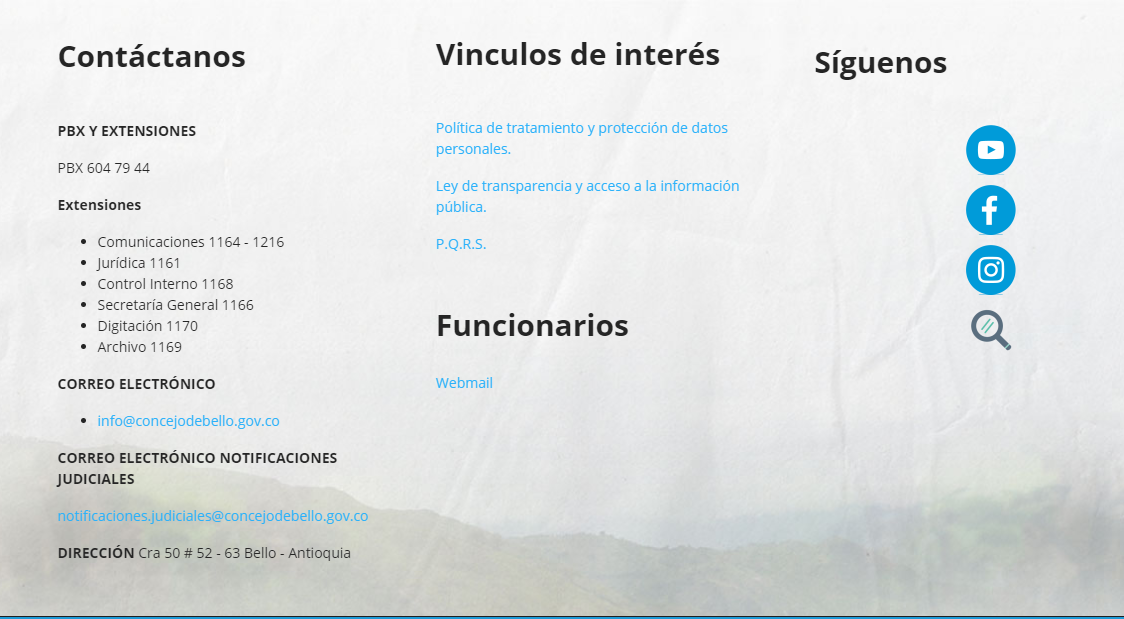 FORTALECIMIENTO INSTITUCIONAL 2020Actualización hosting a paquete cloud (nube)
Cloud Hosting
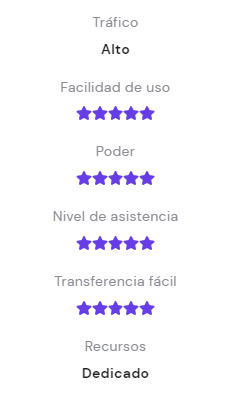 Las mejoras más importantes de este nuevo servicio respecto al anterior son: 
1. Mayor capacidad en capacidad de almacenamiento (Espacio en disco)
2. Mayor capacidad de visitas simultaneas al sitio web
3. Más rápido y seguro
5. soporte 24/7
FORTALECIMIENTO INSTITUCIONAL 2020Cumplimiento del índice de transparencia medido por La Procuraduría General de la Nación
Esta herramienta se denomina: Índice de Transparencia y Acceso a la Información –ITA. El ITA,
 mide exclusivamente el grado de cumplimiento de las obligaciones de publicar 
o hacer transparente la información de cada entidad, derivadas de la Ley 1712 de 2014.
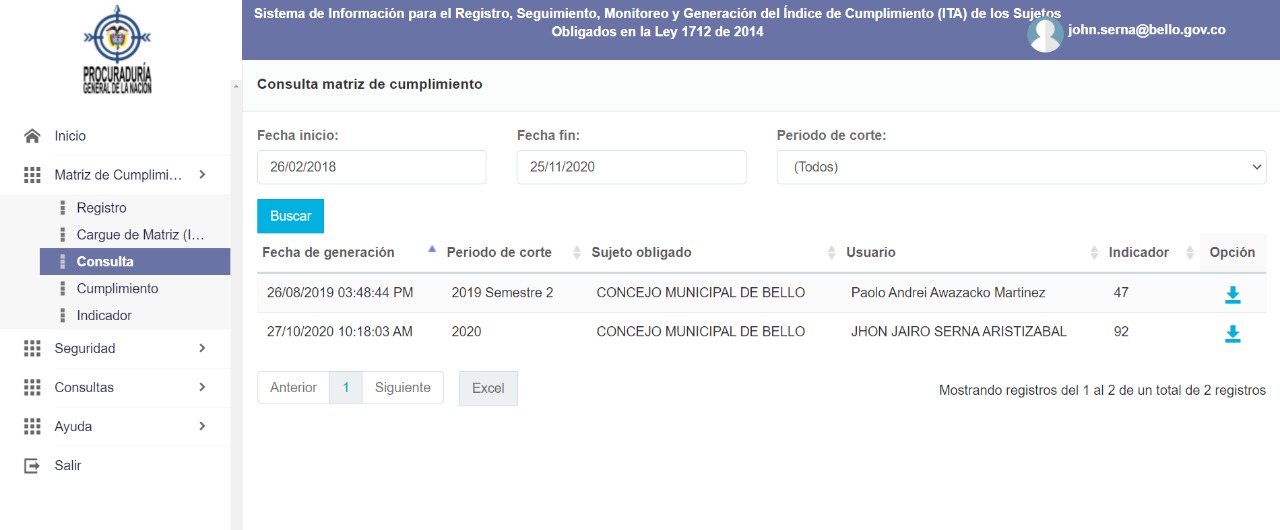 47
92
INTERACCIÓN CON LA CIUDADANÍA EN TIEMPO REAL. STREAMING Y VIDEO CONFERENCIAS.Fortalecimiento Institucional
Realizar las transmisiones en VIVO proporciona una mayor visibilidad, interacción y mayores posibilidades de llegar a un público objetivo para que estén enterados de las actividades y labores que desde el Concejo Municipal se realizan.
Por lo anterior Esta Corporación, suscribió el Contrato de Prestación de Servicios N°30 de 2020, con la firma COINSA SAS; para la adecuación y montaje del sistema de STREAMING Y VIDEO CONFERENCIAS.
La decisión de la Presidencia del Concejo de Bello de implementar  el streaming y las video conferencias ayudaron a la corporación a destrabar las sesiones ordinarias y extraordinarias agilizando todos los procesos y Acuerdos requeridos para el normal desarrollo de la entidad, en especial cuando la virtualidad cobra más vigencia en tiempos de pandemia.
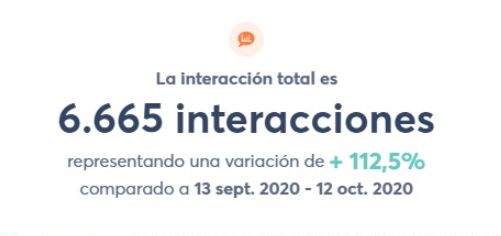 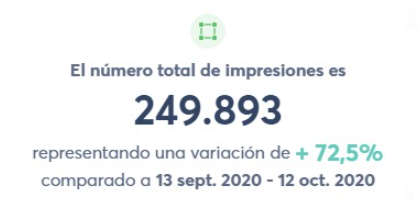 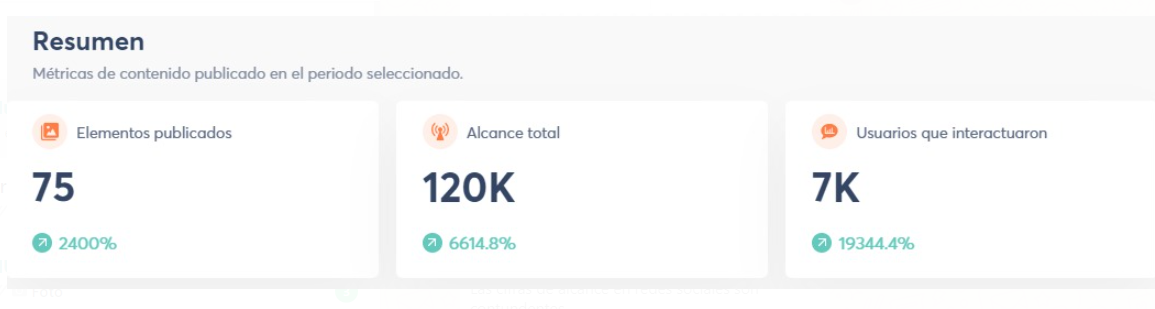 FUMIGACIONES EN  CUMPLIMIENTO DE MEDIDAS DE BIOSEGURIDAD Fortalecimiento Institucional
De cara a la emergencia sanitaria decretada por el Gobierno Nacional a causa del COVID -19, se realizaron 10 jornadas de limpieza y desinfección del edificio del Concejo Municipal, con desinfectante a base de Amonio Cuaternario de 5° Generación, diseñado para eliminar un amplio espectro de organismos patógenos y gérmenes como bacterias, hongos y mohos. Se utiliza en diluciones muy bajas, las cuales no son nocivas a la salud, además no deteriora ni altera ningún tipo de material. Inhibe y controla el crecimiento de mohos y reduce la formación de olores ofensivos.
 
La aplicación se realizó con máquinas de nebulización y rociadores, garantizando que el producto permaneciera e hiciera su efecto en todas las superficies. 
Lo anterior, para hacer más confiable la asistencia a las instalaciones, en especial a las sesiones mixtas, las cuales también restringieron el número de Concejales y asistentes al recinto durante las sesiones ordinarias y extraordinarias llevadas a cabo a partir del mes de septiembre y el periodo ordinario de octubre y noviembre.
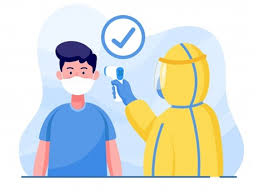 Elaboración Tablas de Retención Fortalecimiento Institucional
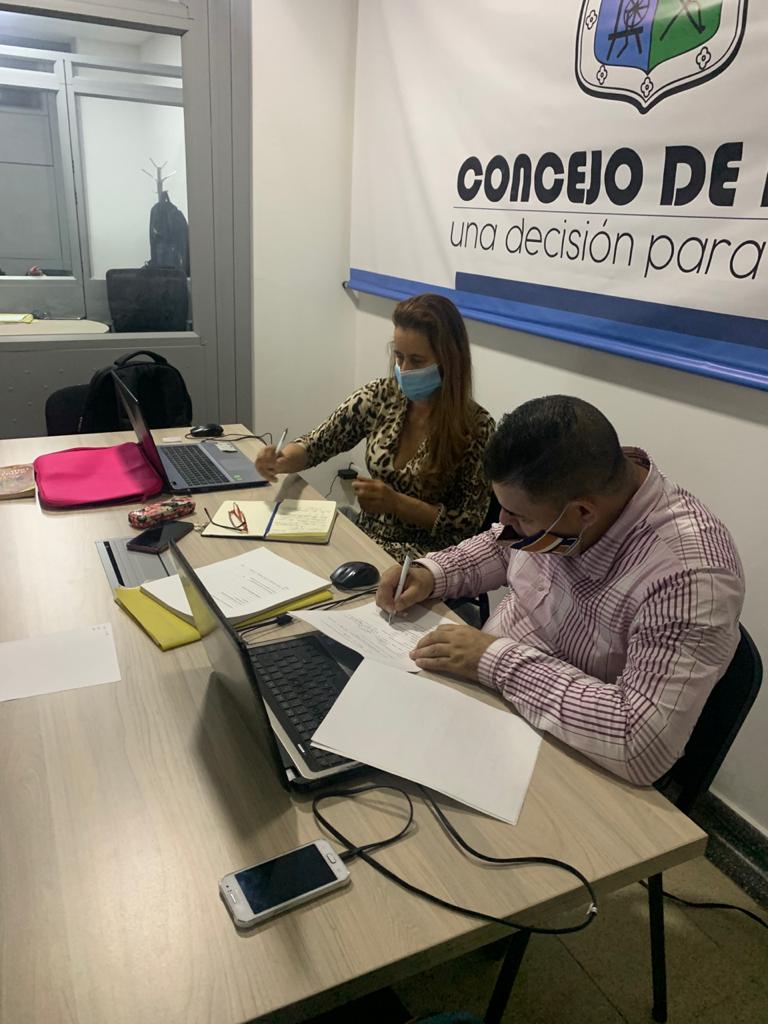 Teniendo en cuenta que durante años anteriores se ha intentado la presentación y aprobación de las Tablas de Retención Documental, instrumento archivístico esencial para la correcta Gestión Documental, se procedió con cargo al convenio suscrito entre el Concejo Municipal y La Alcaldía de Bello, con el apoyo directo de La Secretaría General de La Administración Municipal, a retomar este proceso.
 
Para ello, dicha secretaría contrató un profesional en archivo y gestión documental, que fue puesto a disposición del Concejo Municipal en el mes de septiembre de 2020, quien, de manera conjunta con La Auxiliar de Archivo de La Corporación, adelantan las siguientes actividades:
 
OBJETIVO GENERAL Apoyar a la encargada del área de Gestión Documental del Concejo del Municipio de Bello Antioquia en la revisión y ajustes de los instrumentos archivísticos de la Corporación.
PERSONAL DE PLANTAFortalecimiento Institucional
Tenemos  un total de 12 funcionarios de planta.  La Secretaria General y el Asesor de Control Interno son de período fijo; dos profesionales de libre nombramiento y remoción (Jurídico y Comunicadora), cinco funcionarios de carrera administrativa y tres en provisionalidad, estos 8 últimos del nivel asistencial.  La Oficina de Control Interno es la encargada de realizar la evaluación de la gestión del Concejo.
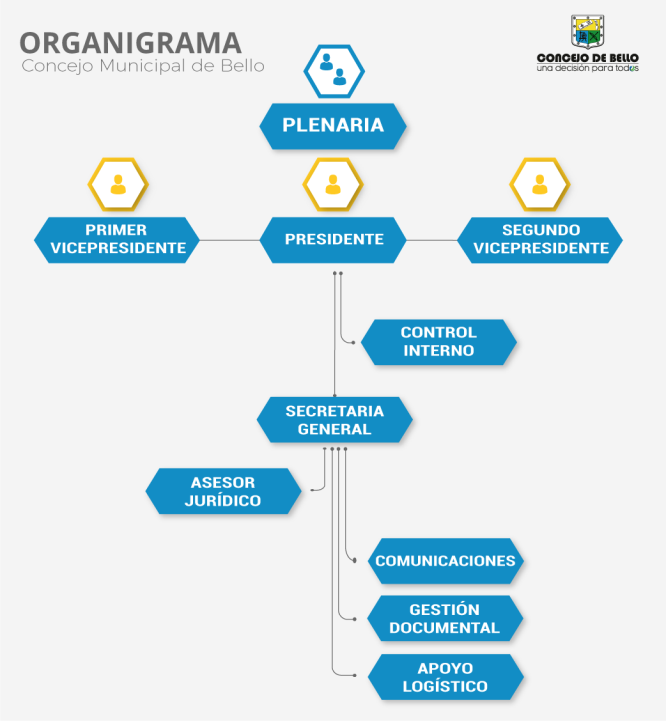 CONTRATACIÓNVigencia 2020
CONCEPTO GENERAL:Fortalecimiento Institucional
El concepto general tiene dos miradas.  La primera frente a la gestión misional de la entidad y la segunda, frente a la plataforma administrativa que la sustenta.
 
Respecto a la primera, la razón de ser o misión de la entidad, enmarcada en la Representación Democrática y el Control Político es cada vez más exigente, por lo que los perfiles, experiencia, voluntad y nuevas generaciones de un CONCEJO MUNICIPAL 2020-2023, renovado en un 80%, respecto a sus antecesores, ha generado nuevas expectativas y confianza en la ciudadanía. Esto se demostró ampliamente en la dedicación, estudio, responsabilidad y análisis con las que se debatieron todos y cada uno de los proyectos de acuerdo presentados en la vigencia.
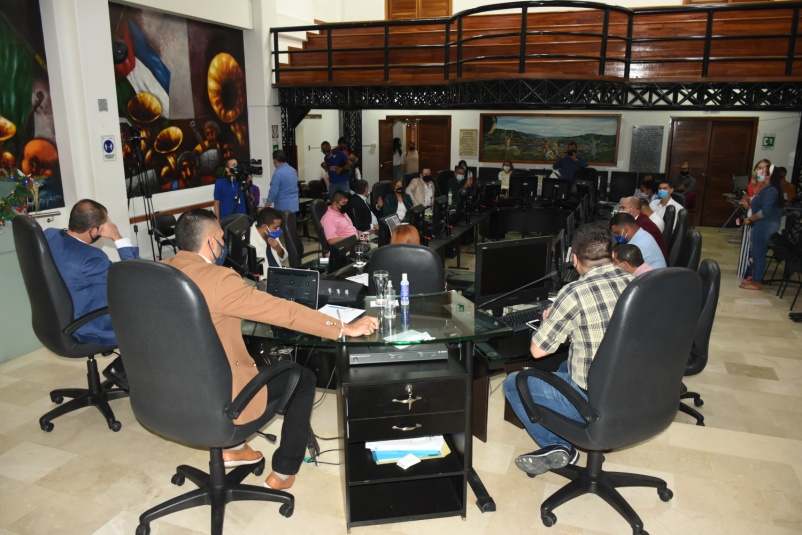 CONCEPTO GENERAL:Fortalecimiento Institucional
La Planta de Cargos del Concejo Municipal y sus funciones fueron actualizadas hace más de 12 años con el Acuerdo 027 de julio 30 de 2007, requiriendo con urgencia una nueva actualización para dar cumplimiento a las políticas del contexto nacional, relacionadas con el acceso a la Información Pública, Gestión Documental y Archivo, Gobierno digital, eficiencia administrativa y el mejoramiento del proceso de atención al ciudadano.
 
Además, con la implementación de MIPG, tarea que se encomienda a la Mesa Directiva que se constituya para la vigencia 2021, se contará con el normograma y estarán disponibles en tiempo real, las temáticas a debatir y deliberar en cada periodo, el cumplimiento de reportes a los órganos de control y la rendición de cuentas, las cuales podrán monitorearse desde el ciclo PHVA, planificar, hacer, verificar y actuar.
Así mismo, conforme a lo definido en el Decreto 612 de 2018, es necesario revisar la pertinencia y estado de los siguientes planes institucionales y estratégicos:

Plan Institucional de Archivos - PINAR
Plan anual de adquisiciones - PAA
Plan Anual de Vacantes - PAV
Plan de Previsión de Recursos Humanos - PPRH
Plan Estratégico de Talento Humano - PETH
Plan Institucional de Capacitación - PIC
Plan de Trabajo Anual en Seguridad y Salud en el Trabajo – PSST
Plan Anticorrupción y de Atención al Ciudadano – PAAC
Plan Estratégico de Tecnologías de la Información y las Comunicaciones ­- PETI
Plan de Tratamiento de Riesgos de Seguridad y Privacidad de la Información - PTR
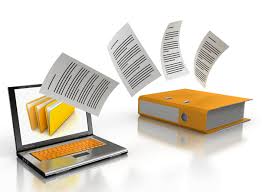 CONCEPTO GENERAL:Fortalecimiento Institucional
El Proceso de Gestión Documental y Archivo: Este proceso es transversal a todos los demás, se requiere contar con más personal cualificado e idóneo, sistematización, tablas de valoración y retención documental, plan de transferencias etc.  En lo cual hay atrasos de más de 5 años o inexistencia. 
 
El Proceso de Comunicaciones: Solo cuenta con una profesional de planta y es otro de los procesos transversales más importantes para garantizar la transparencia, la rendición de cuentas, el manejo permanente de interacción con la comunidad, a través de redes sociales.  Requiere con urgencia y como mínimo el fortalecimiento de la página web y el apoyo de un web máster. 
 
En síntesis, si bien el año 2020, estuvo marcado por las limitaciones de La Emergencia Social decretada por el Gobierno Nacional, que impidió avanzar en las mejoras que requiere la entidad, se recomienda seguir avanzando en este sentido, buscando fortalecer el Talento Humano como el activo más importante con el que cuenta la entidad, seguido de la gestión de la información y comunicación, en sintonía con MIPG y La integridad y la legalidad como el eje transversal de todas las actuaciones administrativas.
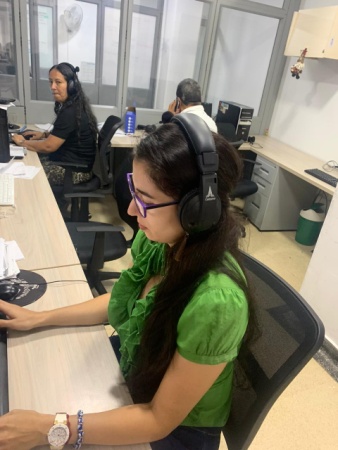 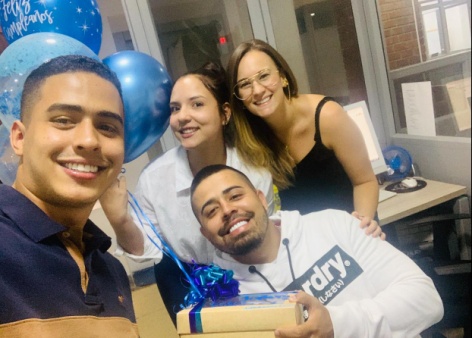 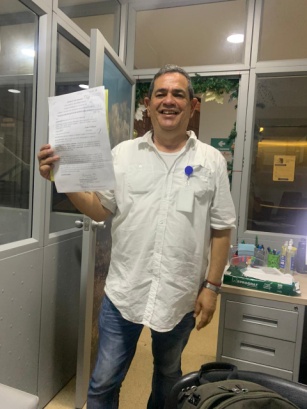 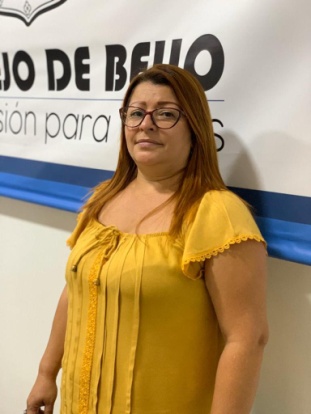 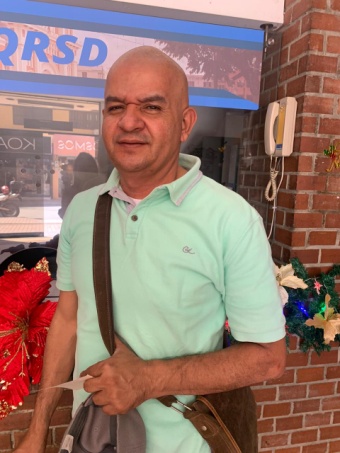 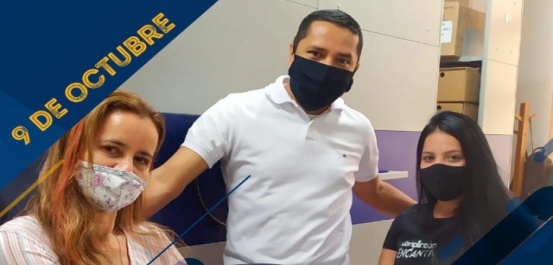 ¡GRACIAS!
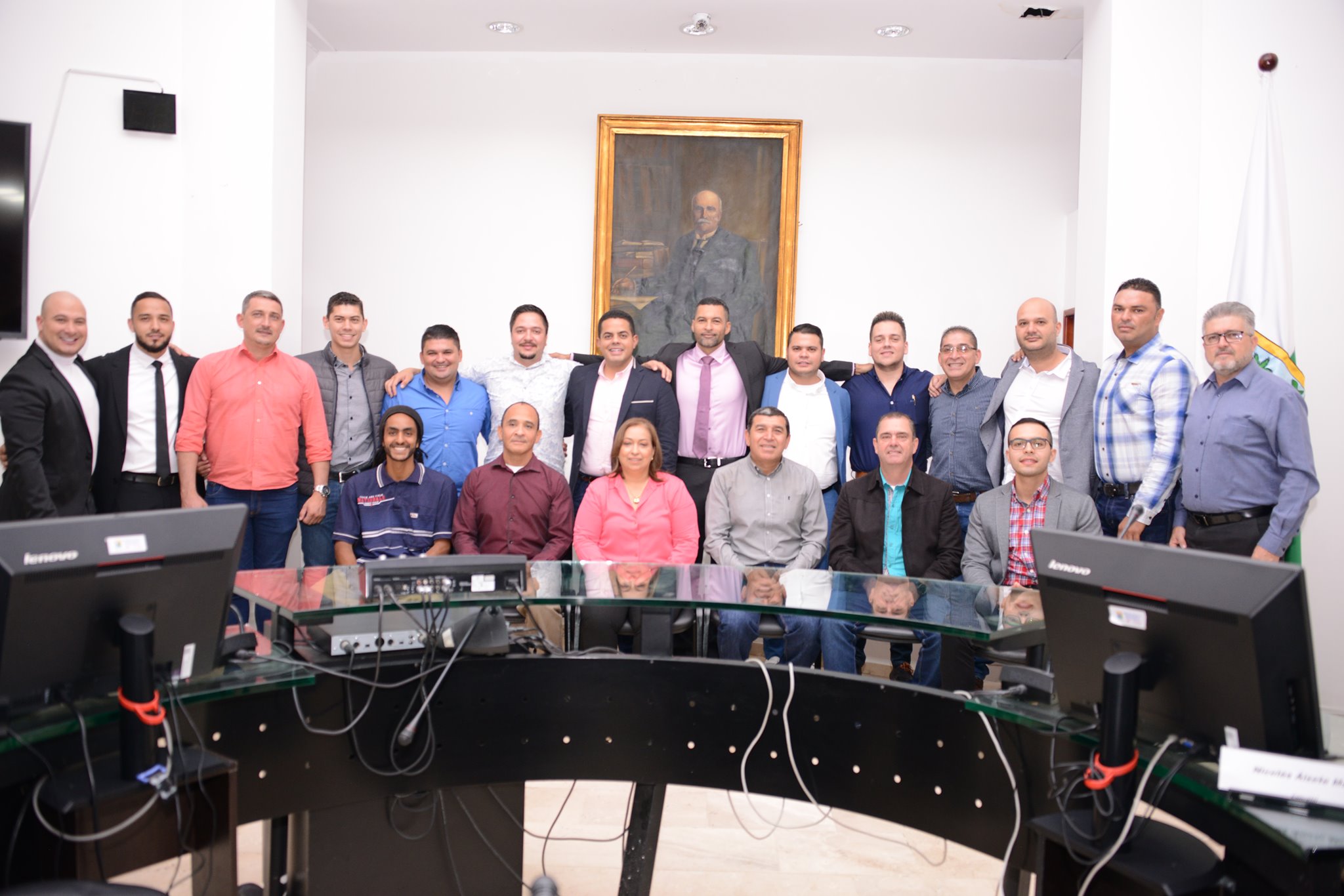 Concejo Municipal de Bello 2020